POLP > RBAC > ZTNA > Blast Radius > [Insert Latest Buzz Word]
[Speaker Notes: Welcome. I am here to give you a practical solution to a challenge that has been around for decades. A challenge that has had multiple names. A challenge that has been marketed with multiple solutions. And a challenge that has morphed into a huge problem.]
Orange 
Cyberdefense
A New Challenge?
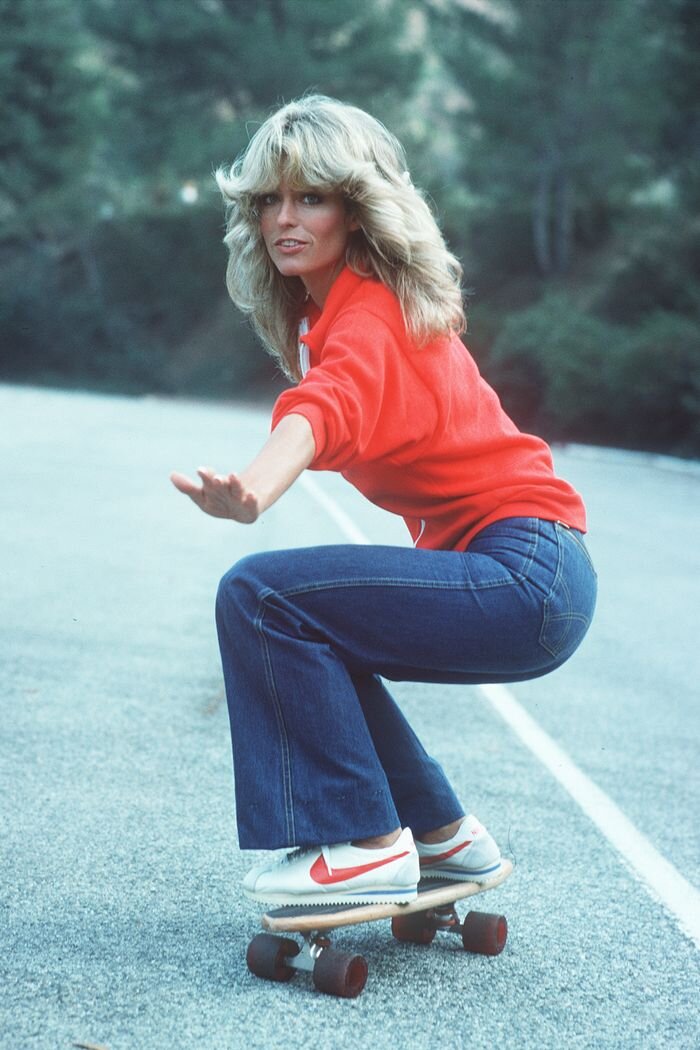 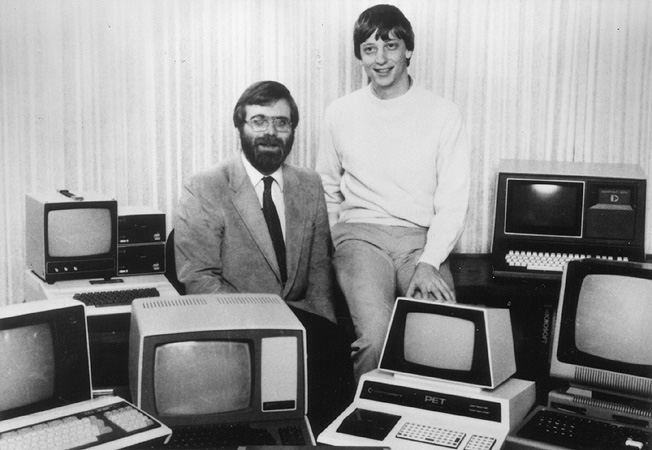 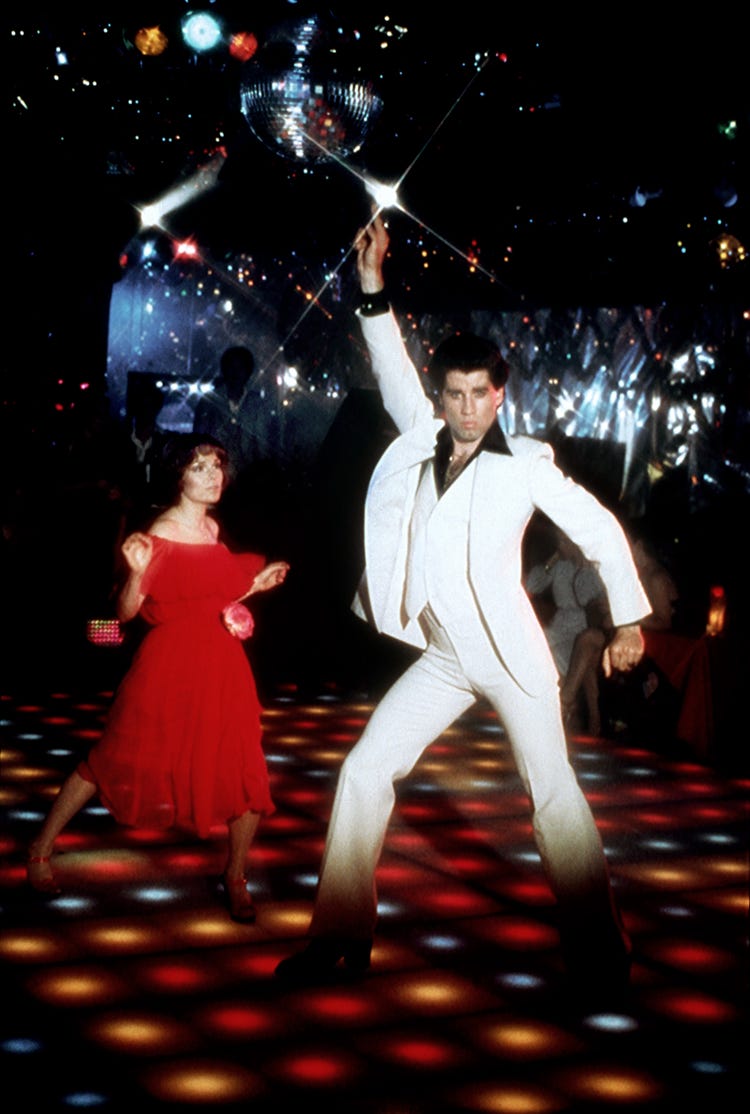 Active
Directory
Microsoft
Teams
VPN/DNS/Web
[Speaker Notes: A new challenge?  No!!! Its not a new challenge, this was talked about when people were dressing like this. And way before BASIC Microsoft was launched. The concepts of the Principle of Least Privilege and Role Based access controls already existed. 

As we all know the challenge has turned into a problem, and a big one at that. Users are creating so much more data and using many more applications than we did back then. 

Add to that malicious actors are able to monetise stolen data and cause pollical and economical damage. 

Then add to that, government and state regulations, this is now a big problem!]
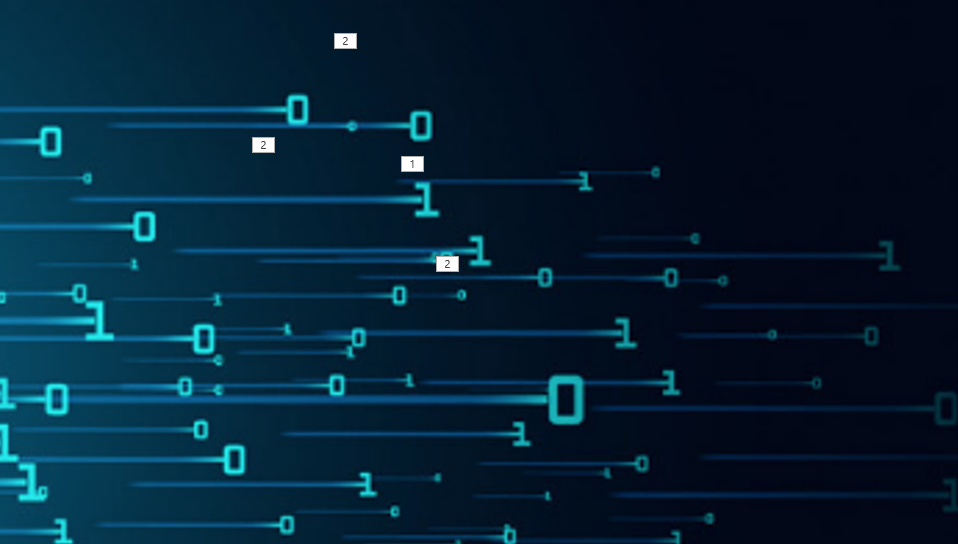 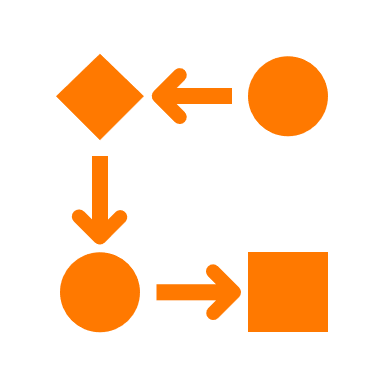 Process
Outcome Based Service
Technology
People
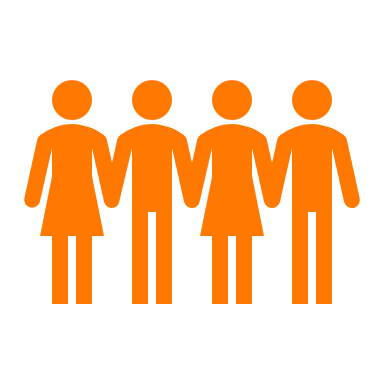 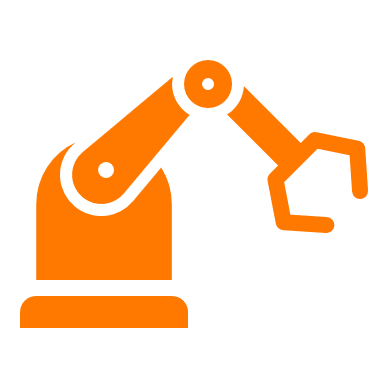 [Speaker Notes: My gripe with this landscape is that technologies can obviously help with this but often both the technology vendors and customers overlook the 2 other parts of the PPT framework. The people (who’s doing it) and the processes (how they will do it). And no matter how many buzz words the industry comes up with, unless you get all 3 parts of the PPT framework covered, its unlikely to be a problem you can overcome.

What Orange Cyberdefense have created is a real and practical solution. Not software with the potential to fix your problem, but a outcome based service that delivers managed data protection.]
Orange 
Cyberdefense Managed Data Protection
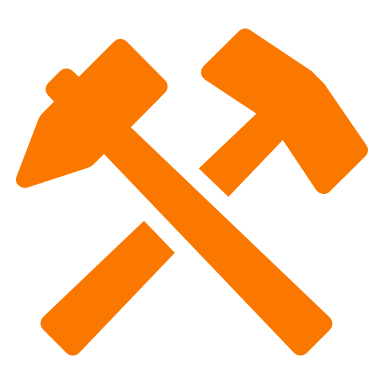 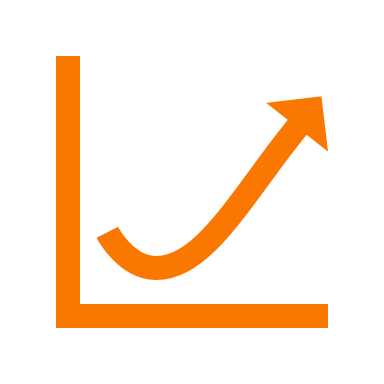 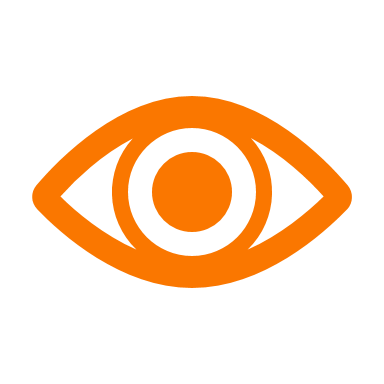 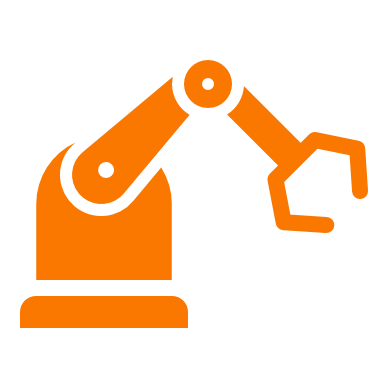 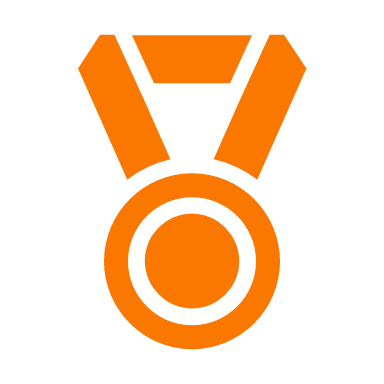 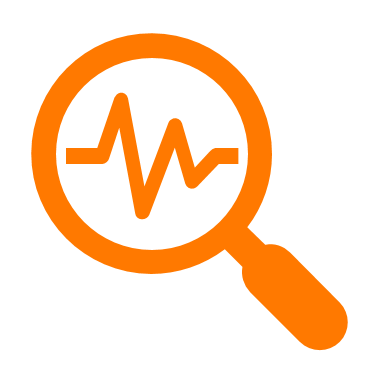 DEPLOY

Deploy Varonis

Discover privileged accounts

Classify sensitive data

Baseline activity

Prioritize risk
FIX

Remediate exposed sensitive data

Eliminate remaining global access groups 

Eliminate AD artifacts

Quarantine sensitive data

Archive/delete stale data
TRANSFORM

Identify, assign, and maintain data owners

Simplify permissions structure

Enable data-driven reporting

Deploy honeypots and canaries
IMPROVE

Regularly review risks, alerts and processes to ensure continuous improvement
OPERATIONALIZE

Enable accurate alerts

Connect to SIEM

Create and test incident response plans

Operationalize reporting

Apply labels

Index for compliance
AUTOMATE

Automate Threat Detection Response

Automate Least Privilege Model

Automate Data Retention Policies

Automate Regulation Compliance
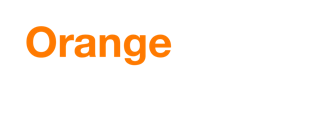 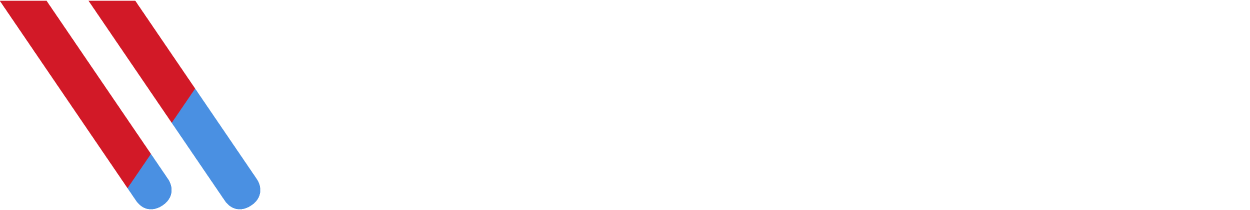 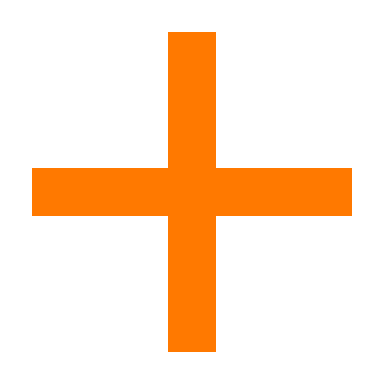 [Speaker Notes: So here we see the Varonis operation journey, I also see it as a security maturity model. And its what we have designed the service on. 

These some of the things our service delivers.

Least Priv. simplified permissions. Stale data management. Deception techniques. Automated conatainment. Automated compliance to regulation]
Orange 
Cyberdefense 
+
Orange 
Cyberdefense Managed Data Protection – Operational
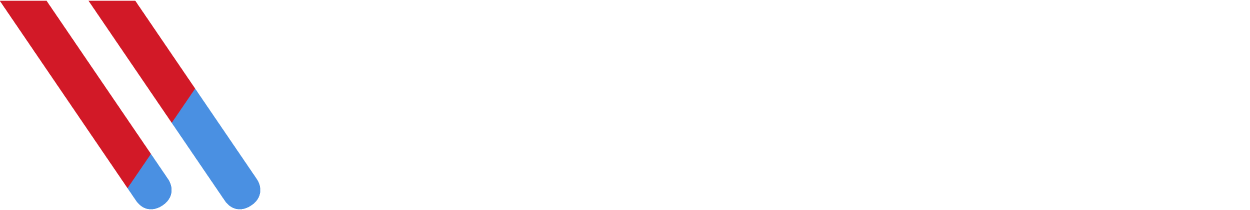 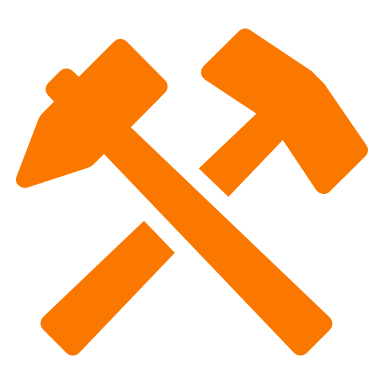 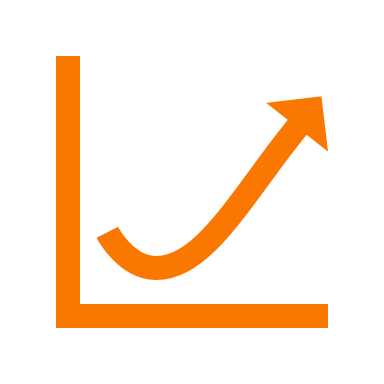 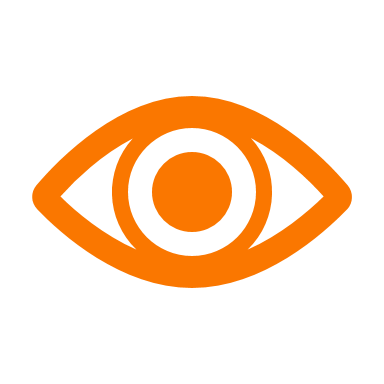 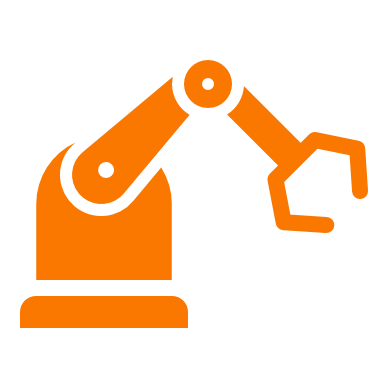 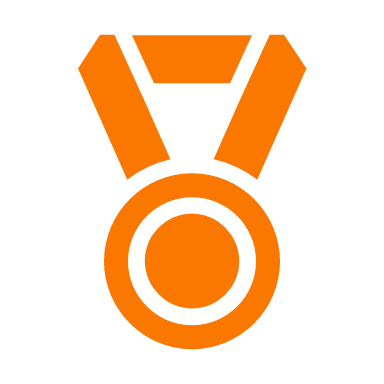 Orange Cyberdefense Professional services
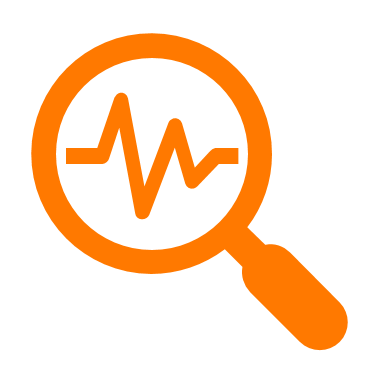 Orange Cyberdefense UK SOC + CSIRT
DEPLOY

Deploy Varonis

Discover privileged accounts

Classify sensitive data

Baseline activity

Prioritize risk
FIX

Remediate exposed sensitive data

Eliminate remaining global access groups 

Eliminate AD artifacts

Quarantine sensitive data

Archive/delete stale data
TRANSFORM

Identify, assign, and maintain data owners

Simplify permissions structure

Enable data-driven reporting

Deploy honeypots and canaries
IMPROVE

Regularly review risks, alerts and processes to ensure continuous improvement
OPERATIONALIZE

Enable accurate alerts

Connect to SIEM

Create and test incident response plans

Operationalize reporting

Apply labels

Index for compliance
AUTOMATE

Automate Threat Detection Response

Automate Least Privilege Model

Automate Data Retention Policies

Automate Regulation Compliance
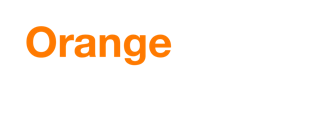 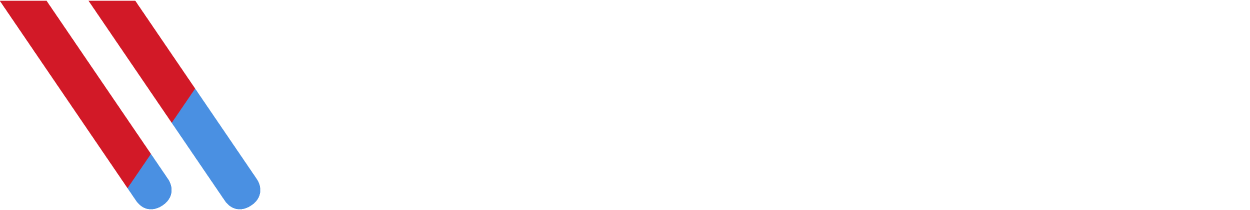 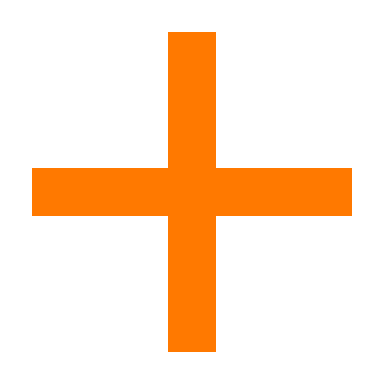 [Speaker Notes: Here we can see where it’s delivered from. This is not a consultancy-based service, using Professional service engineers, although we can provide that too. It’s a fully managed proactive service, delivered from the UK SOC and CSIRT, supported by our service delivery teams and Varonis. This makes it the only managed service for Varonis in the world. But it’s more than that, we at orange intergrates our knowledge and intelligence to devery the Managed Data Protection service. 

As you can see, so many of the deliverables of the service, help to achieve those key activities we described at the start, that help you either plan for, detect or respond to incidents]
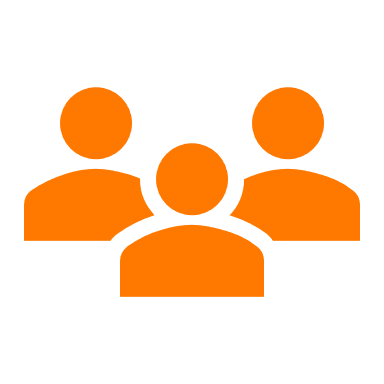 All Users
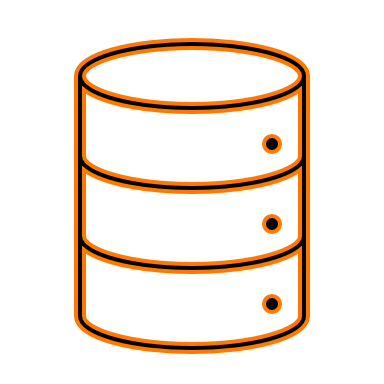 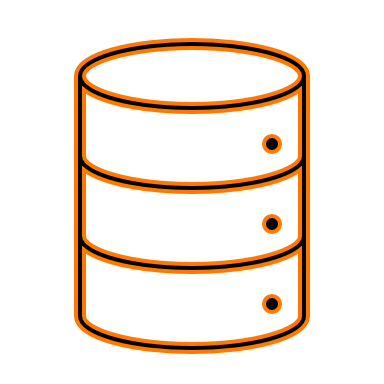 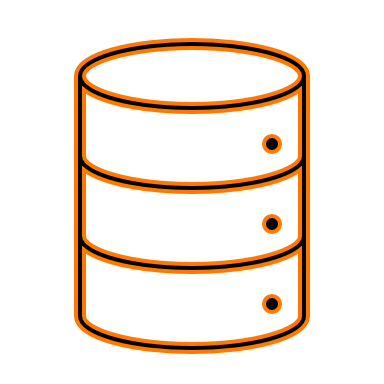 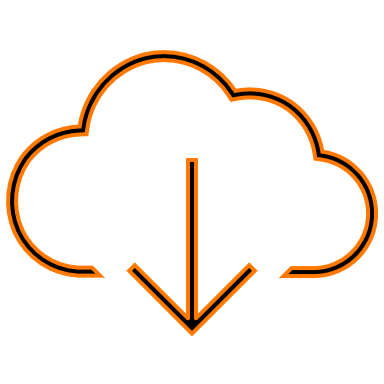 On-prem Sharepoint
On-prem filer DR
On-prem filer
Cloud Apps
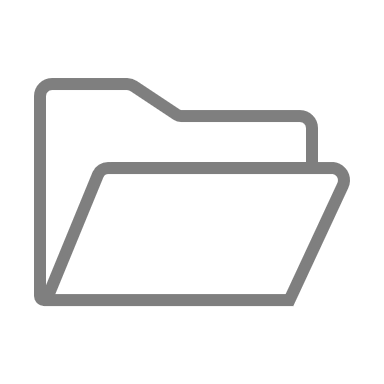 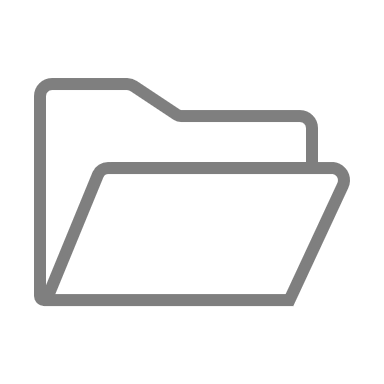 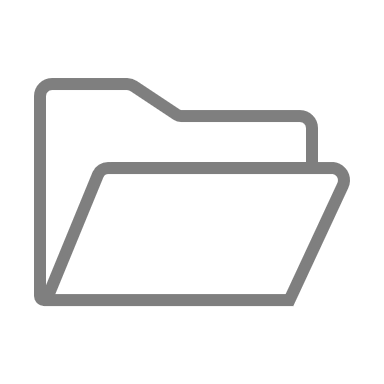 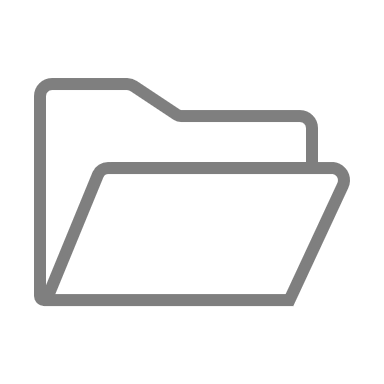 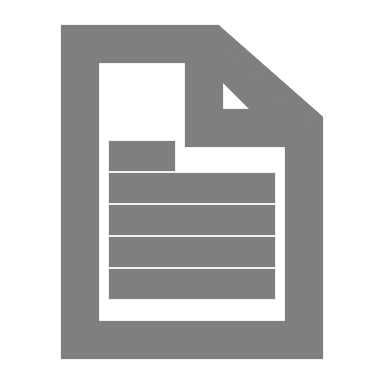 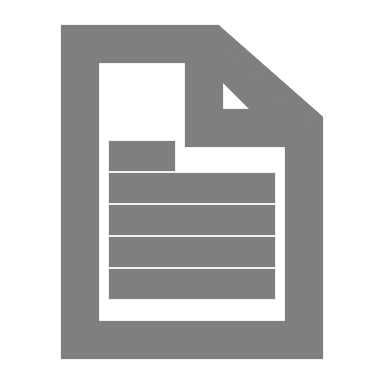 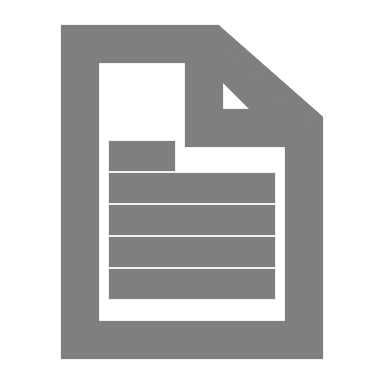 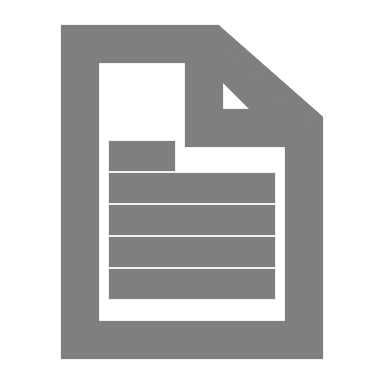 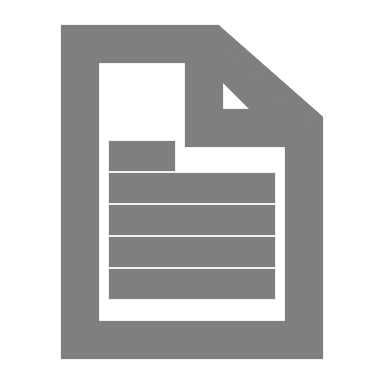 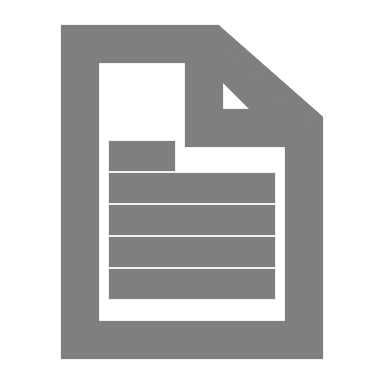 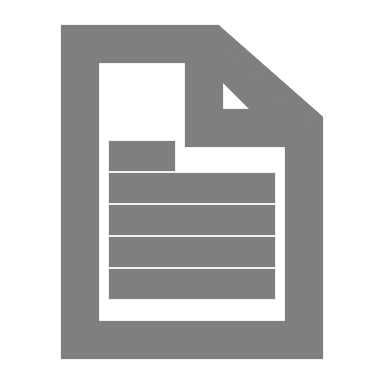 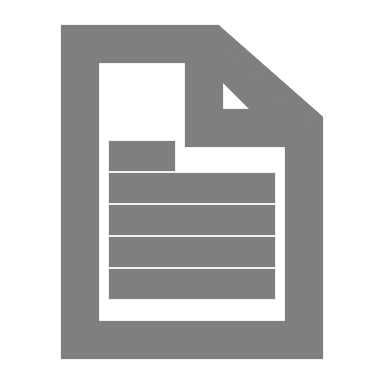 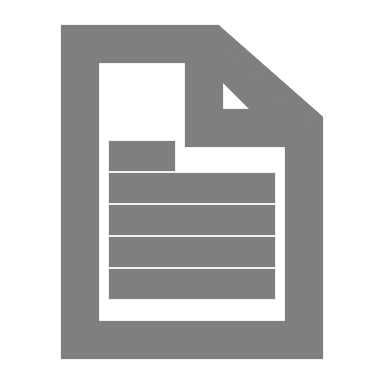 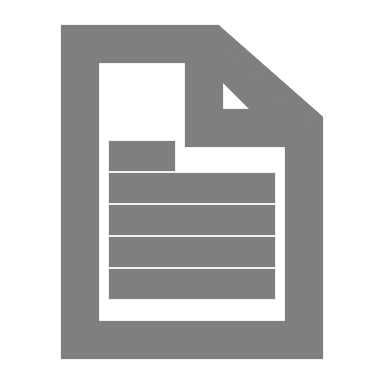 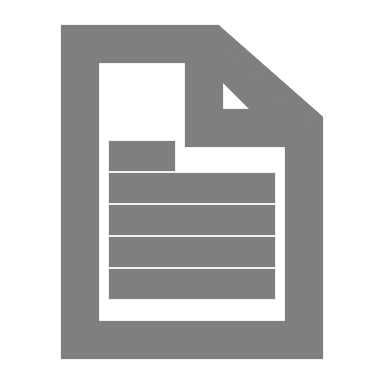 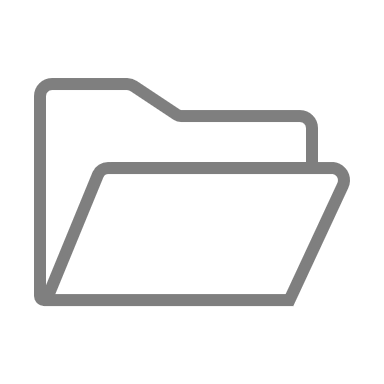 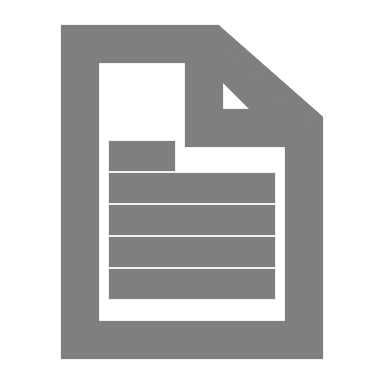 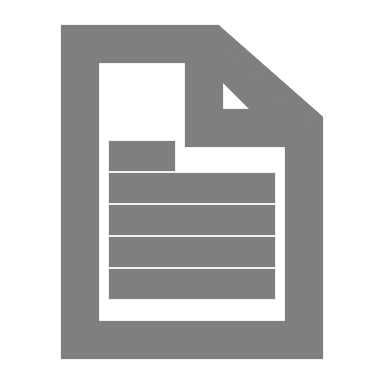 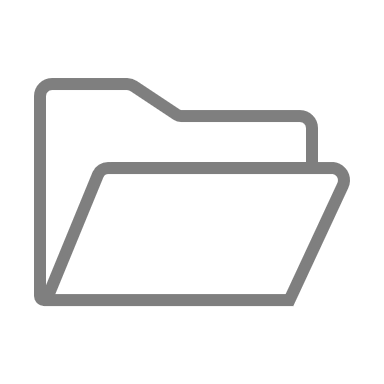 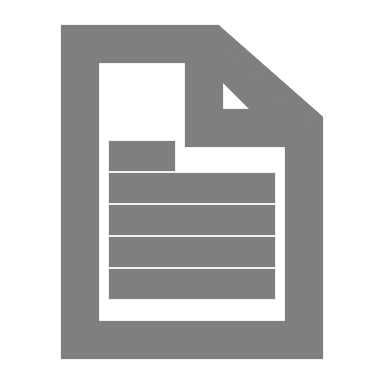 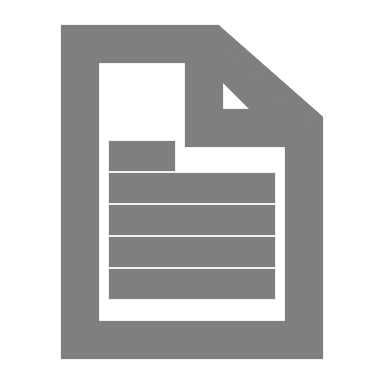 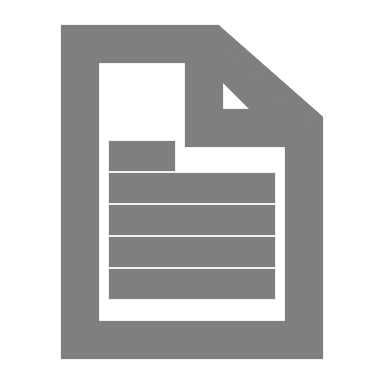 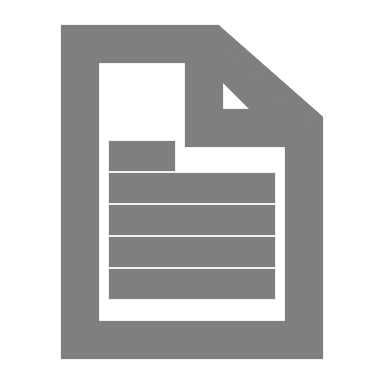 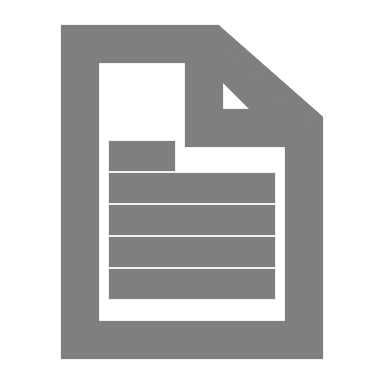 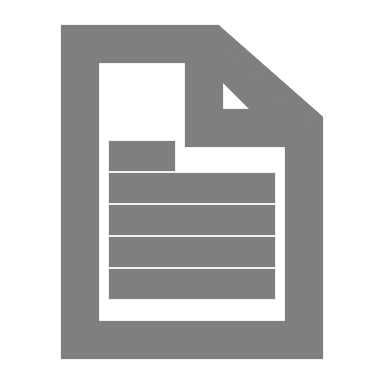 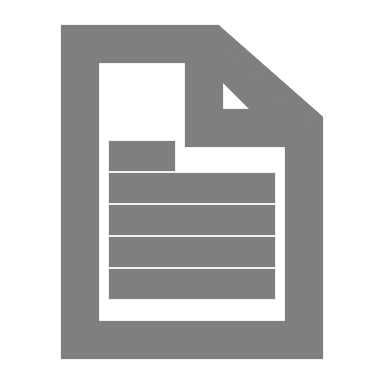 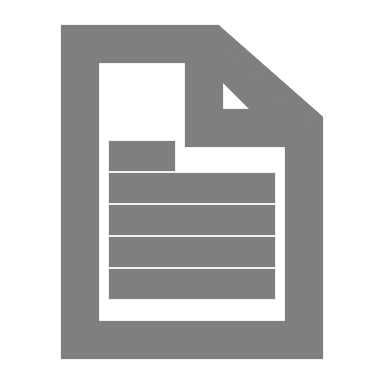 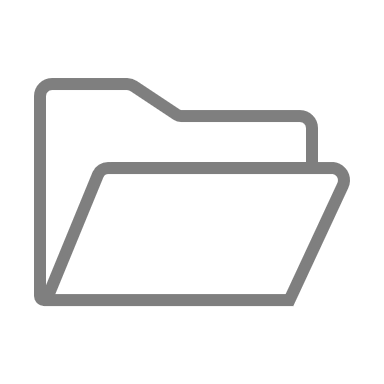 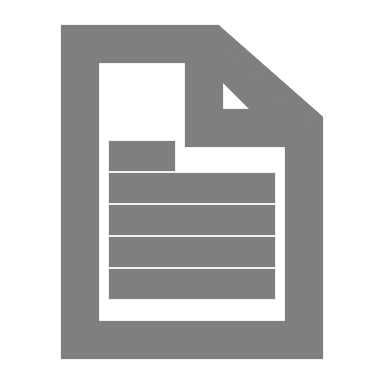 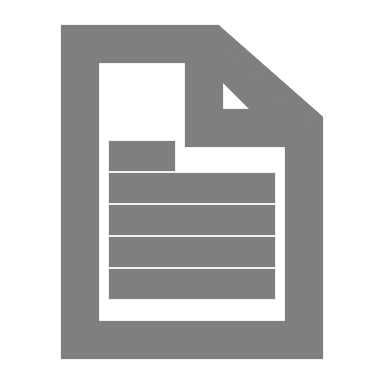 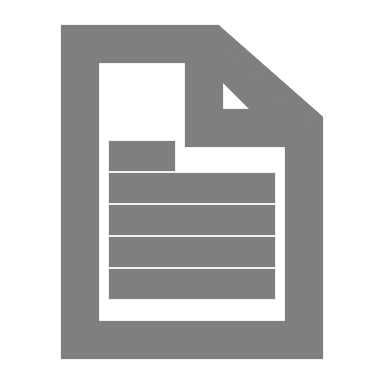 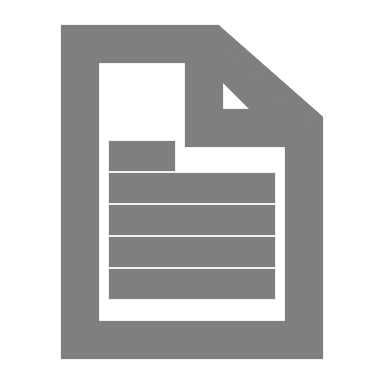 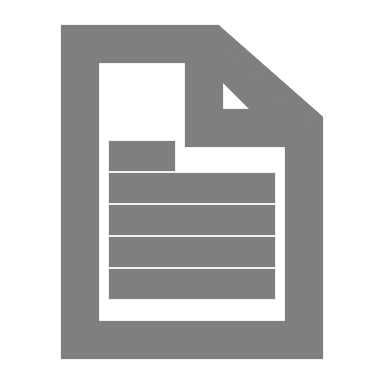 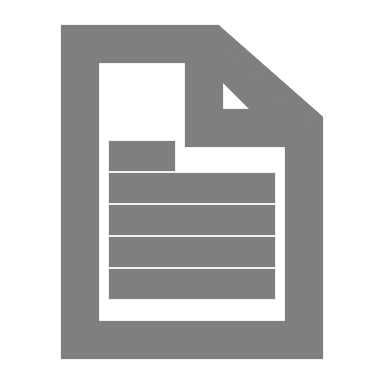 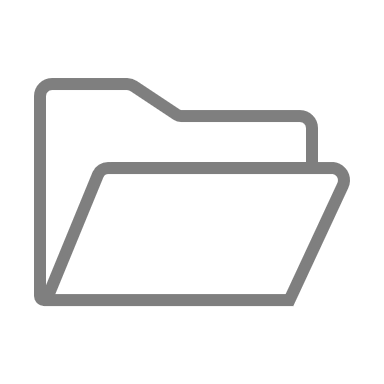 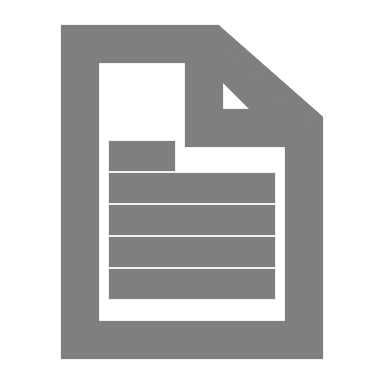 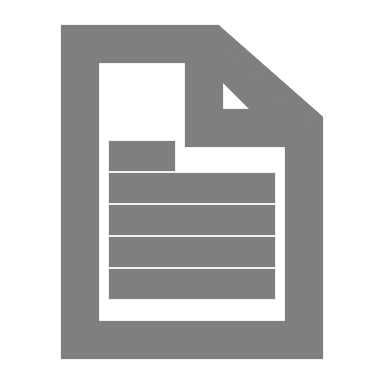 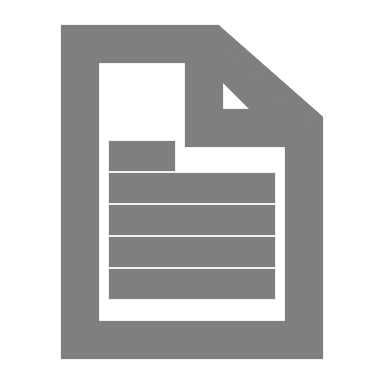 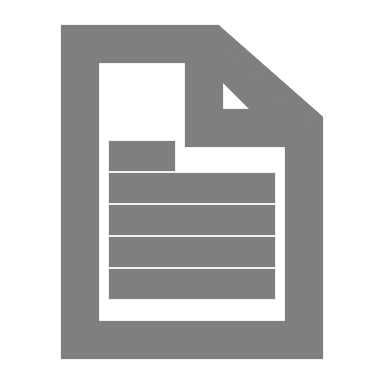 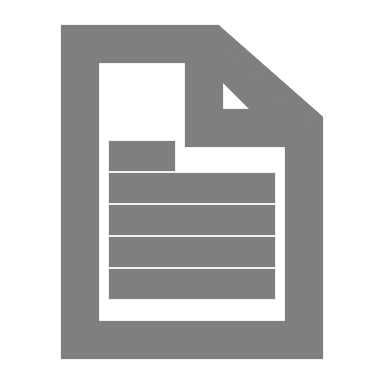 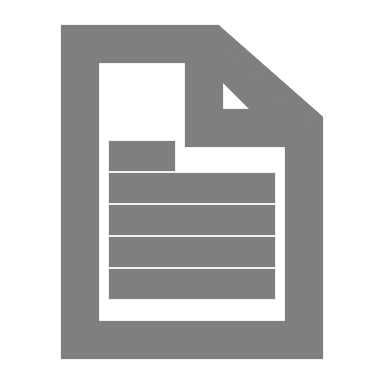 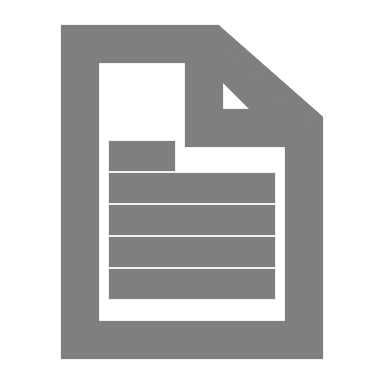 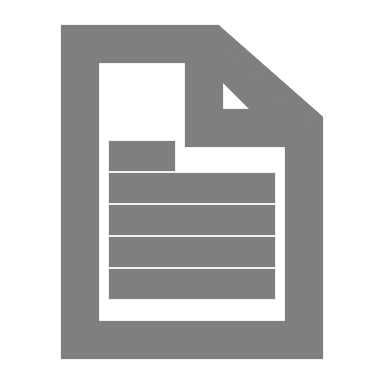 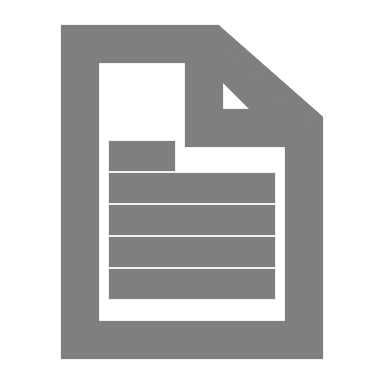 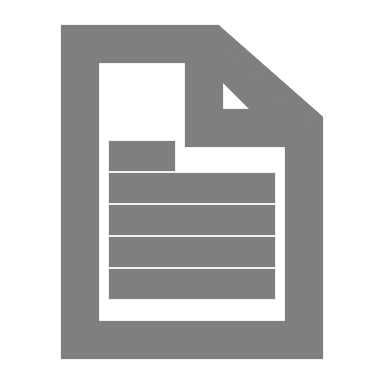 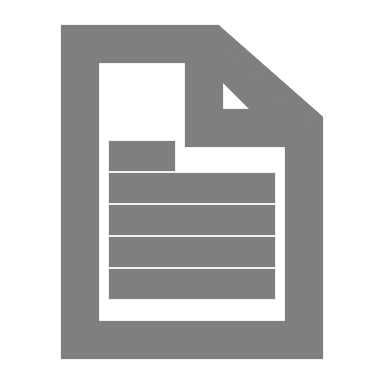 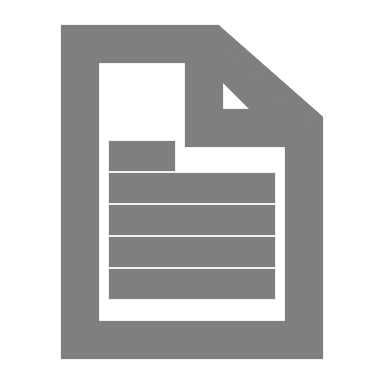 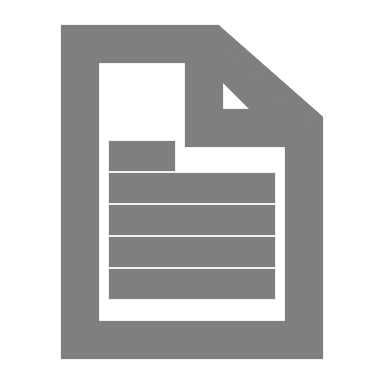 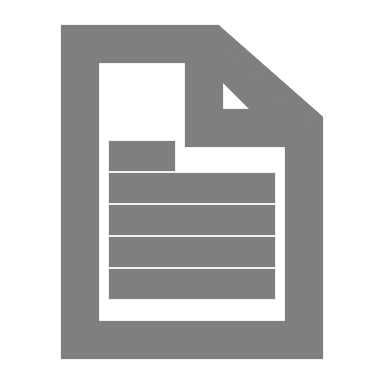 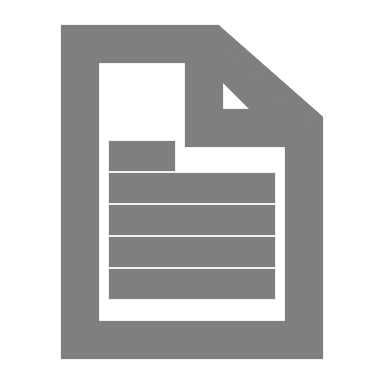 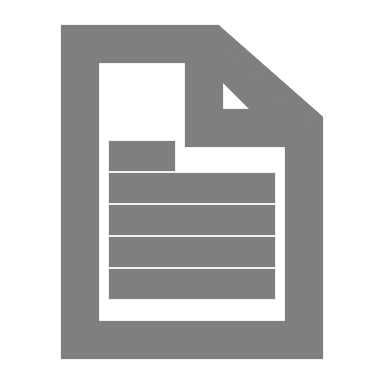 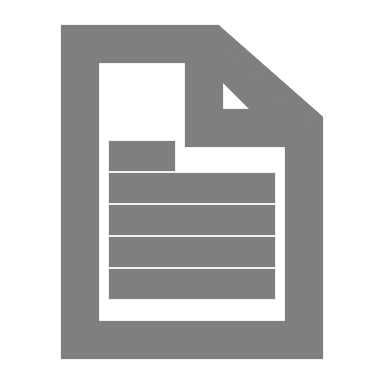 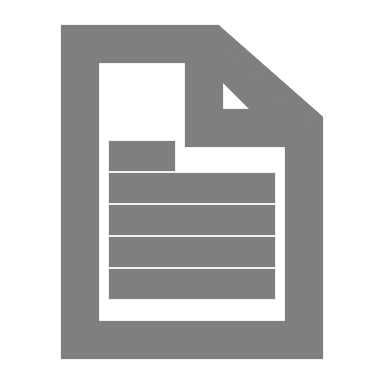 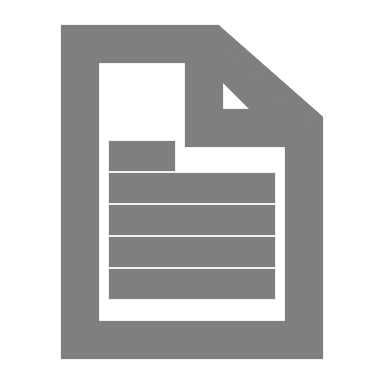 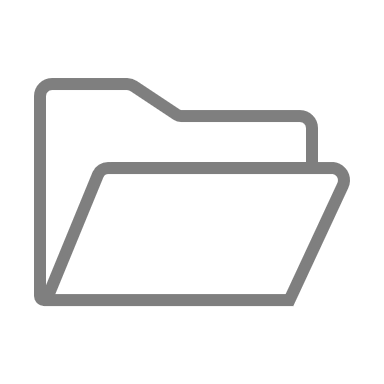 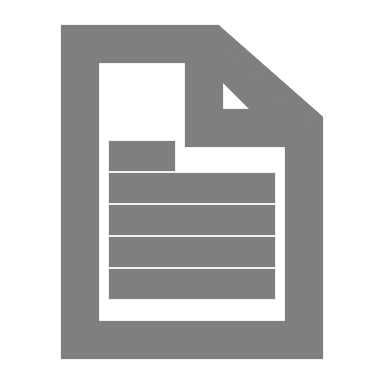 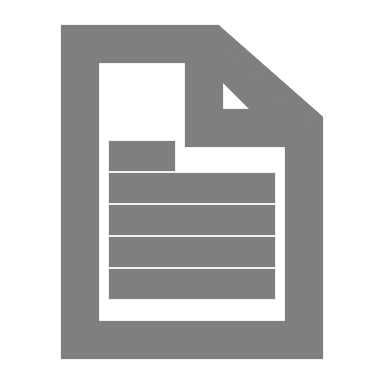 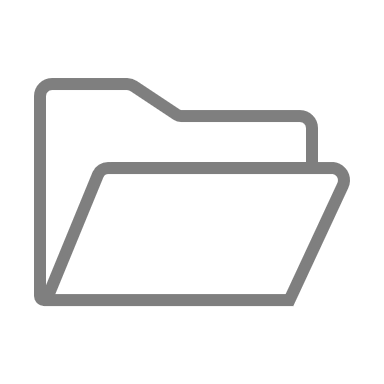 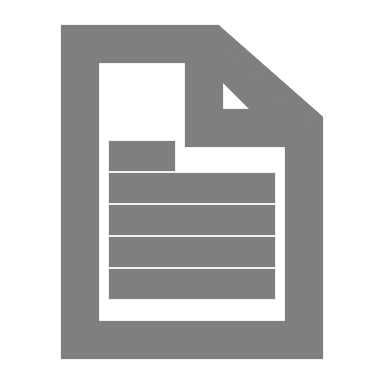 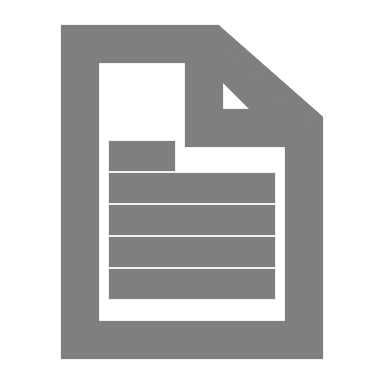 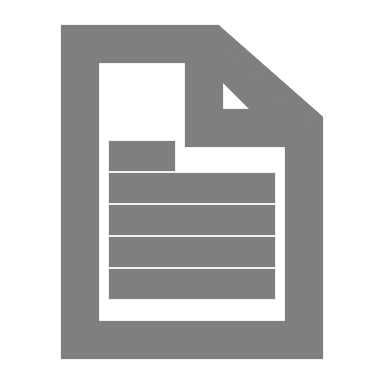 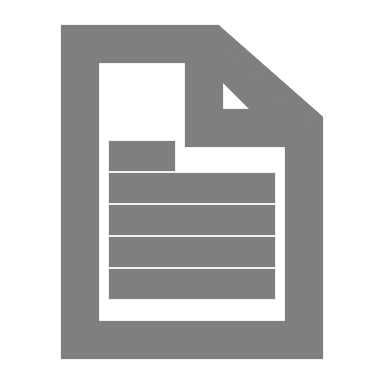 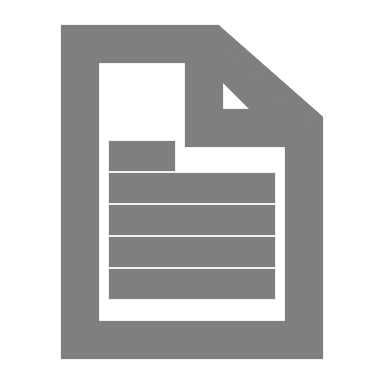 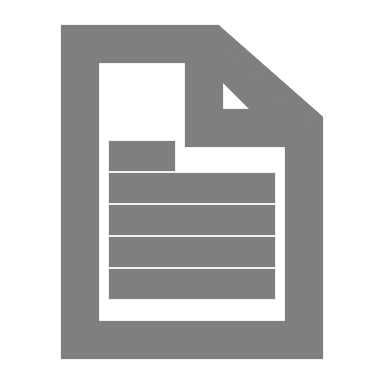 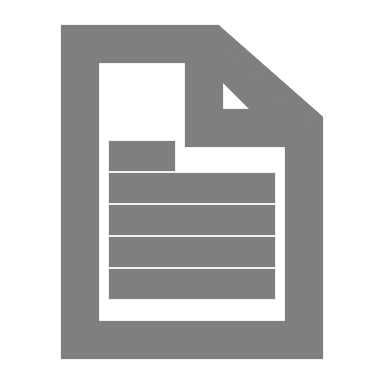 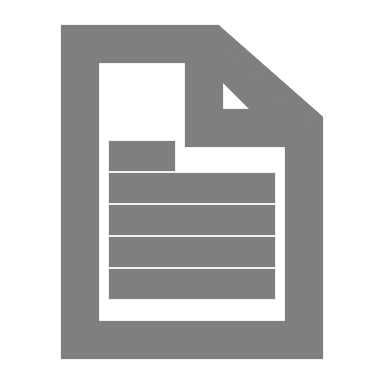 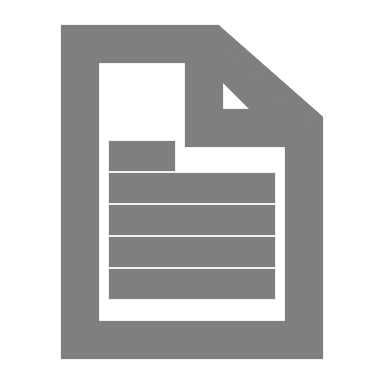 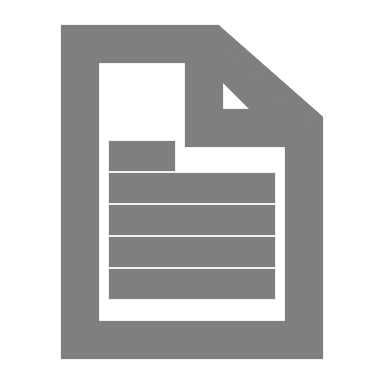 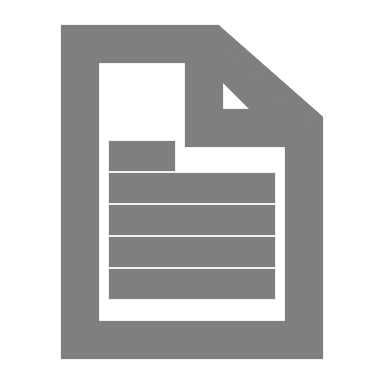 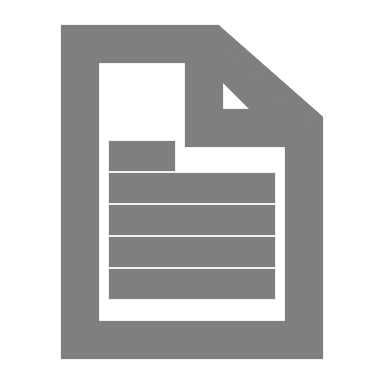 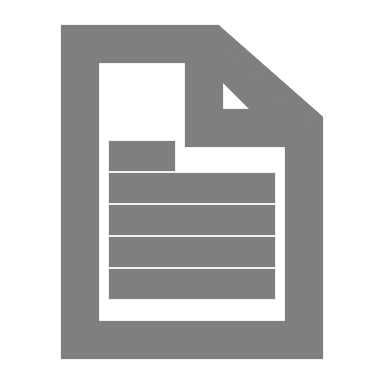 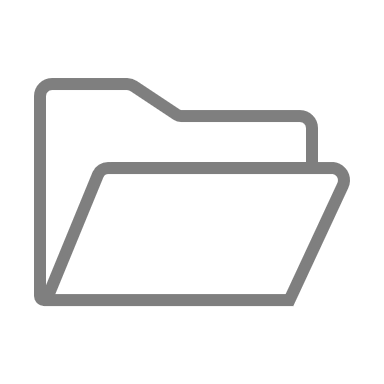 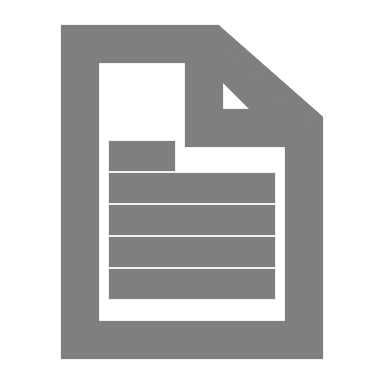 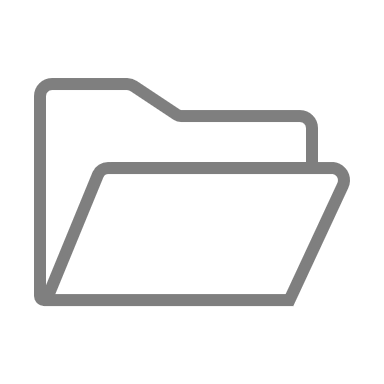 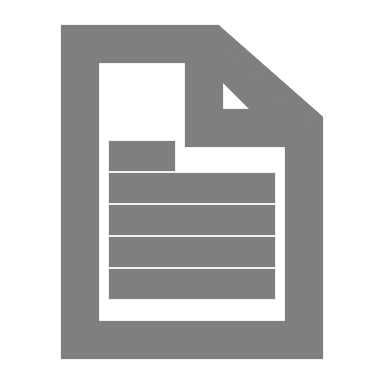 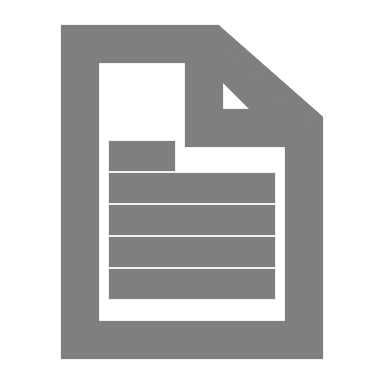 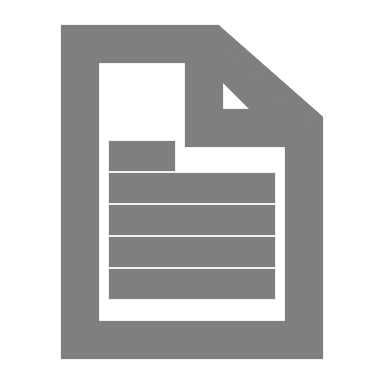 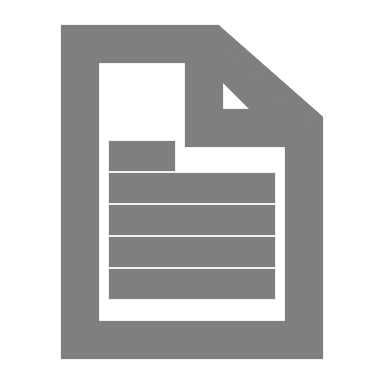 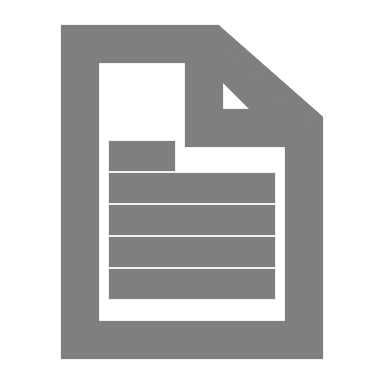 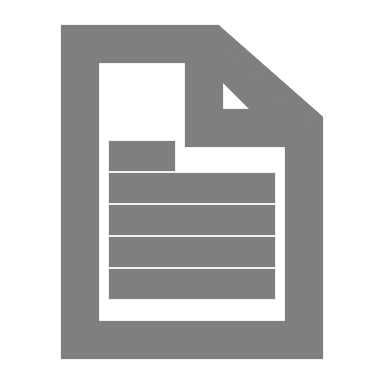 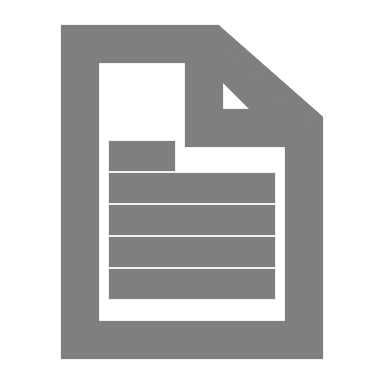 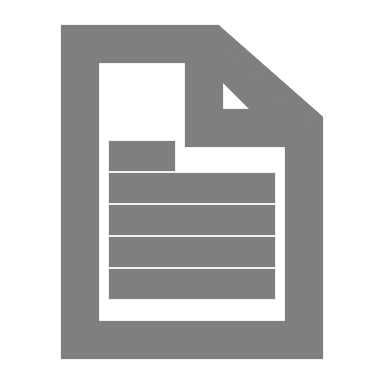 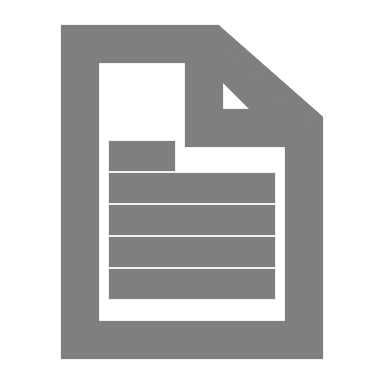 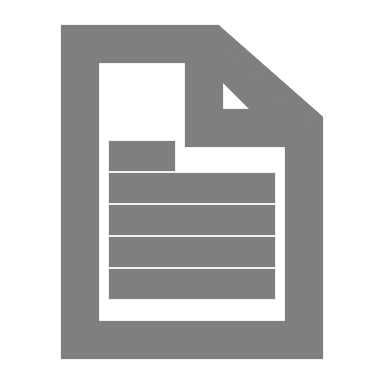 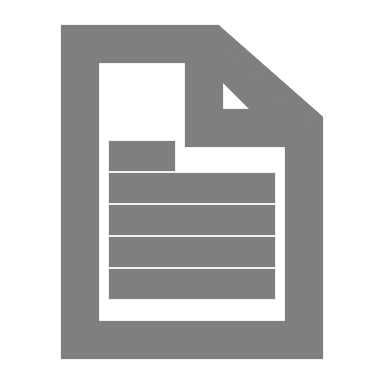 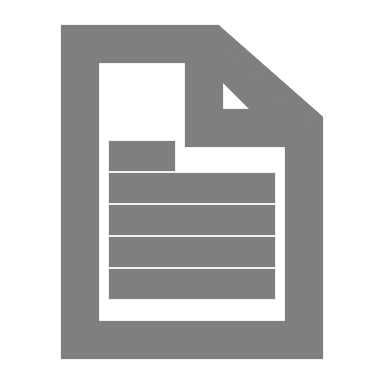 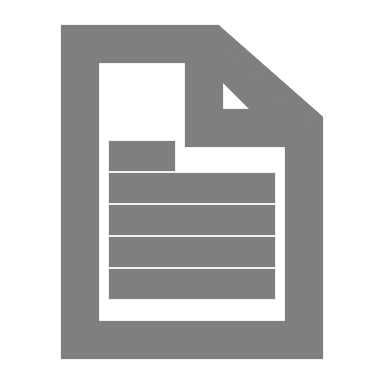 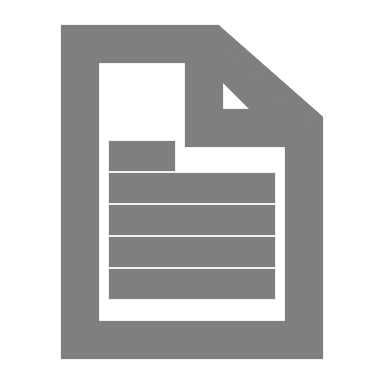 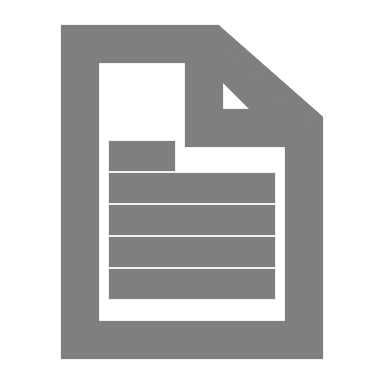 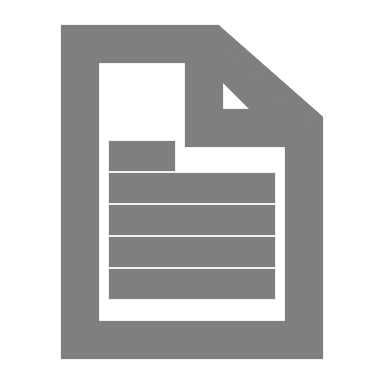 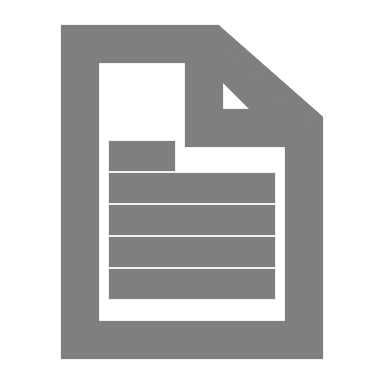 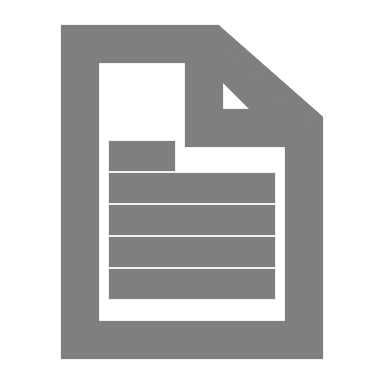 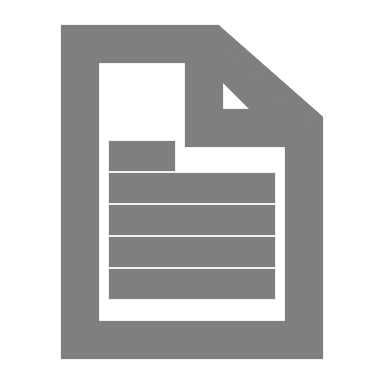 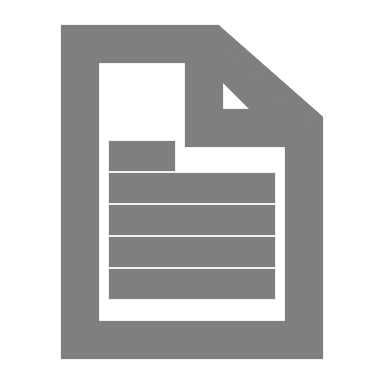 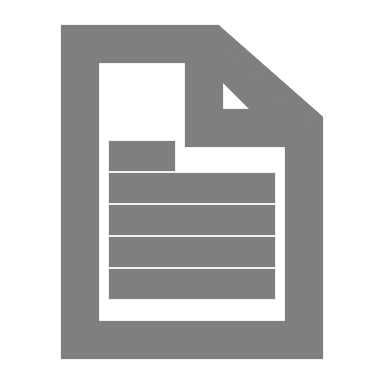 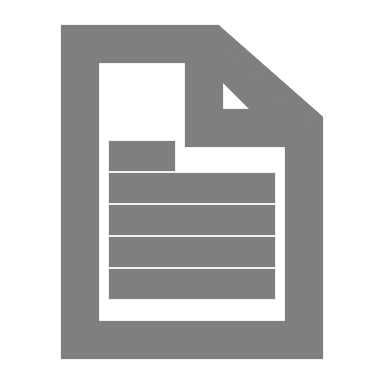 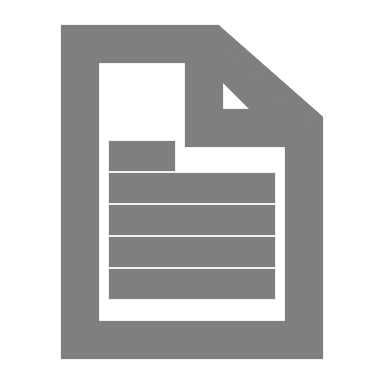 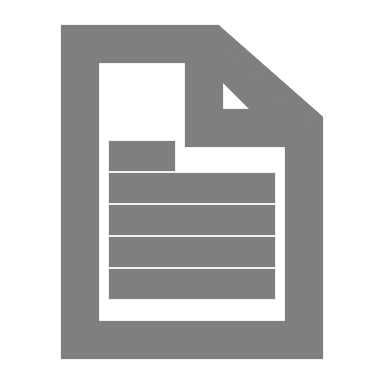 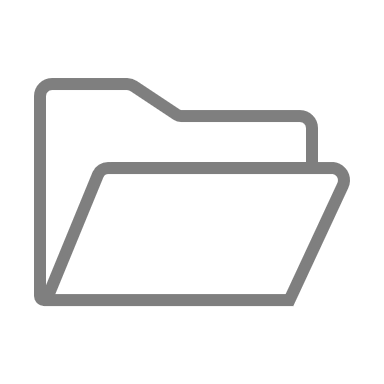 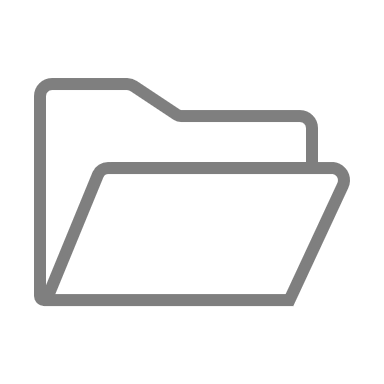 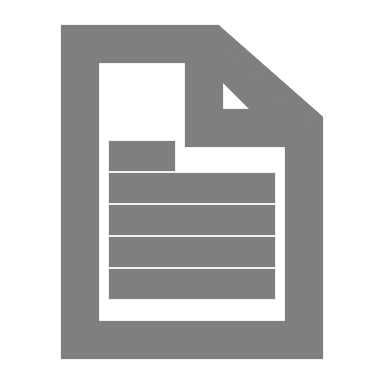 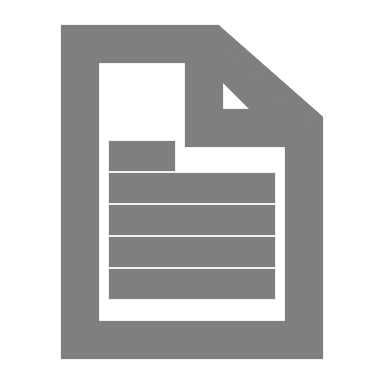 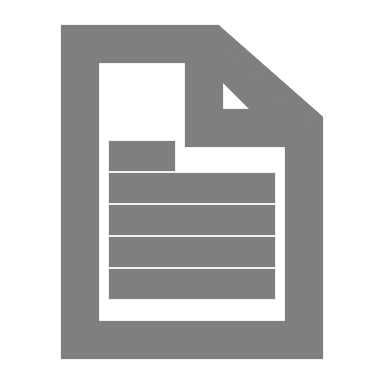 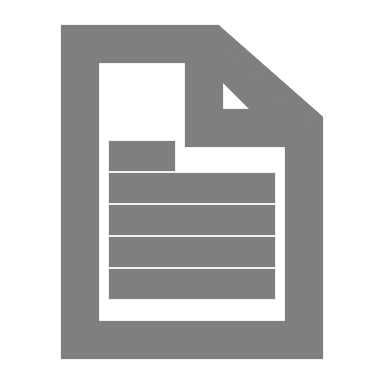 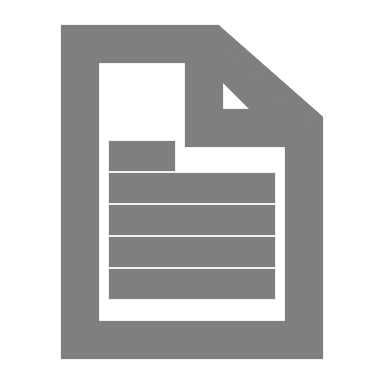 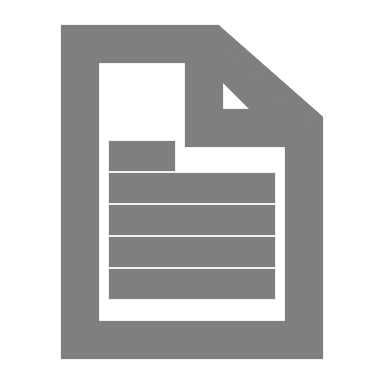 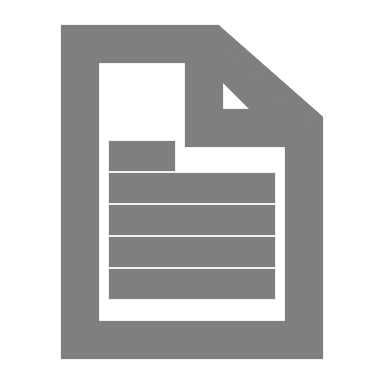 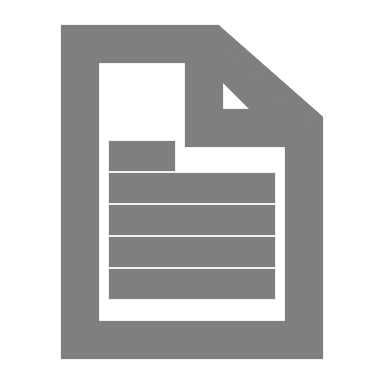 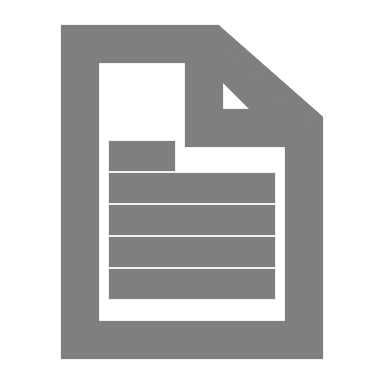 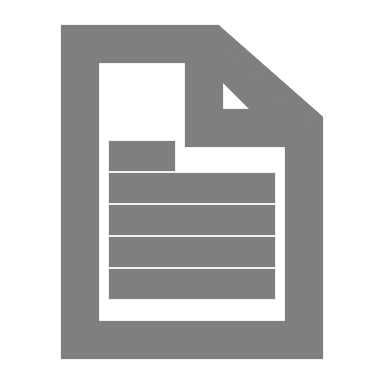 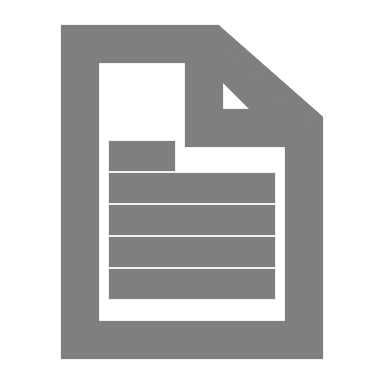 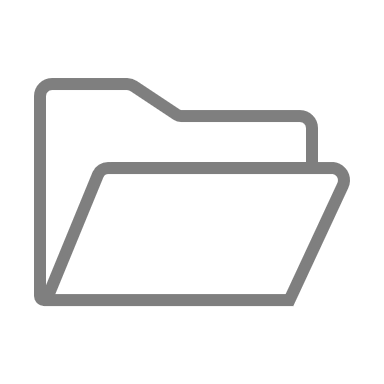 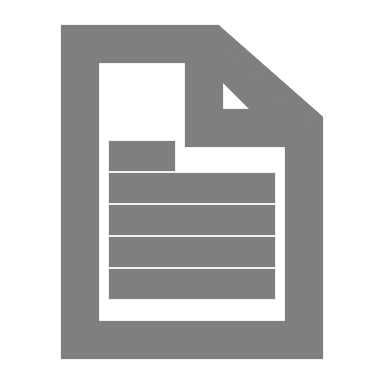 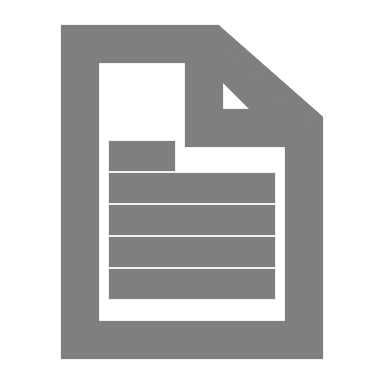 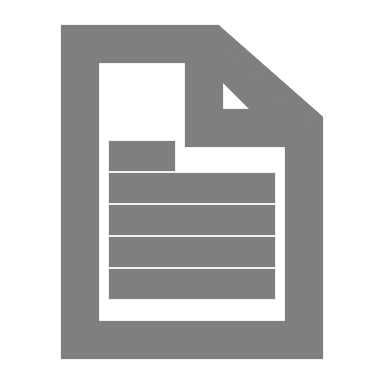 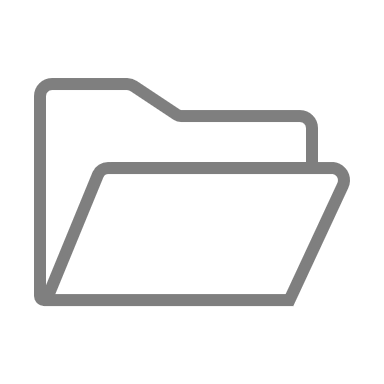 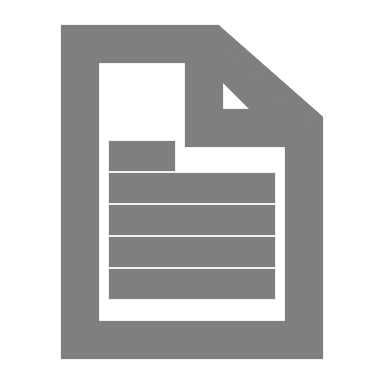 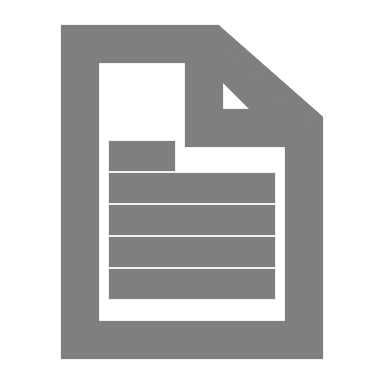 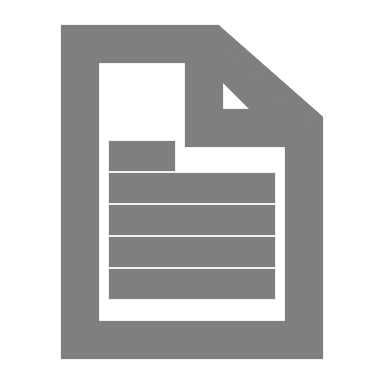 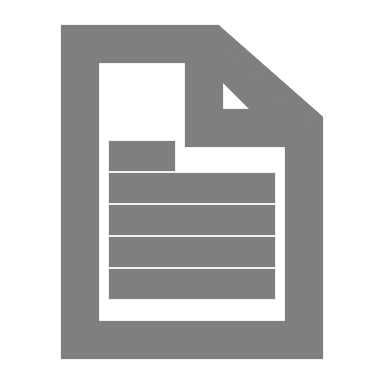 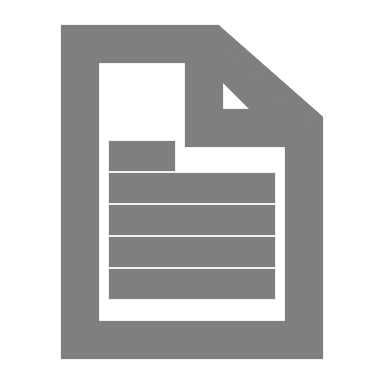 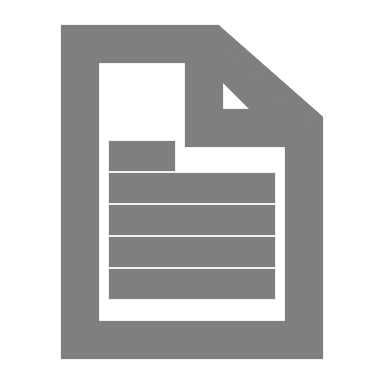 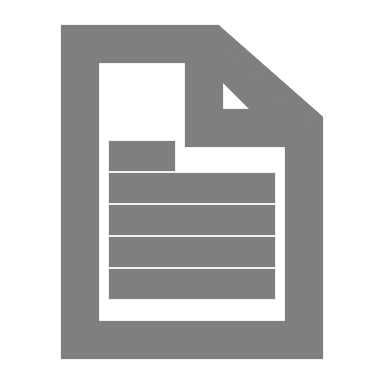 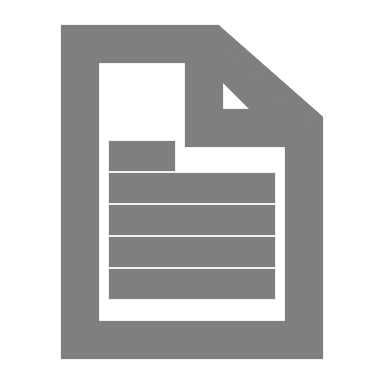 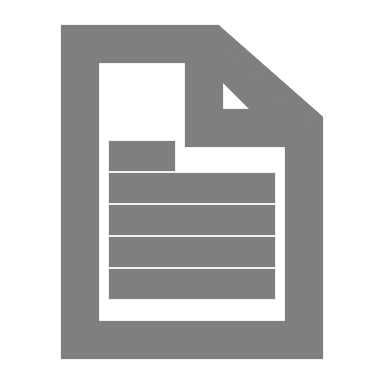 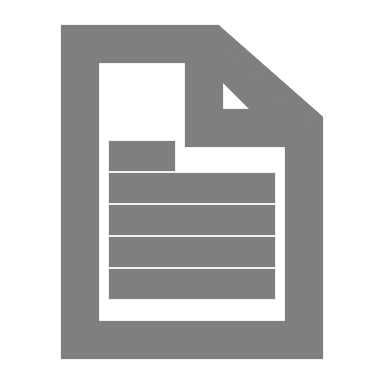 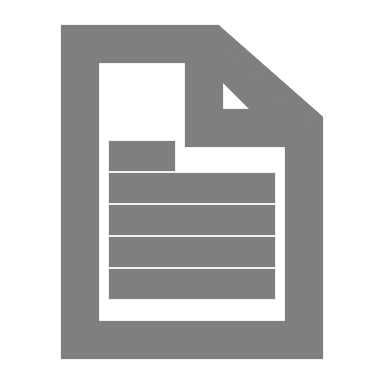 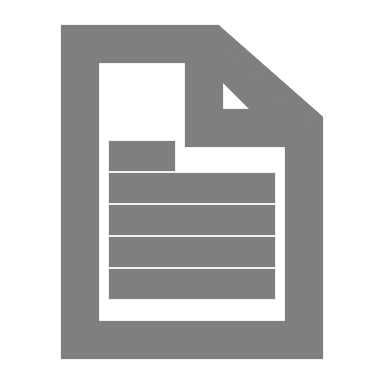 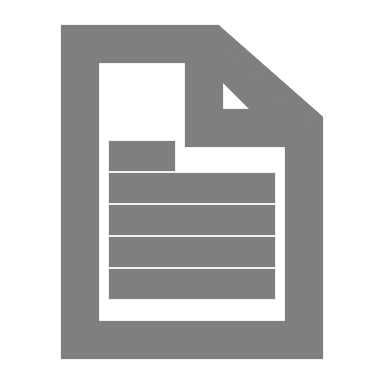 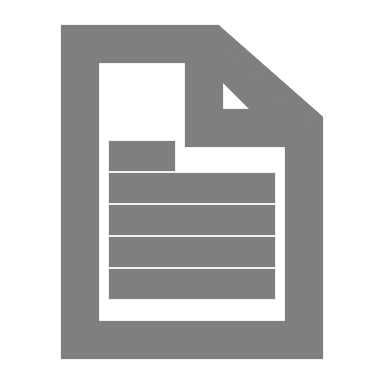 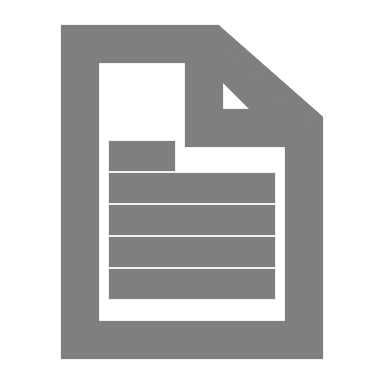 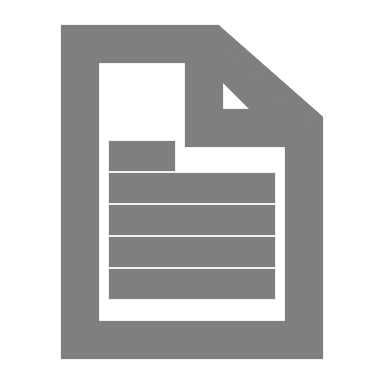 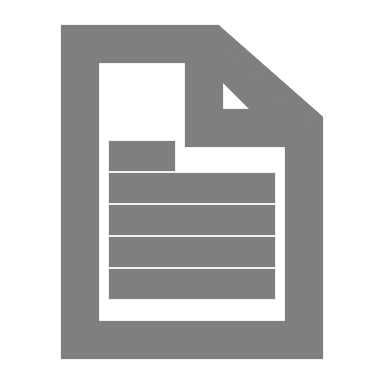 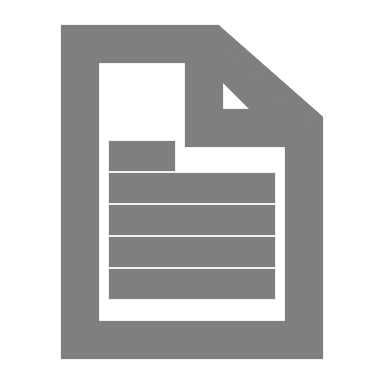 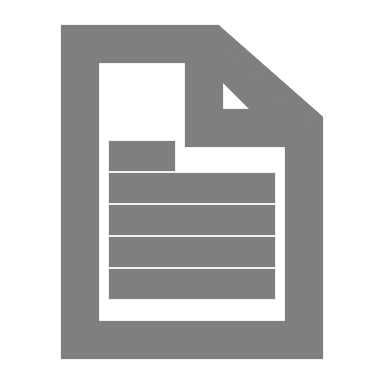 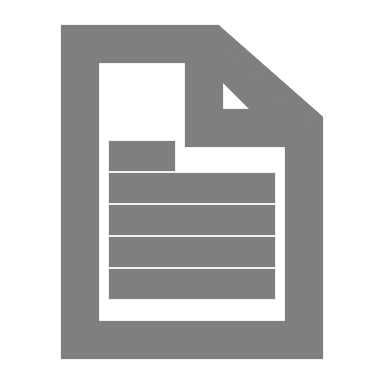 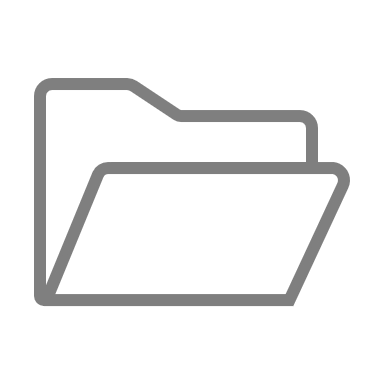 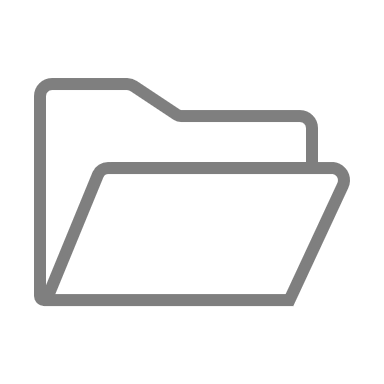 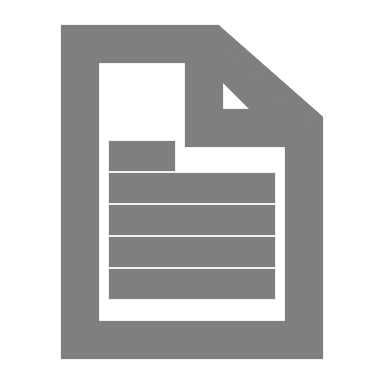 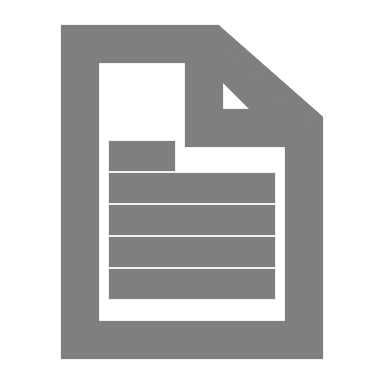 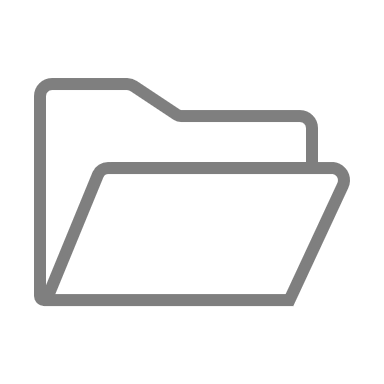 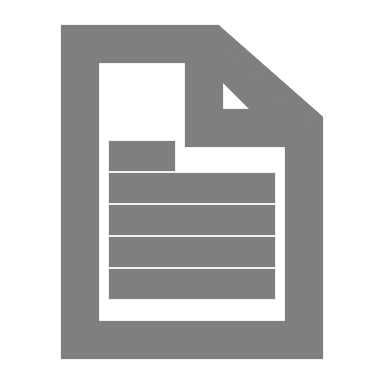 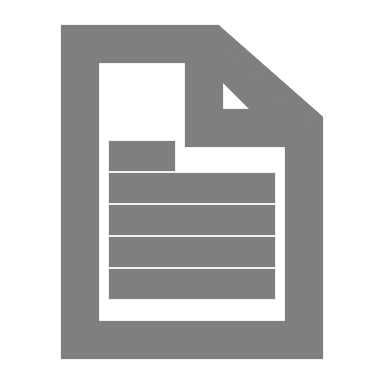 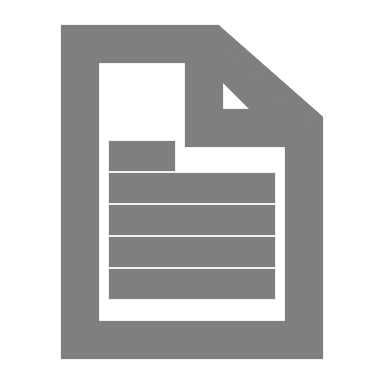 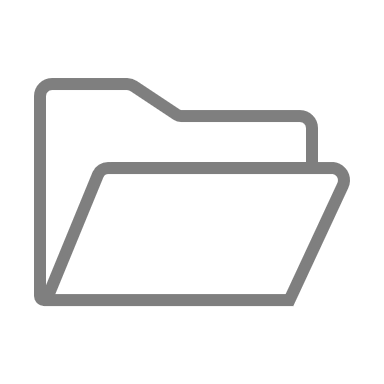 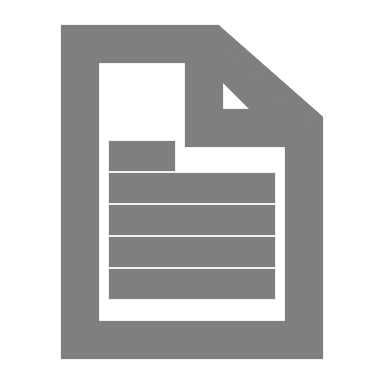 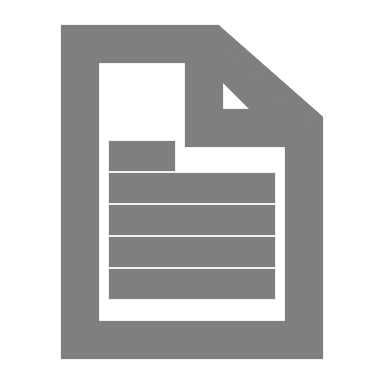 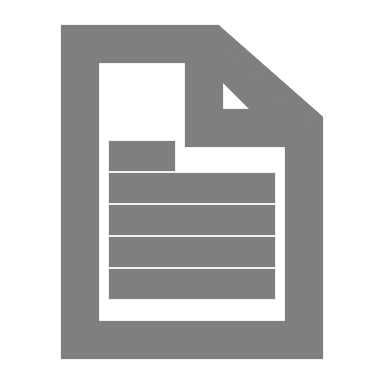 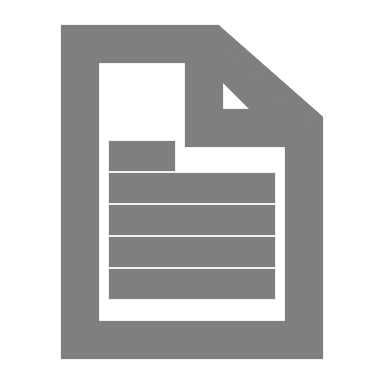 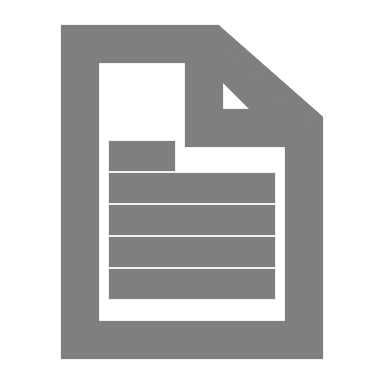 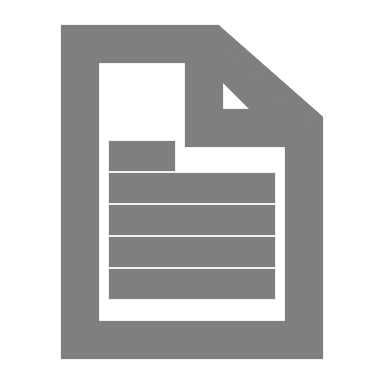 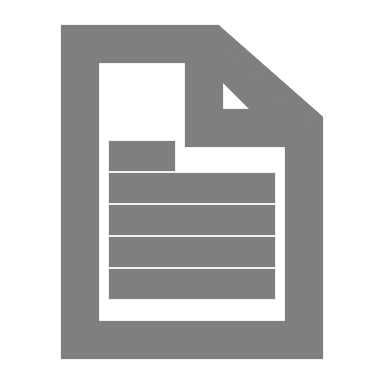 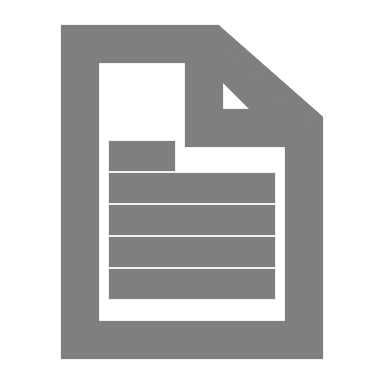 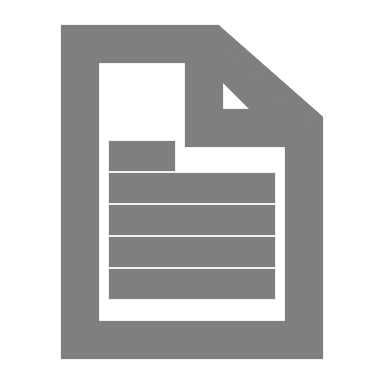 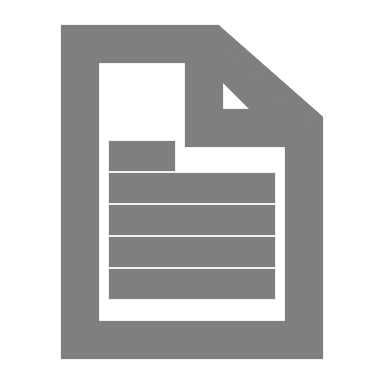 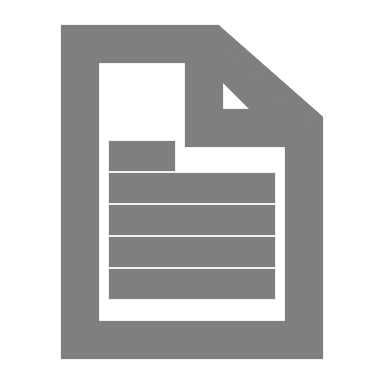 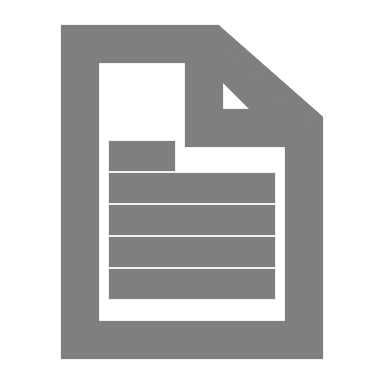 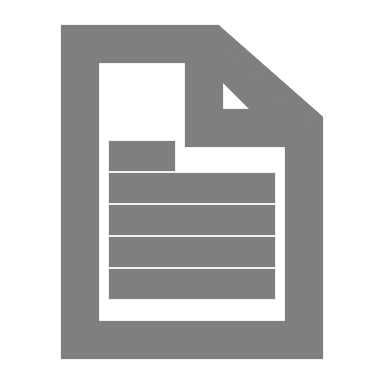 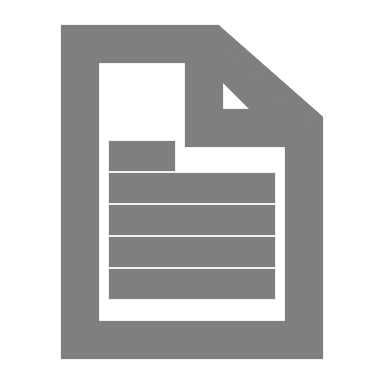 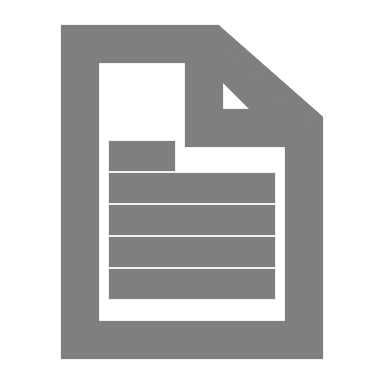 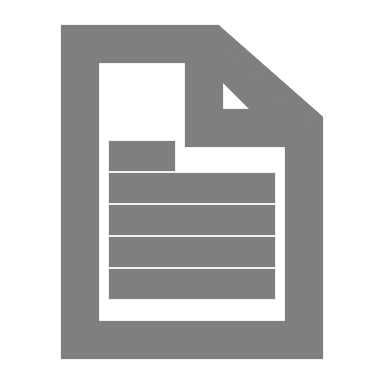 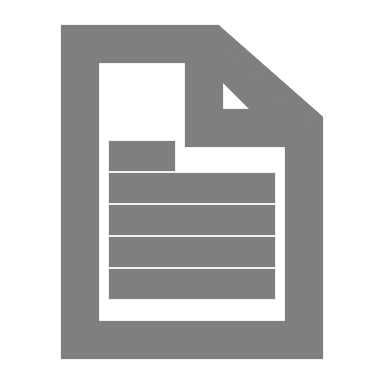 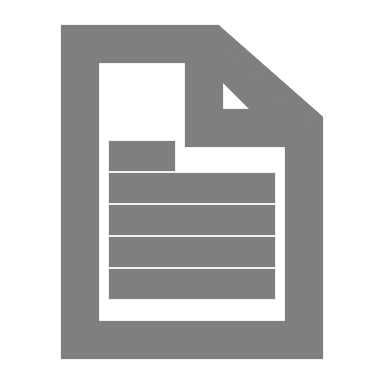 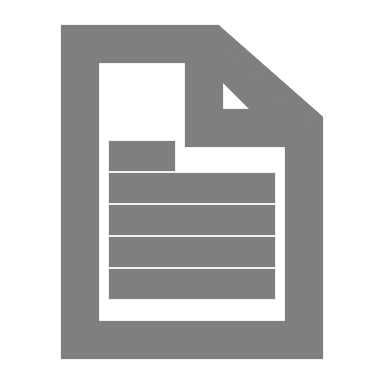 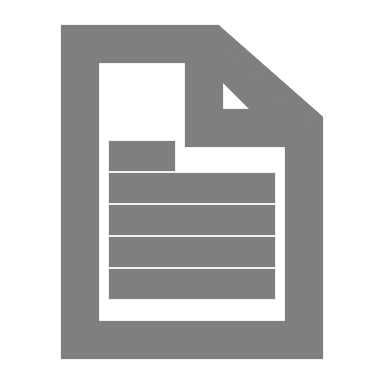 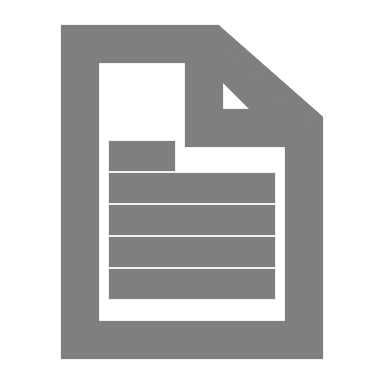 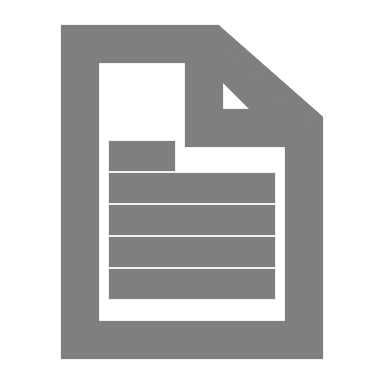 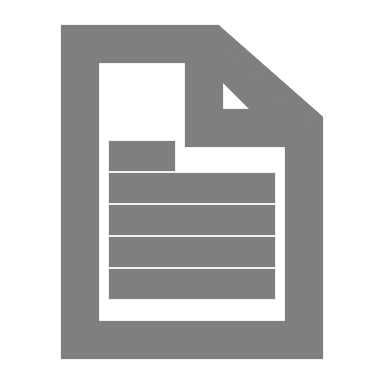 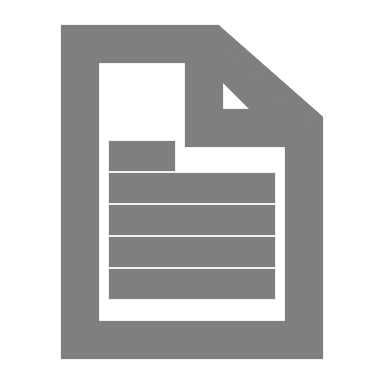 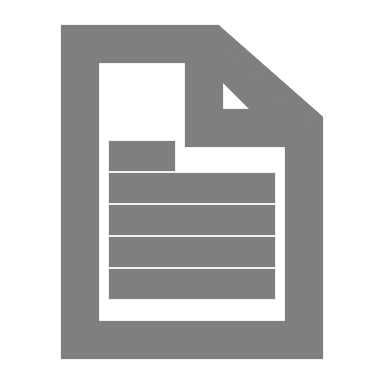 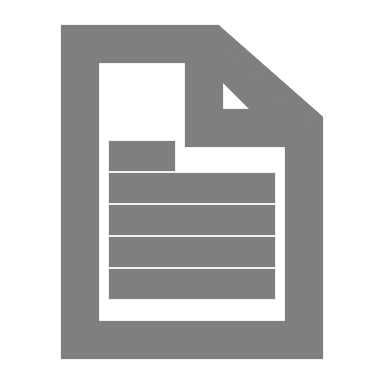 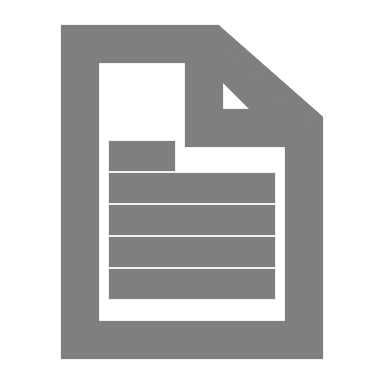 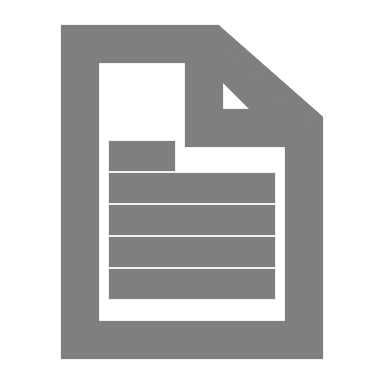 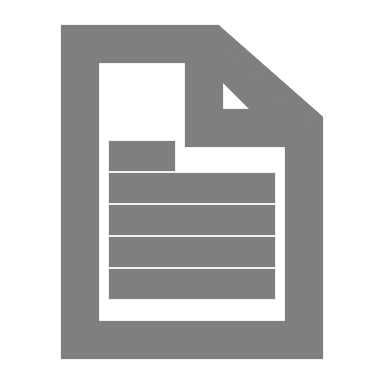 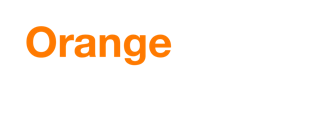 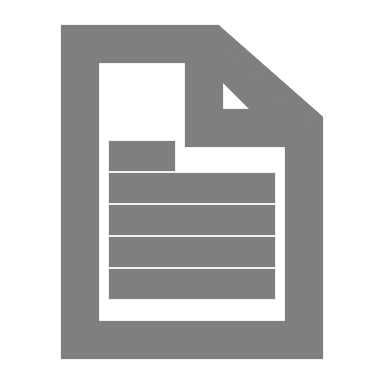 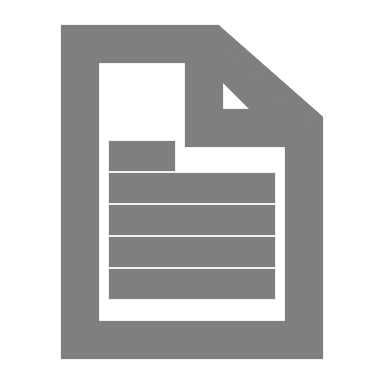 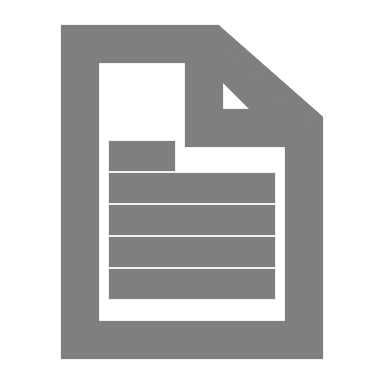 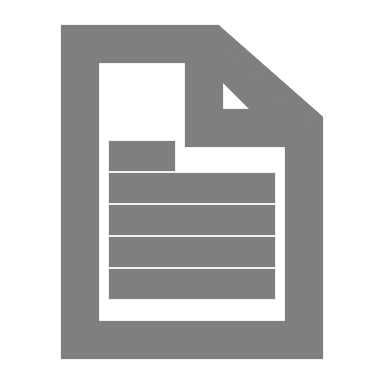 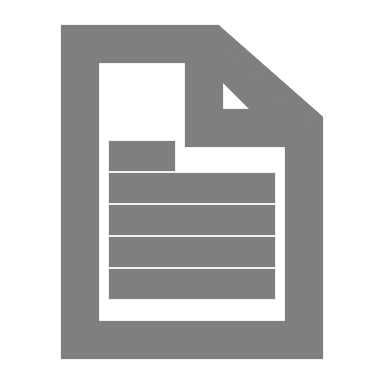 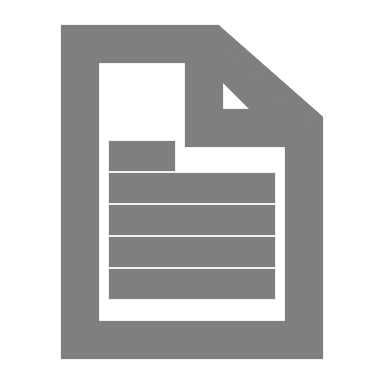 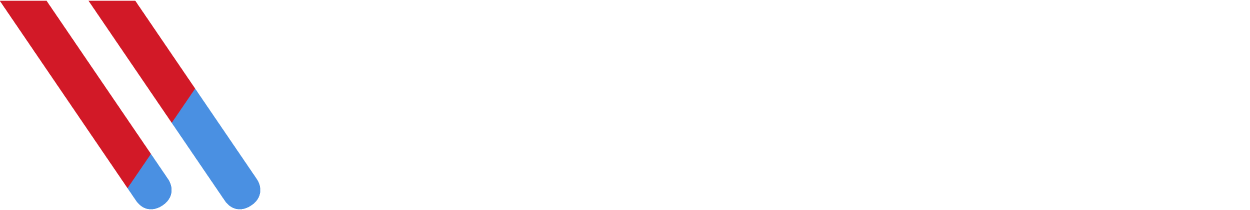 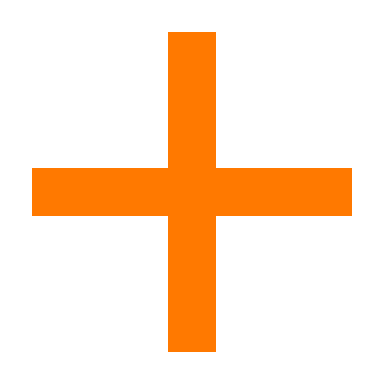 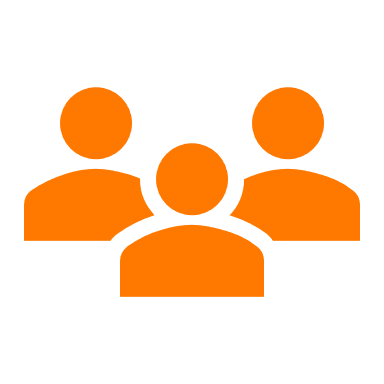 All Users
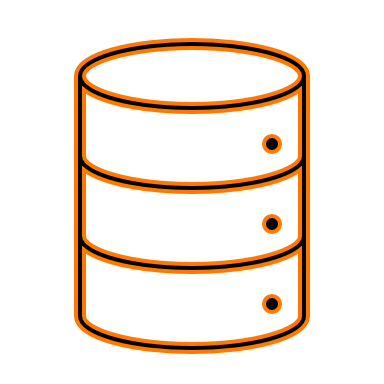 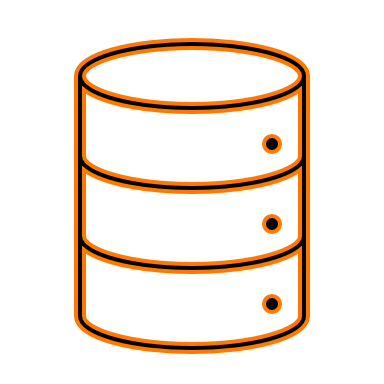 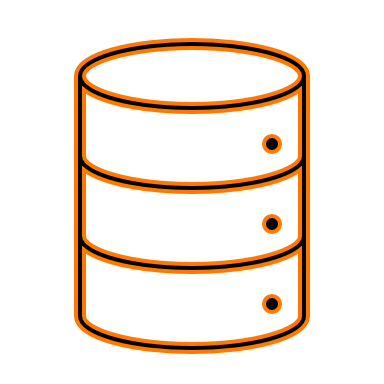 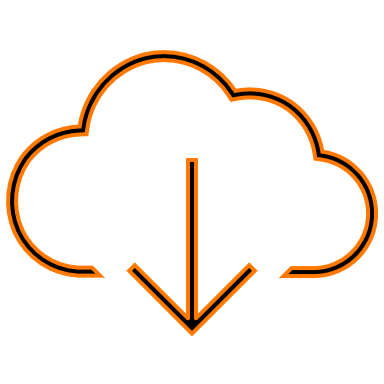 On-prem Sharepoint
On-prem filer DR
On-prem filer
Cloud Apps
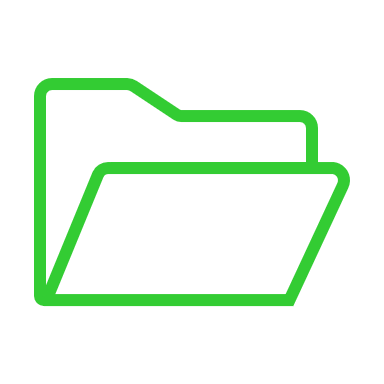 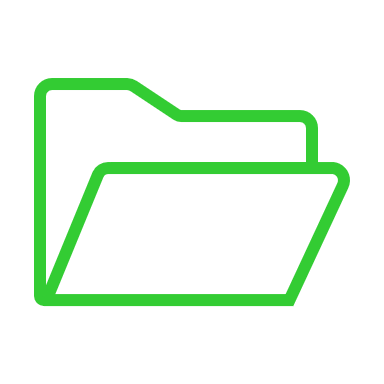 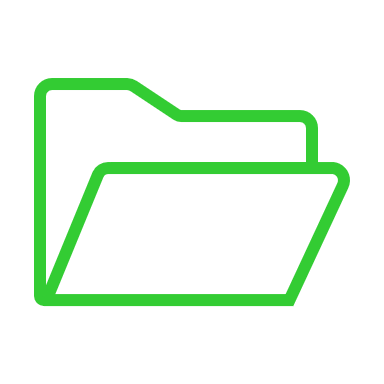 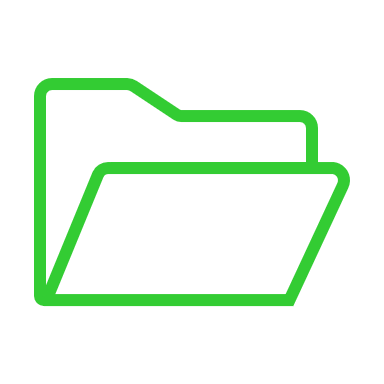 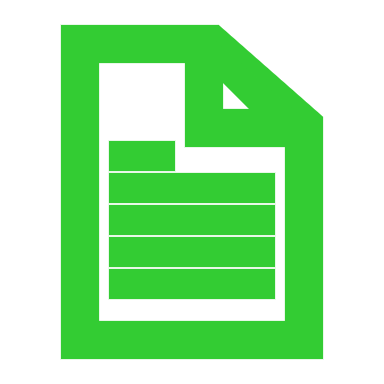 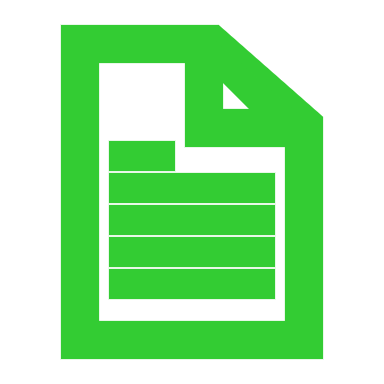 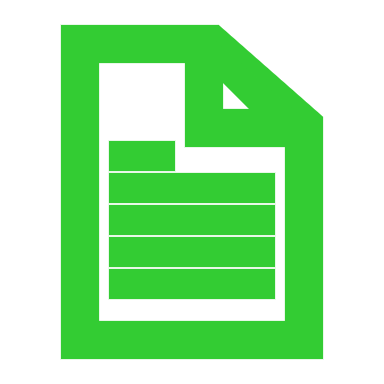 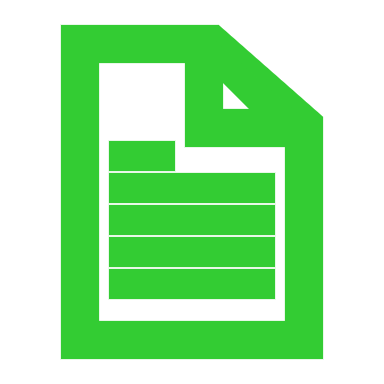 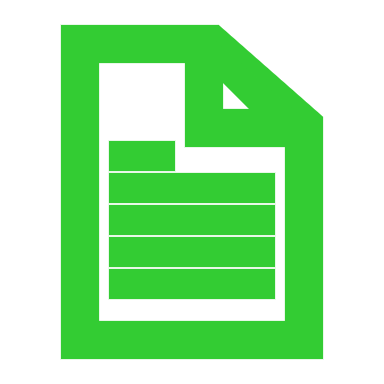 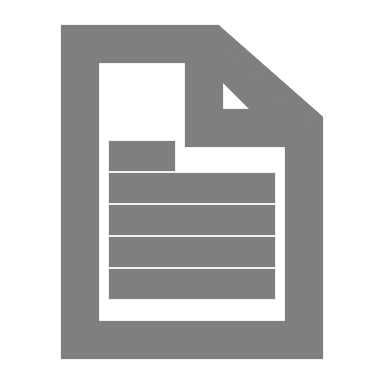 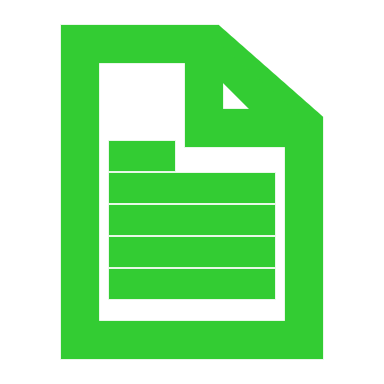 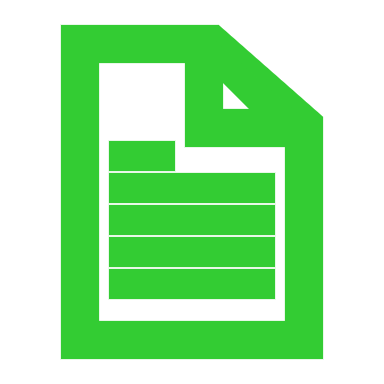 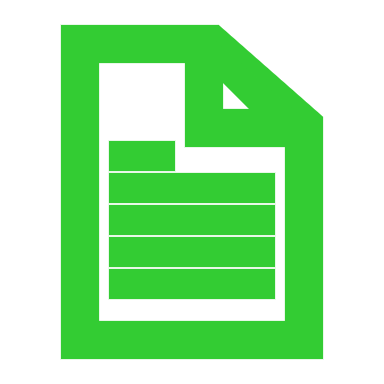 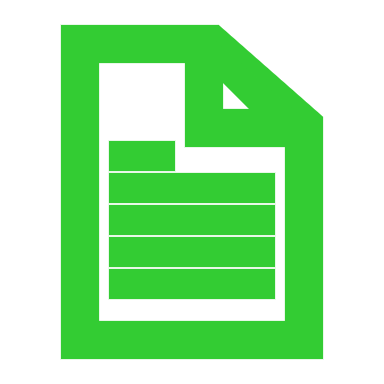 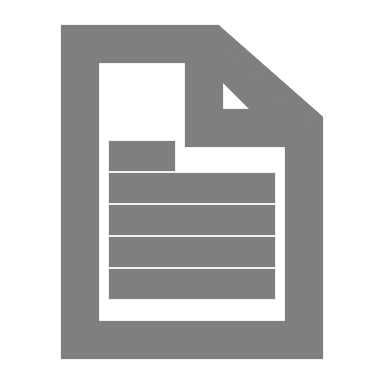 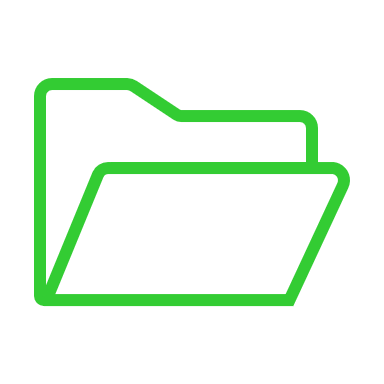 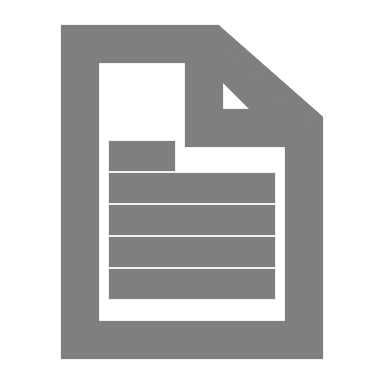 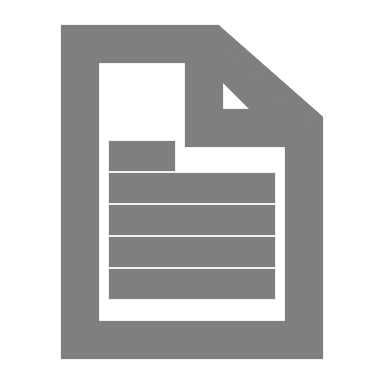 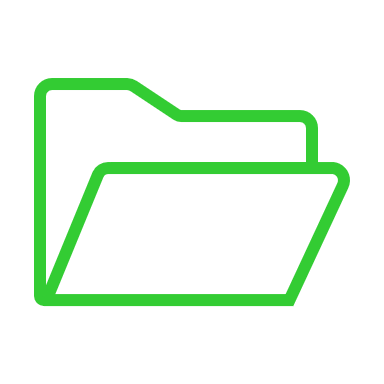 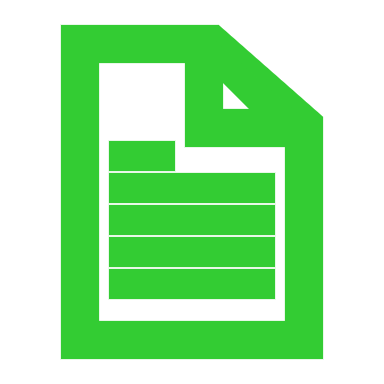 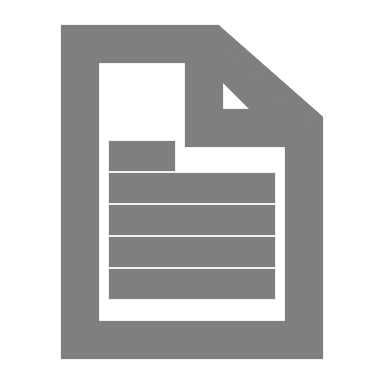 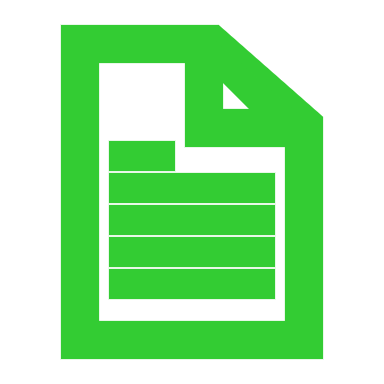 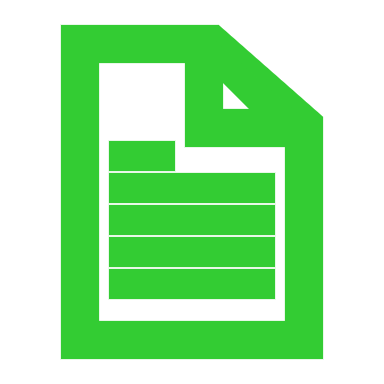 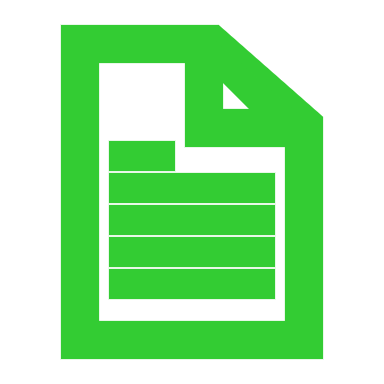 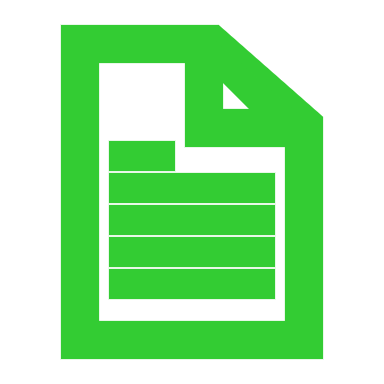 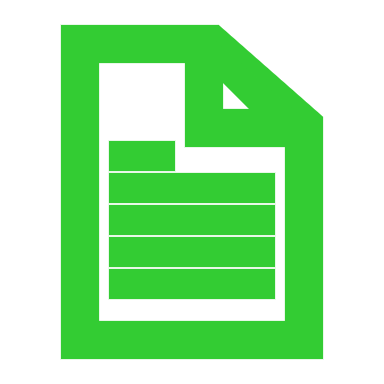 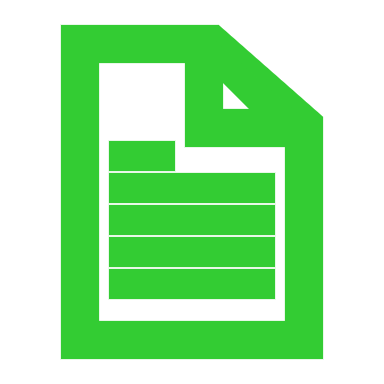 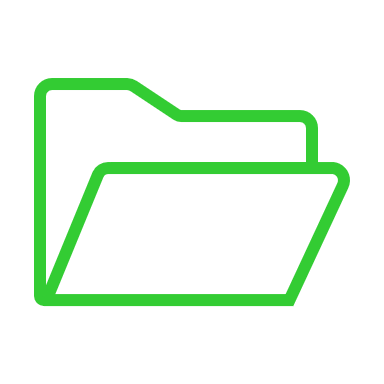 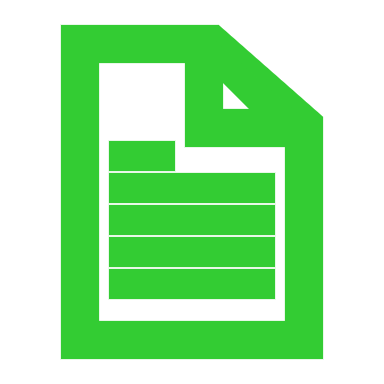 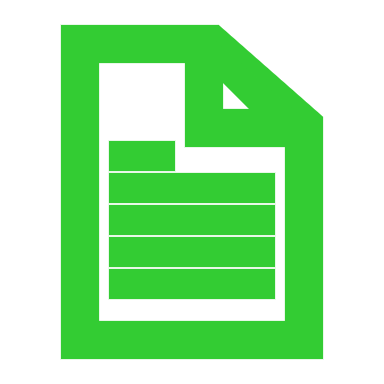 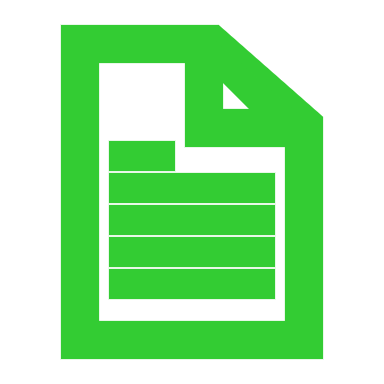 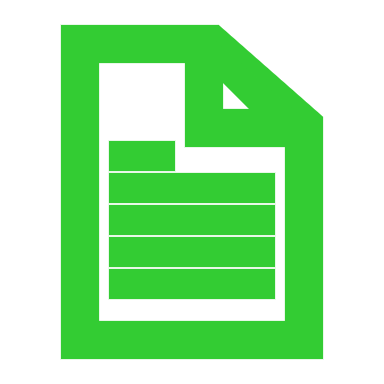 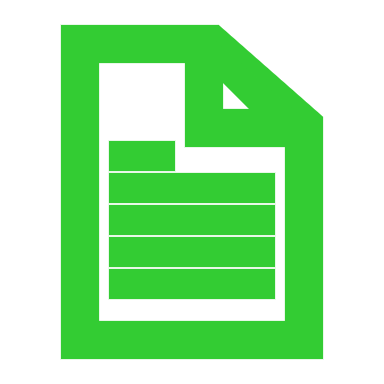 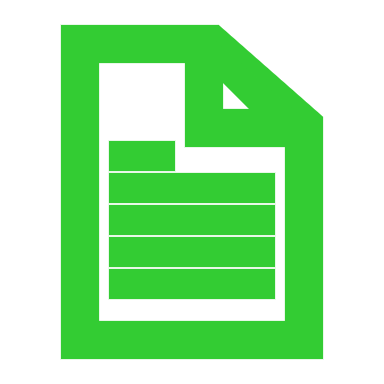 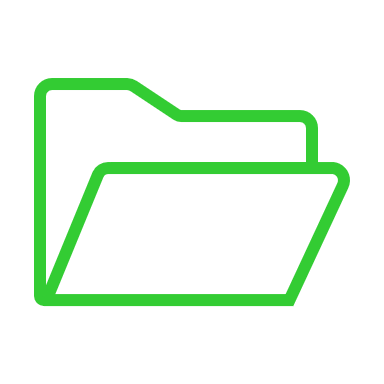 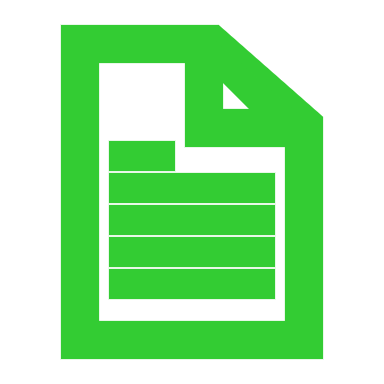 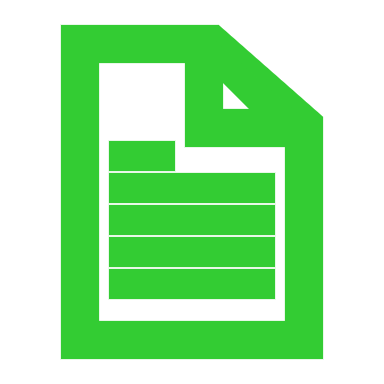 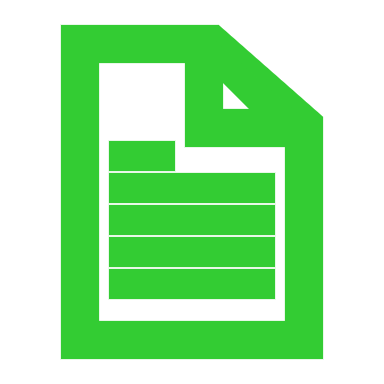 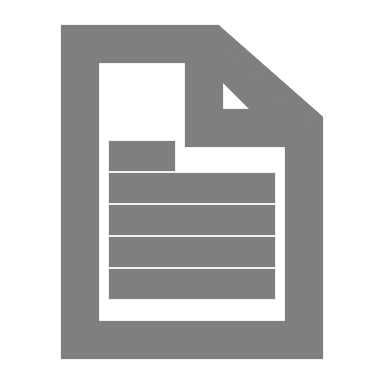 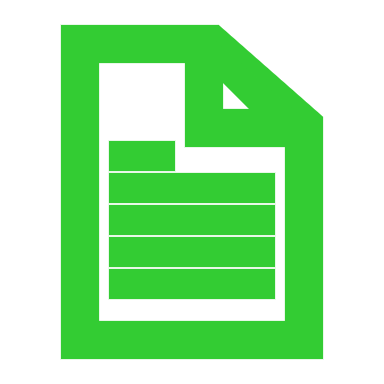 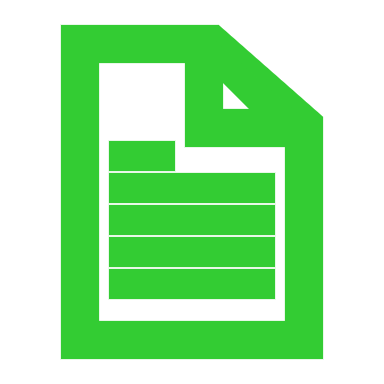 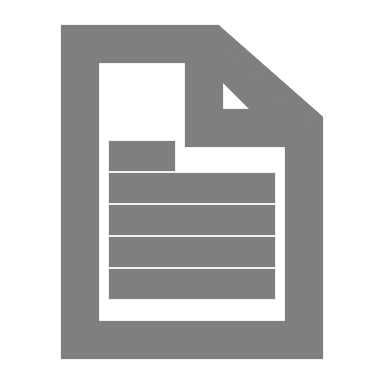 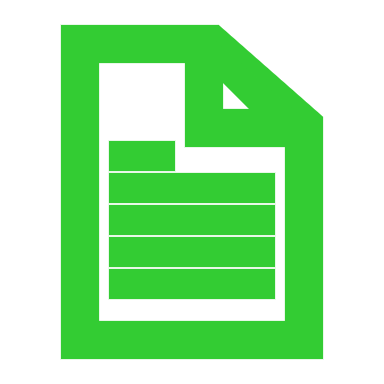 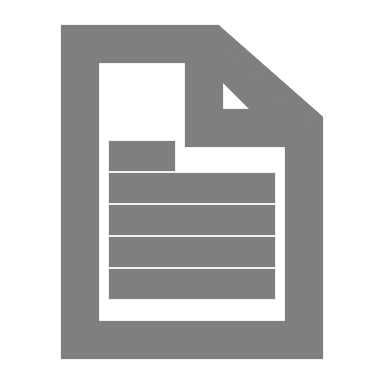 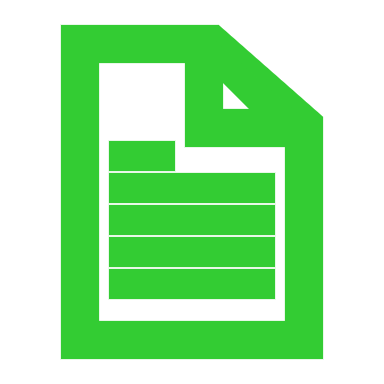 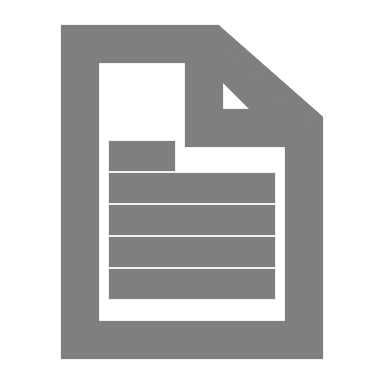 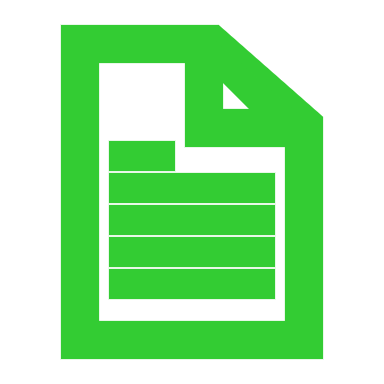 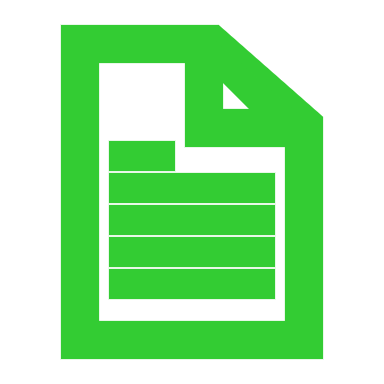 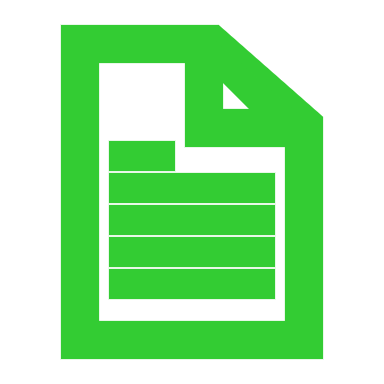 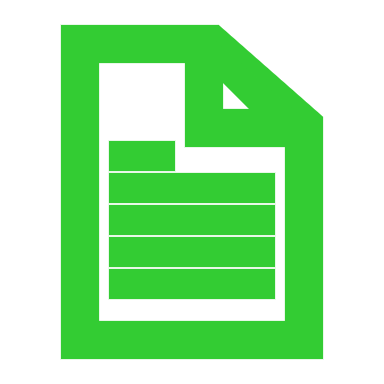 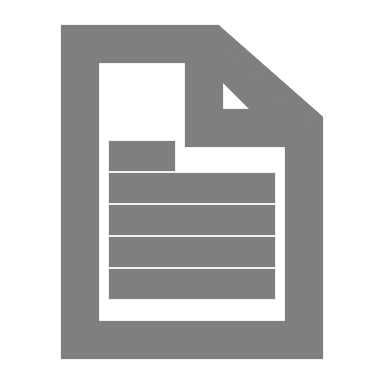 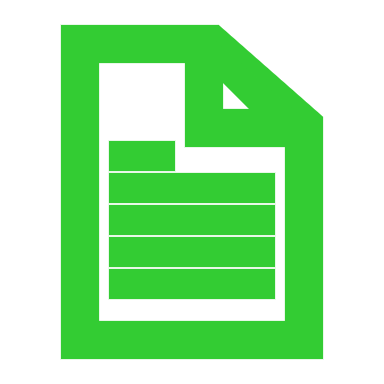 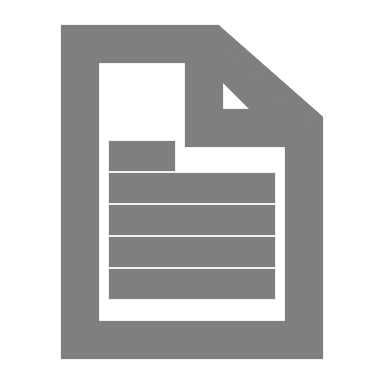 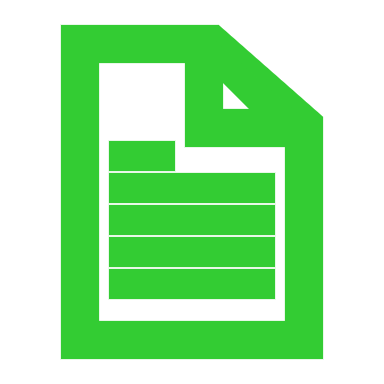 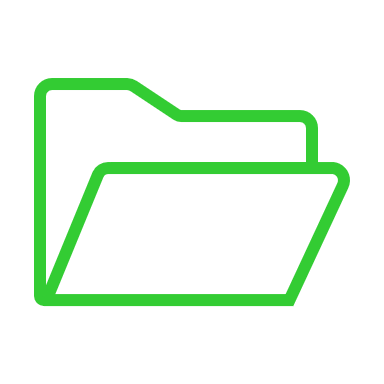 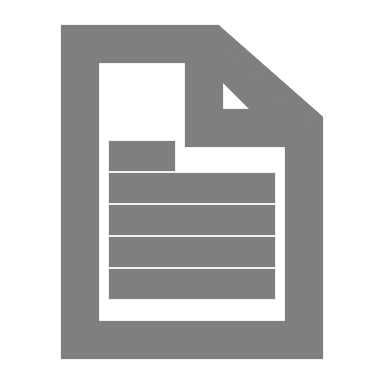 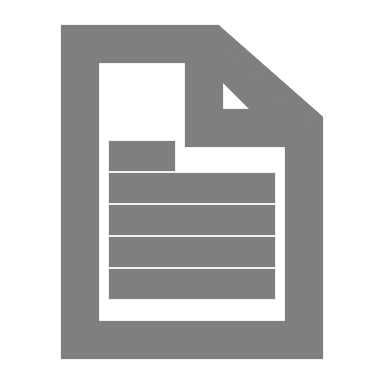 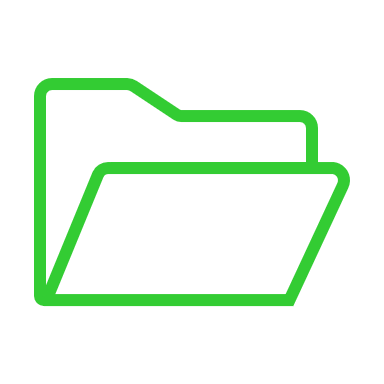 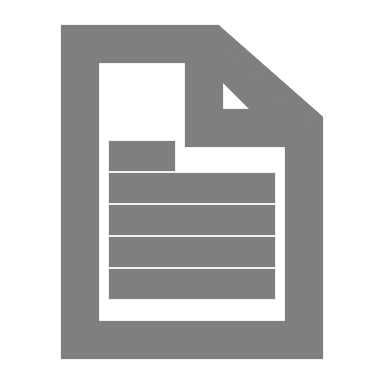 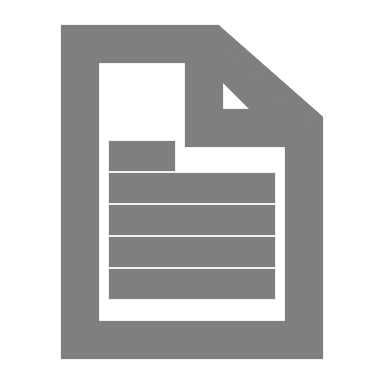 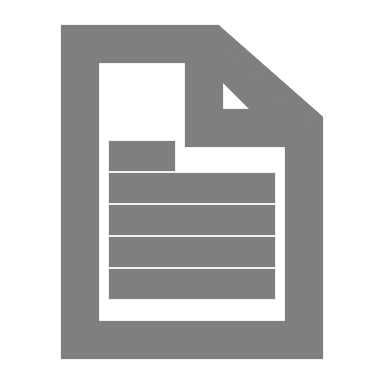 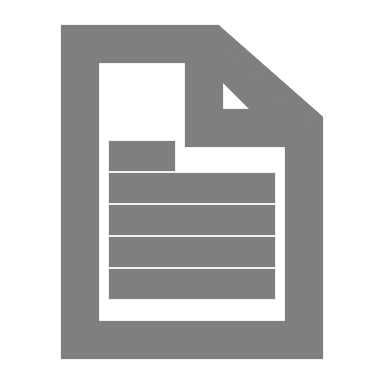 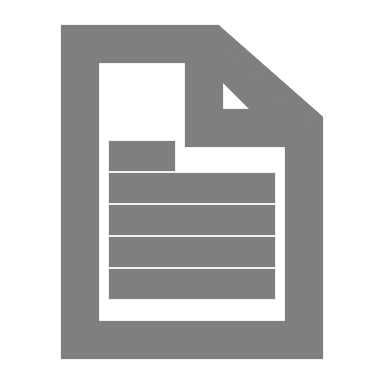 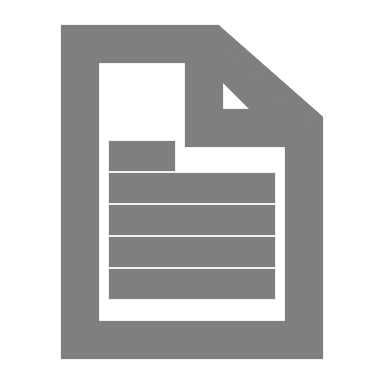 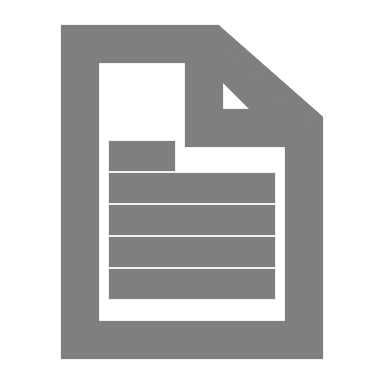 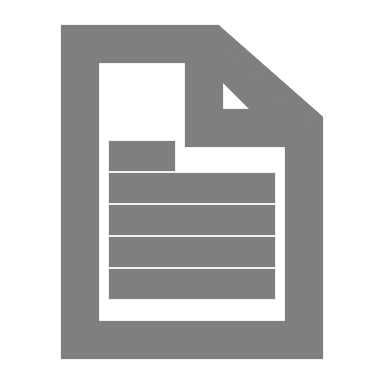 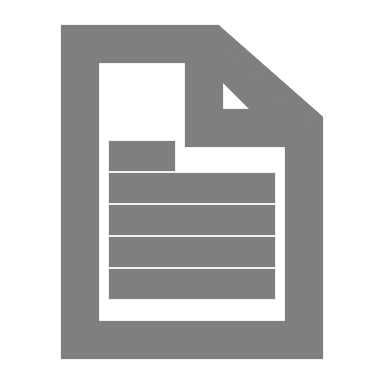 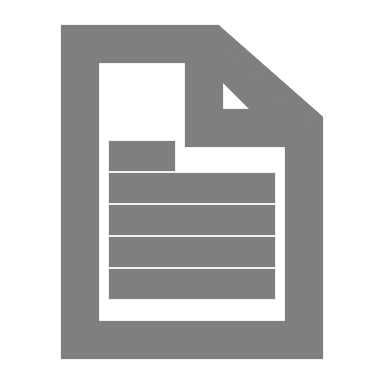 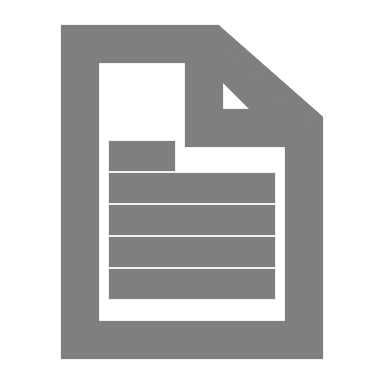 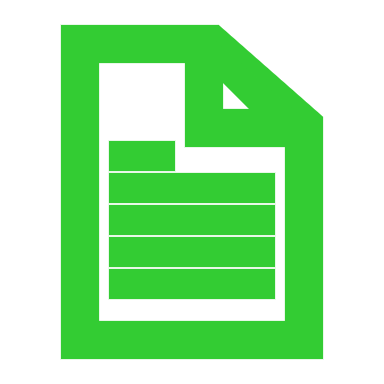 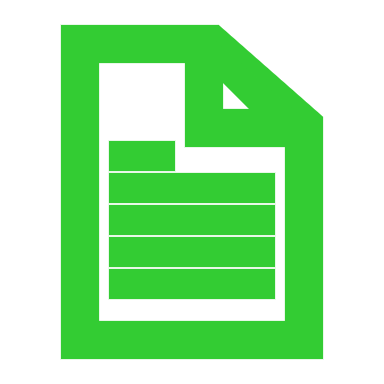 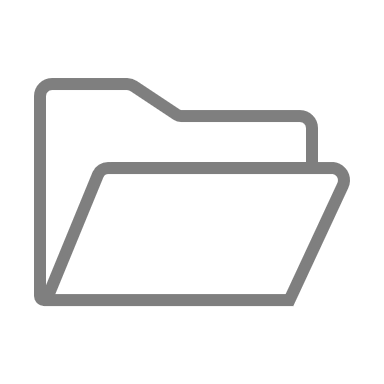 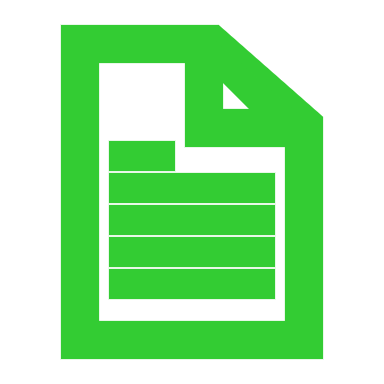 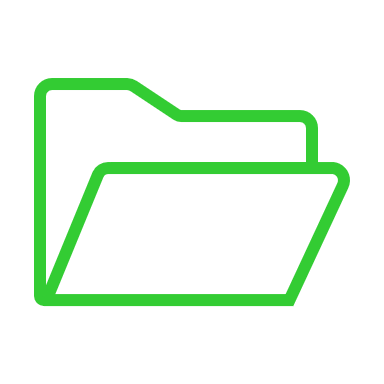 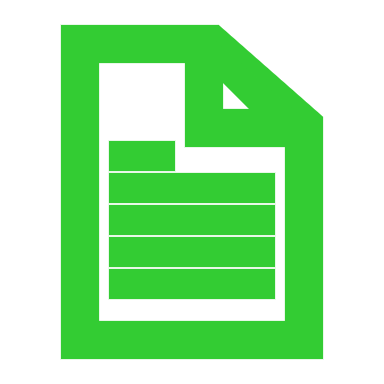 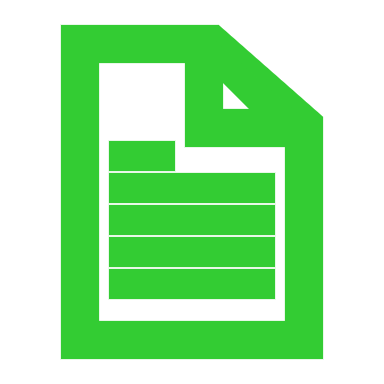 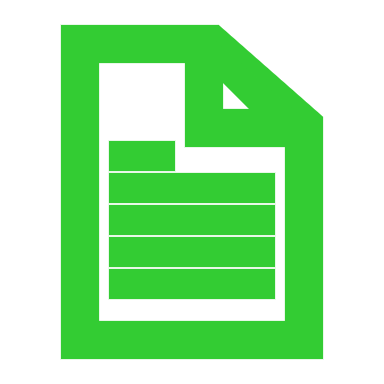 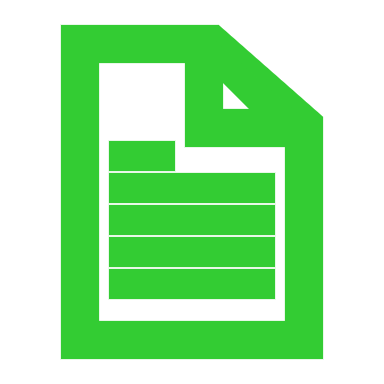 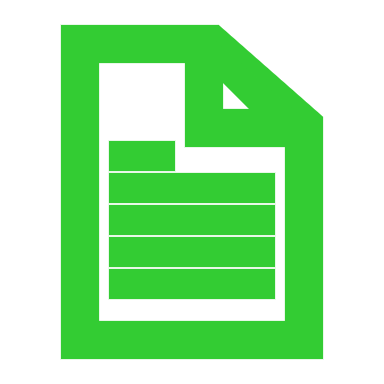 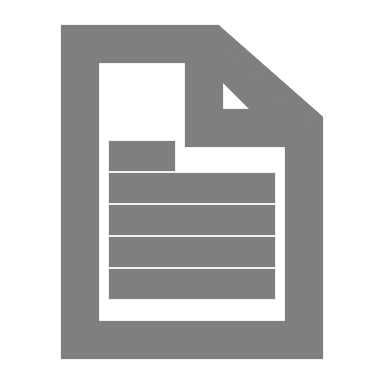 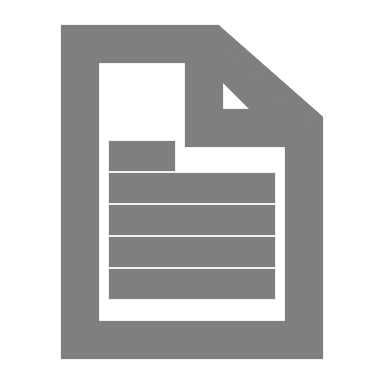 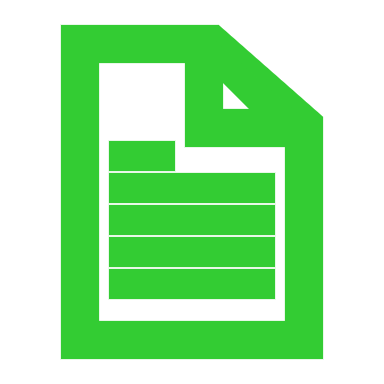 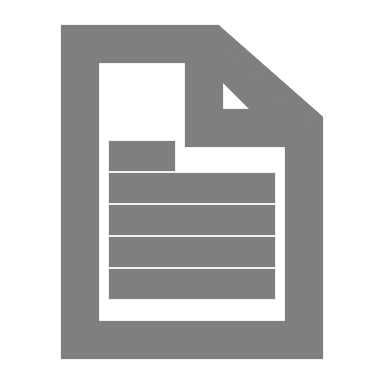 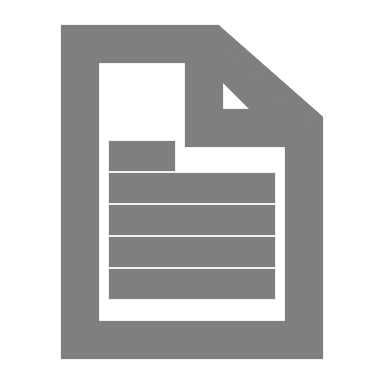 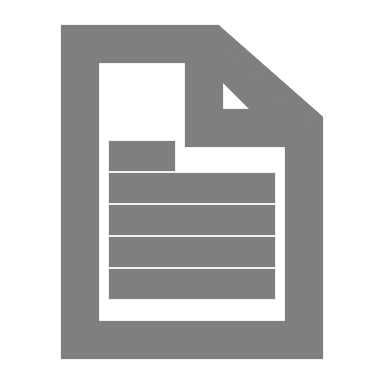 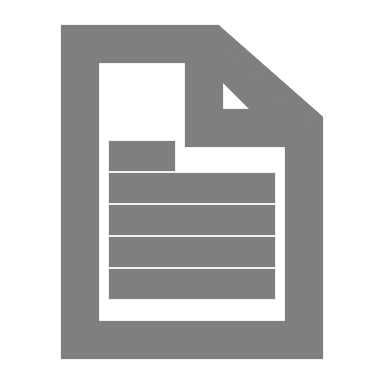 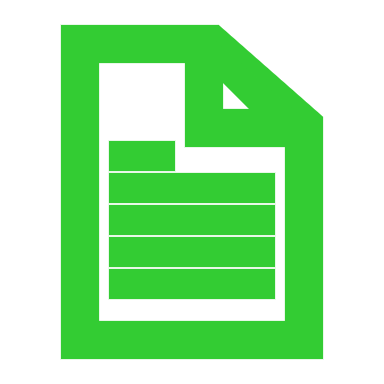 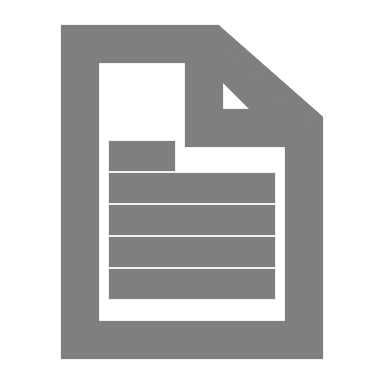 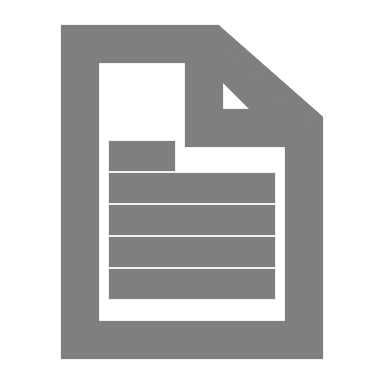 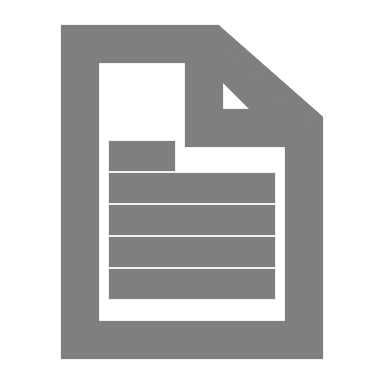 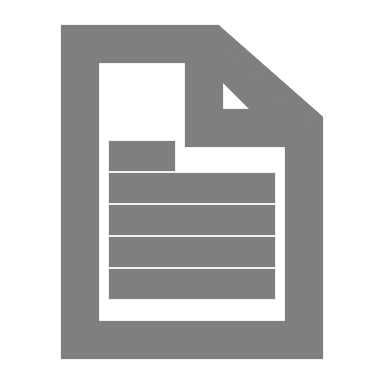 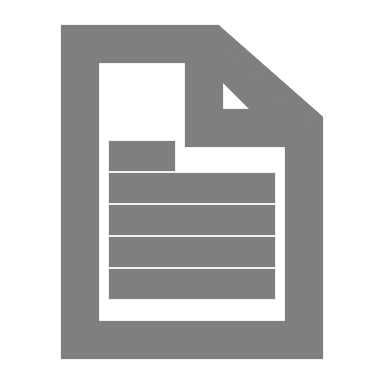 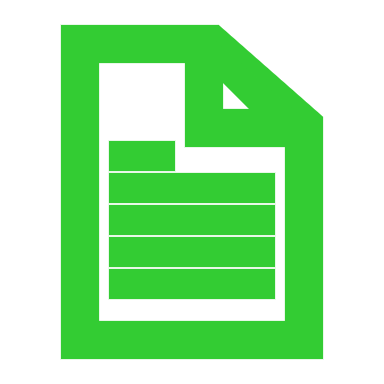 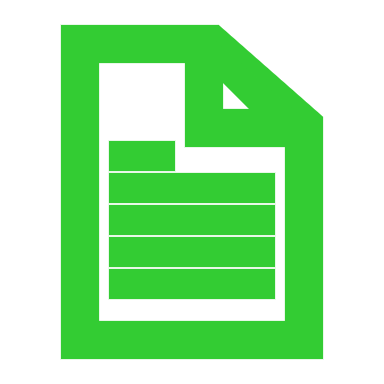 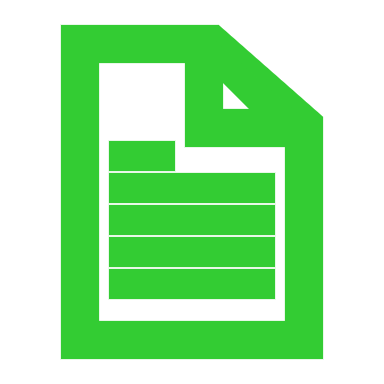 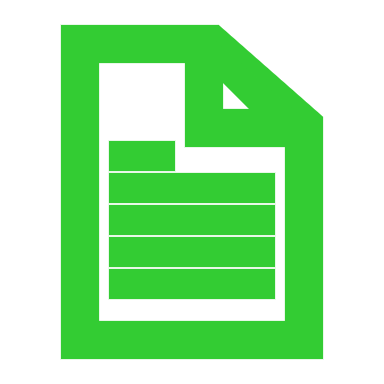 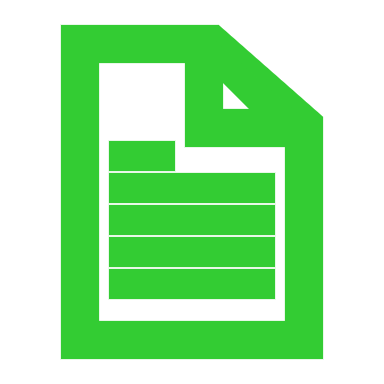 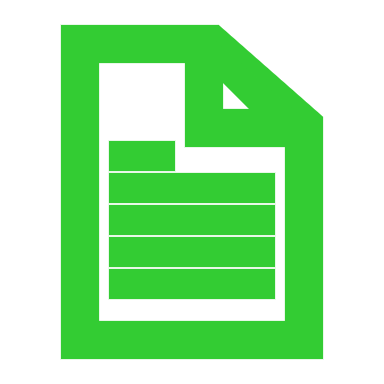 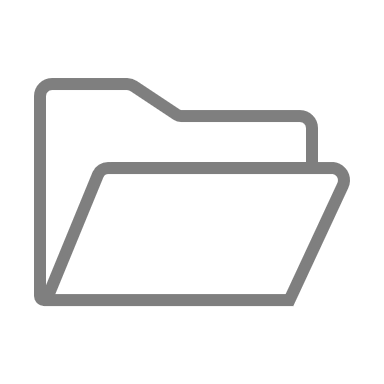 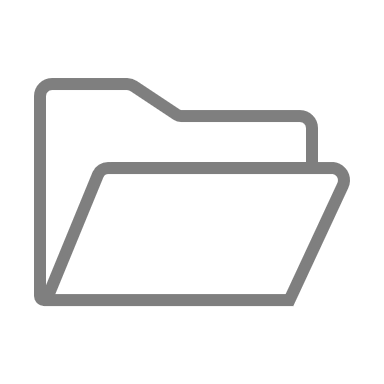 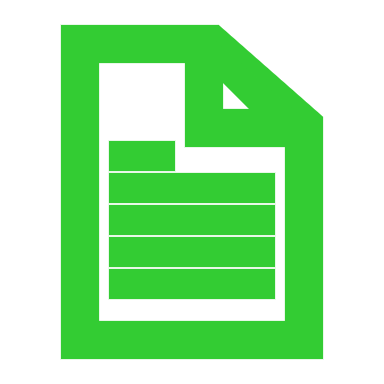 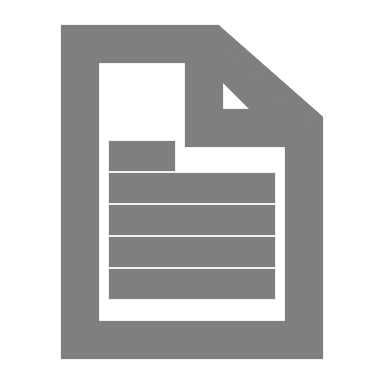 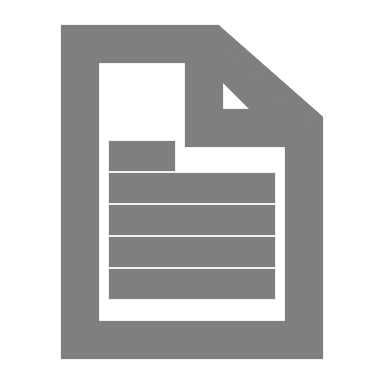 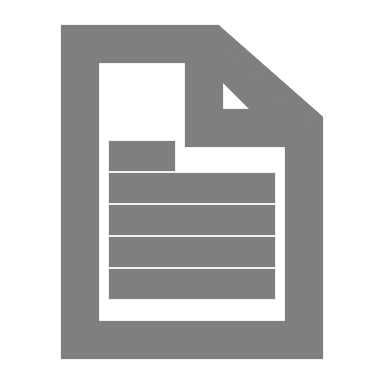 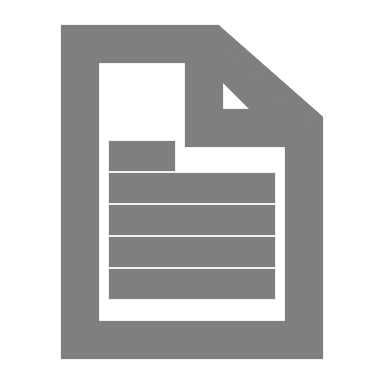 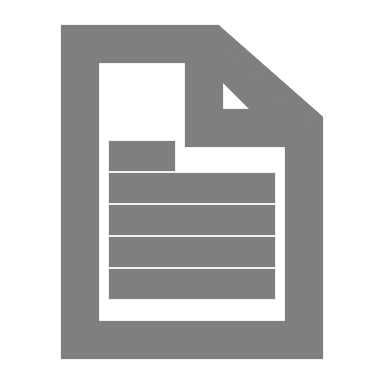 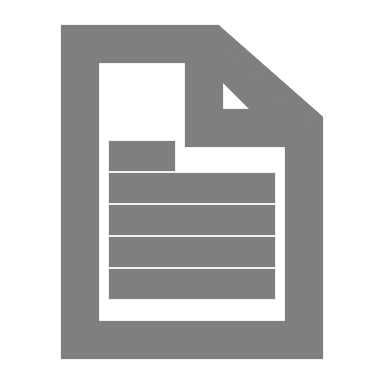 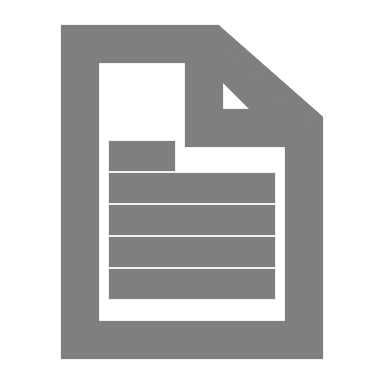 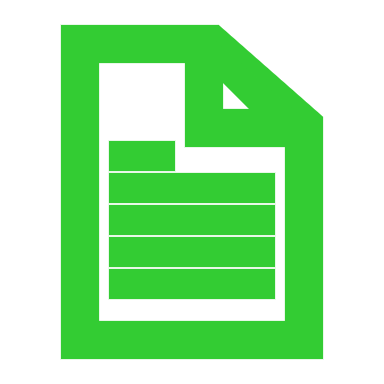 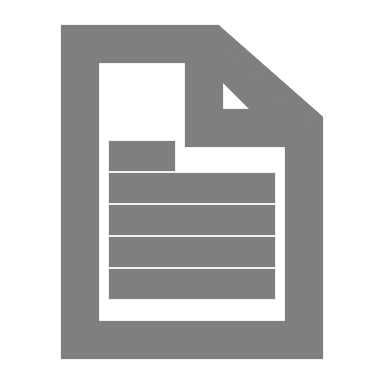 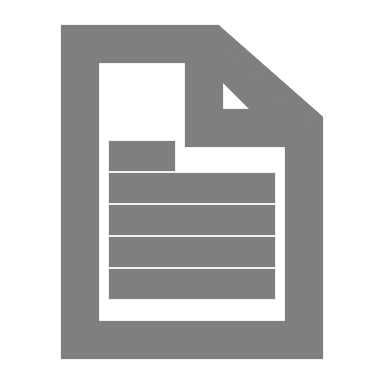 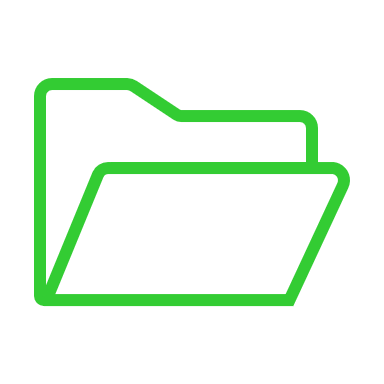 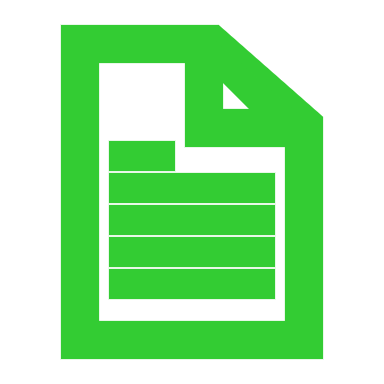 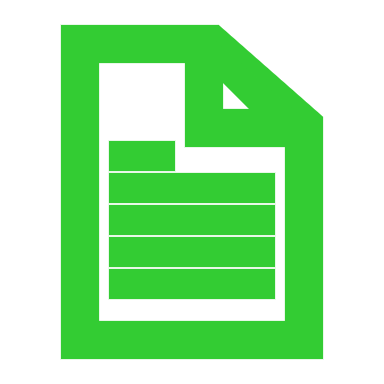 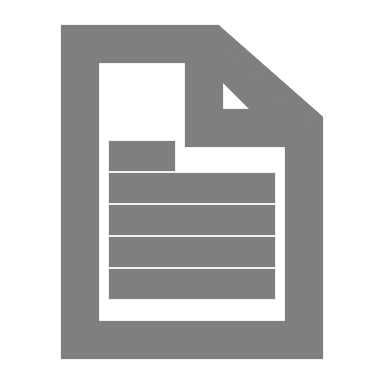 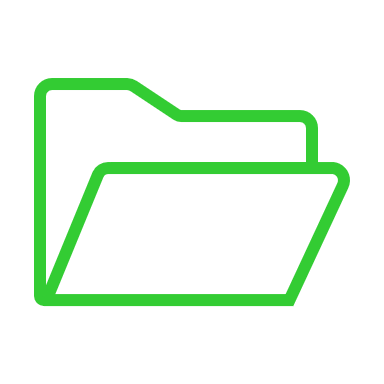 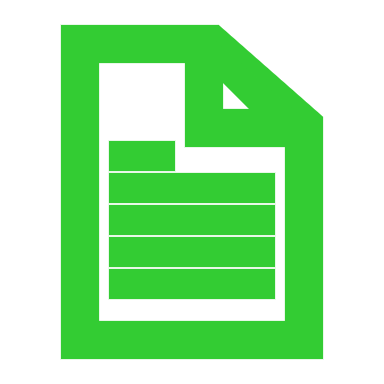 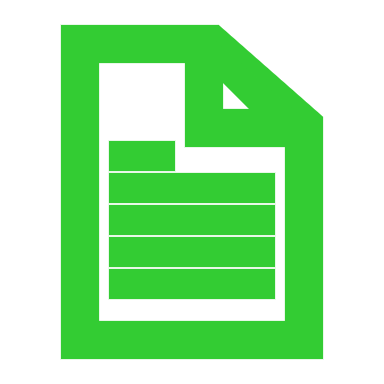 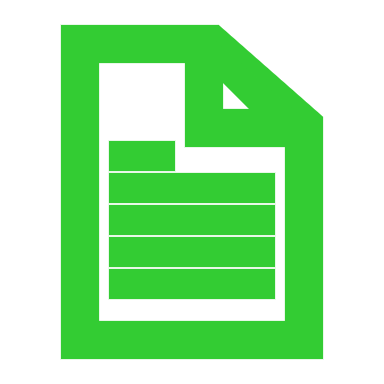 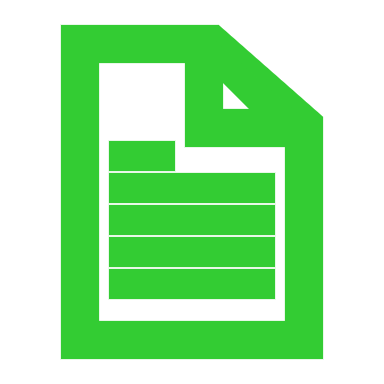 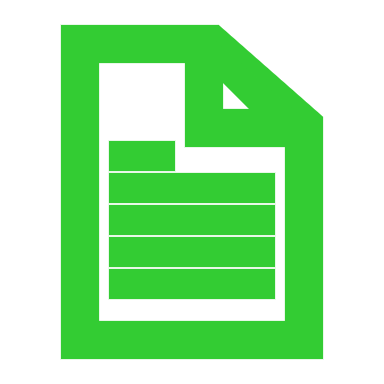 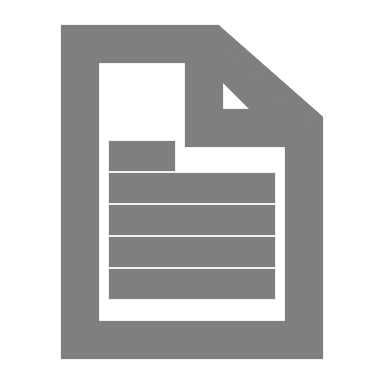 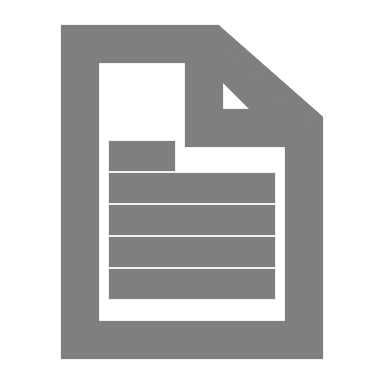 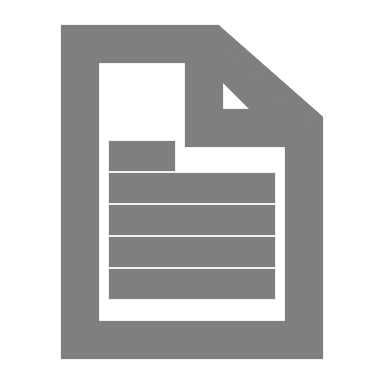 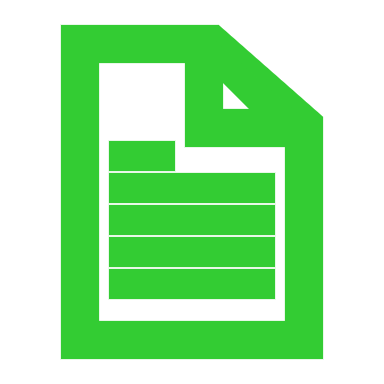 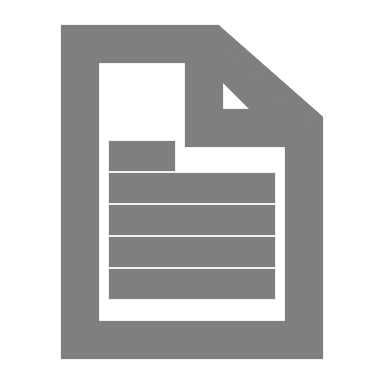 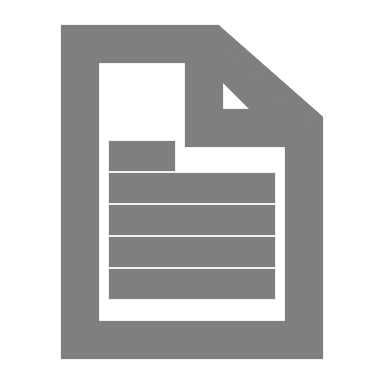 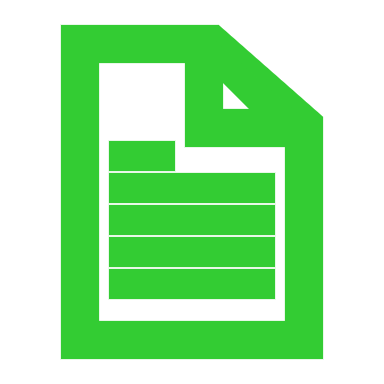 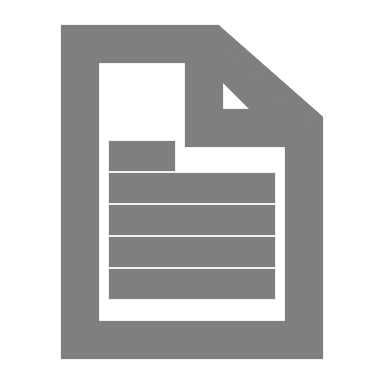 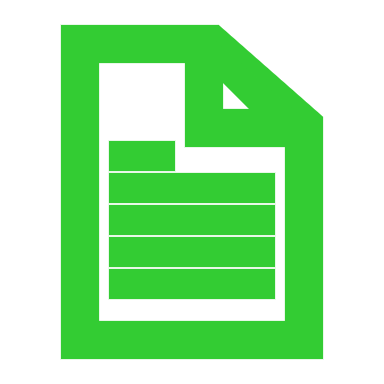 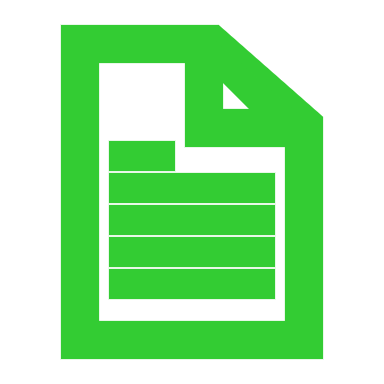 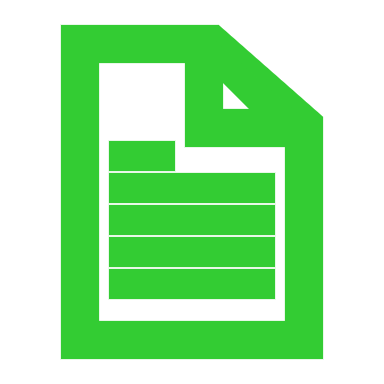 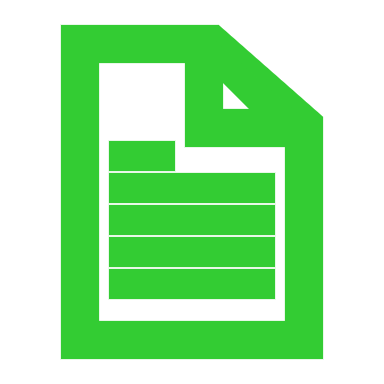 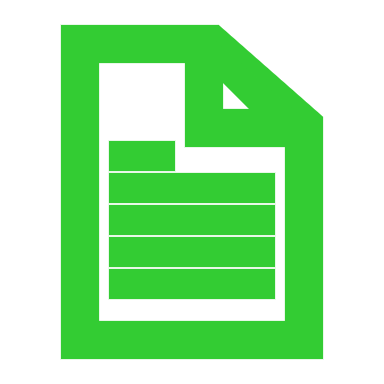 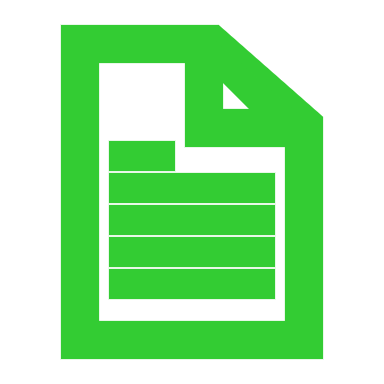 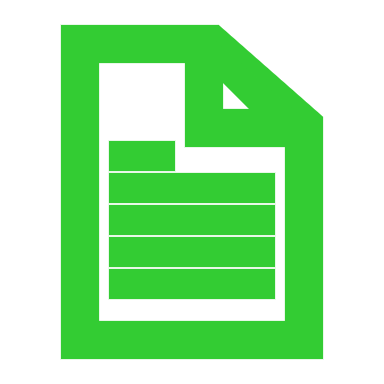 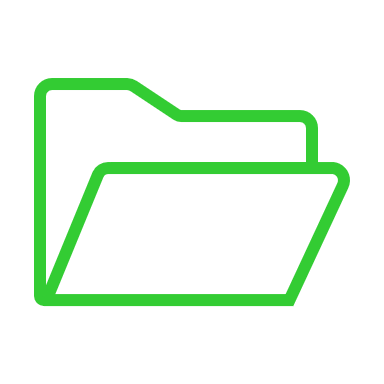 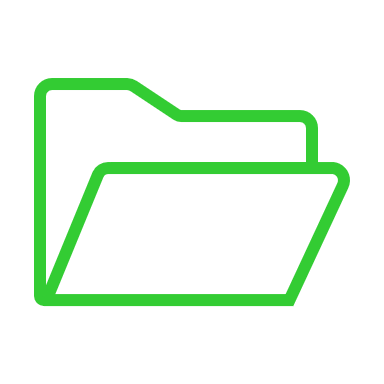 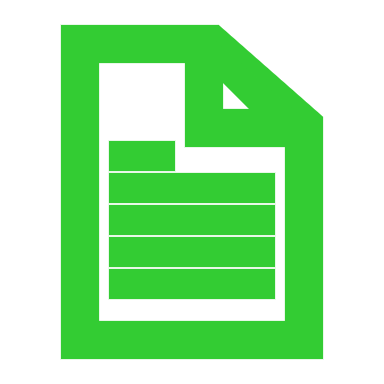 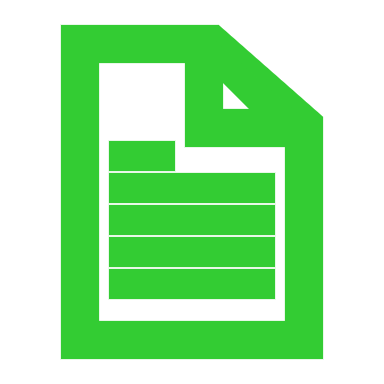 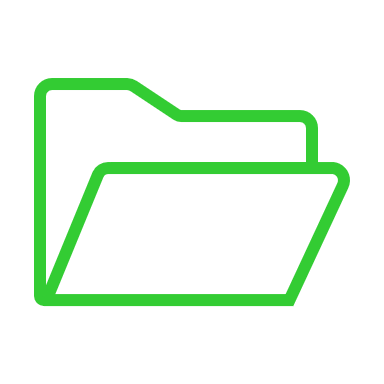 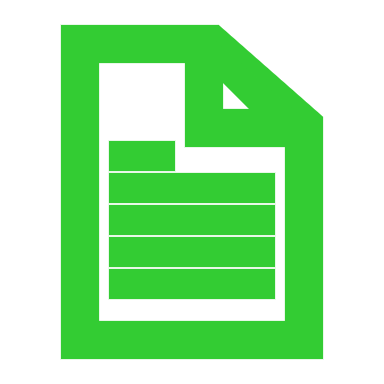 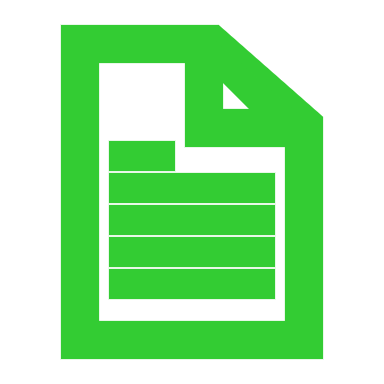 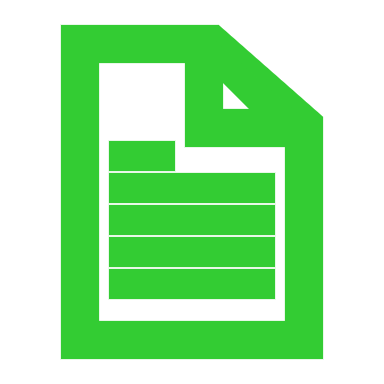 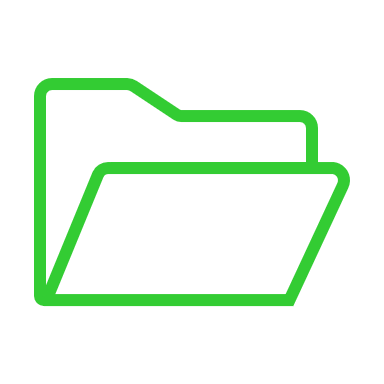 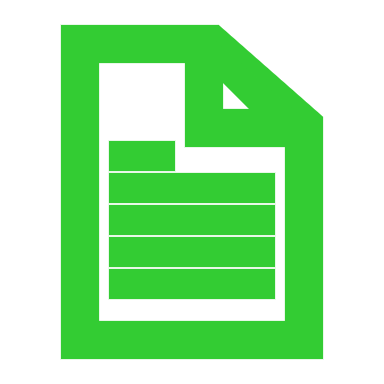 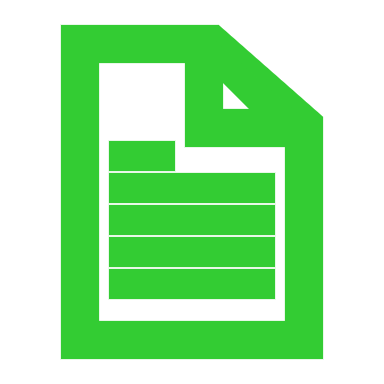 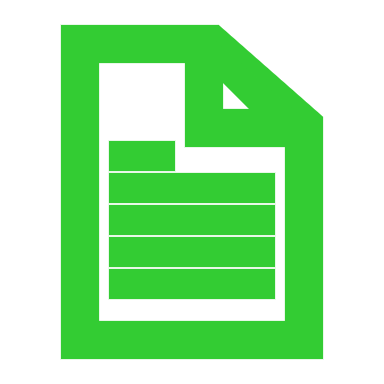 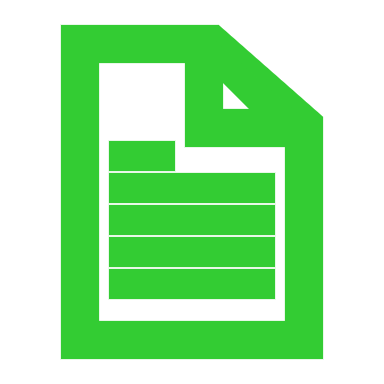 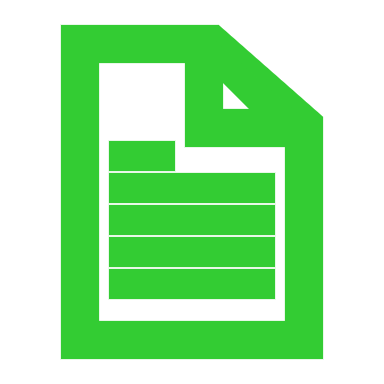 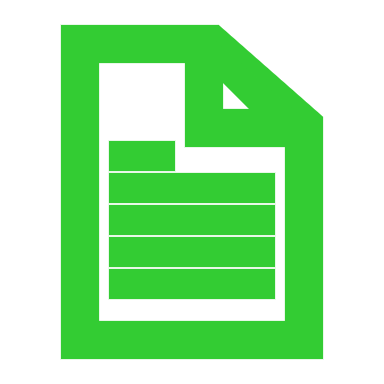 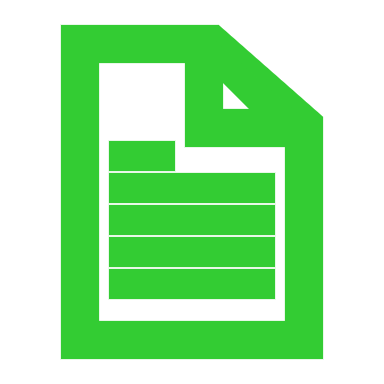 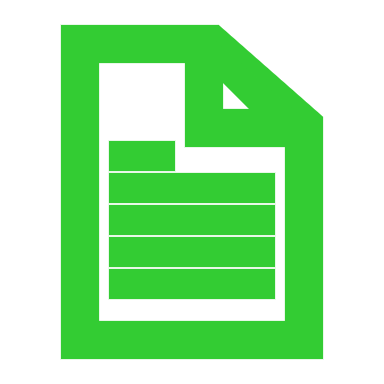 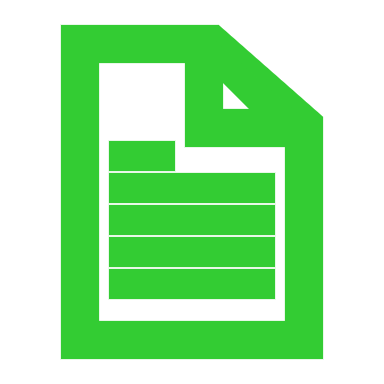 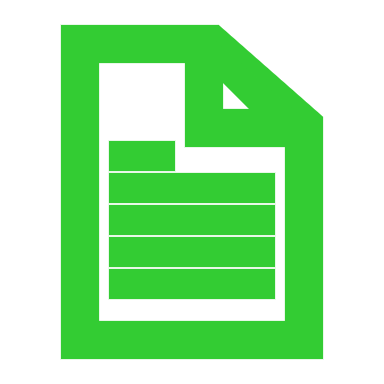 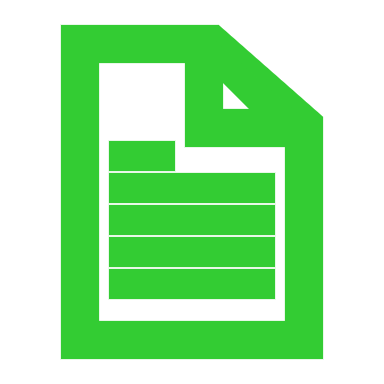 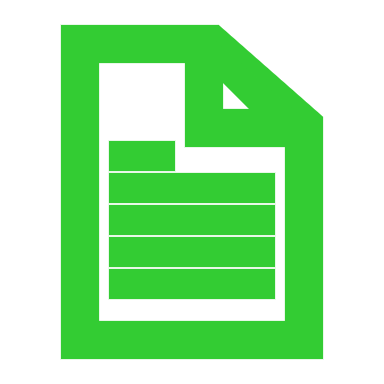 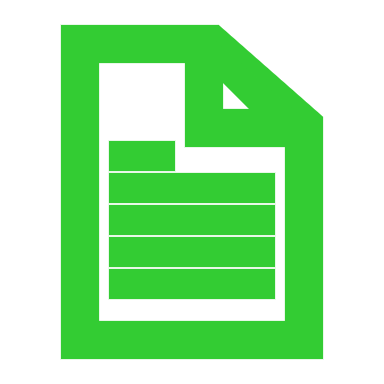 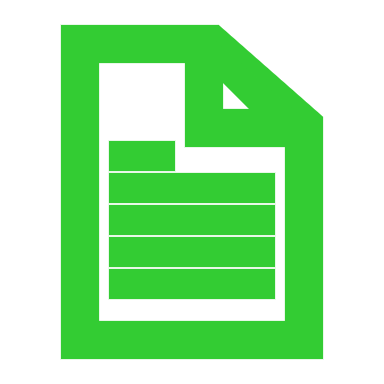 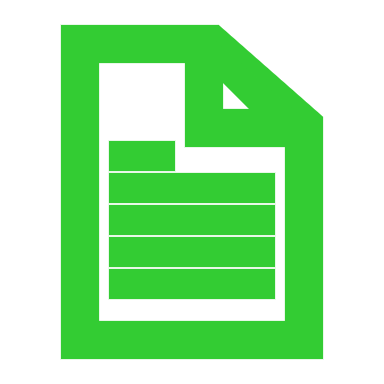 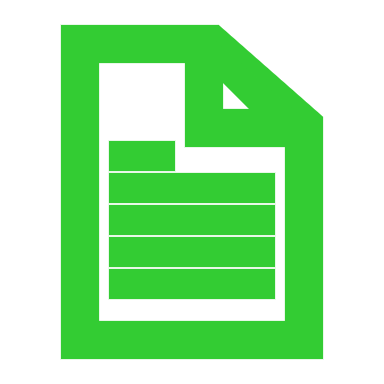 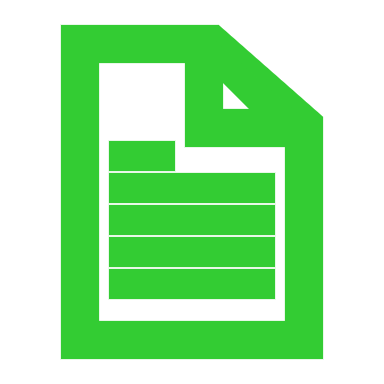 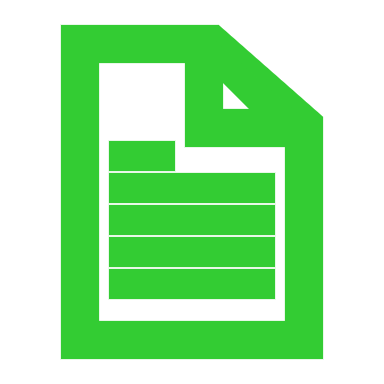 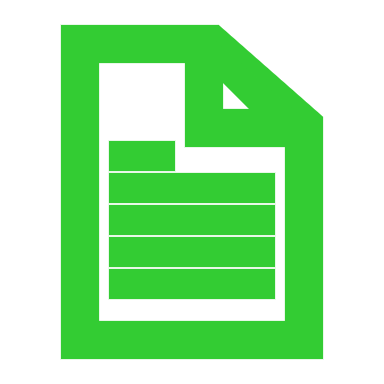 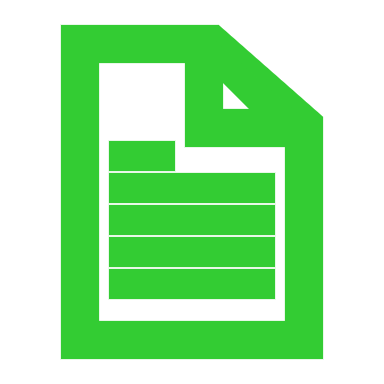 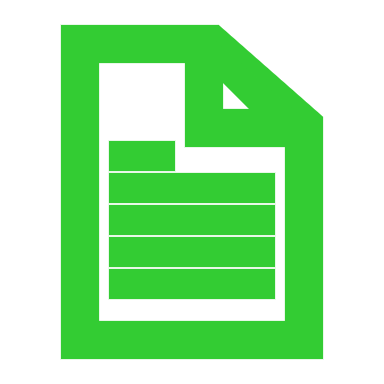 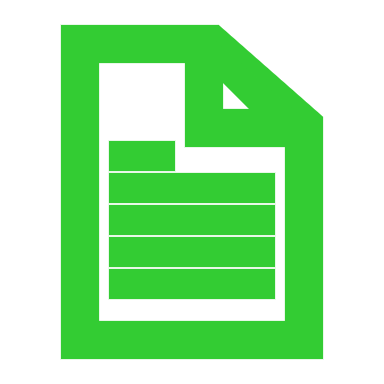 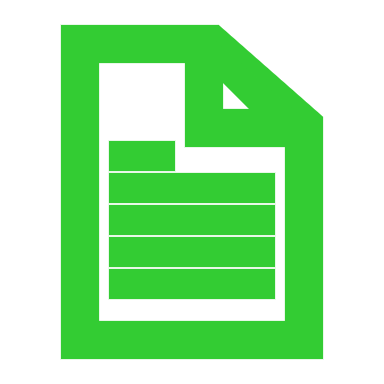 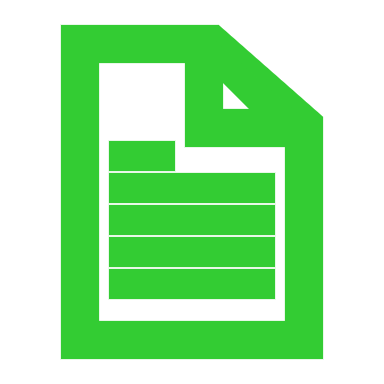 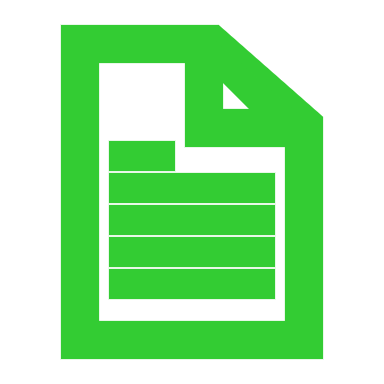 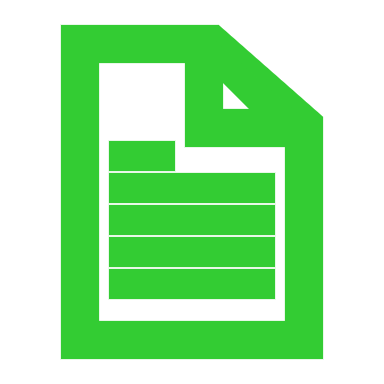 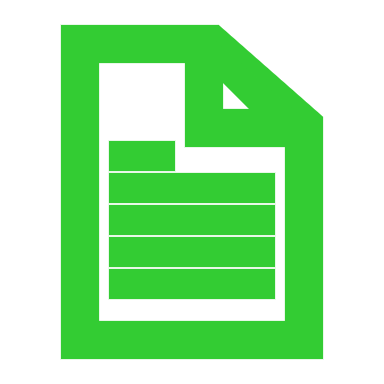 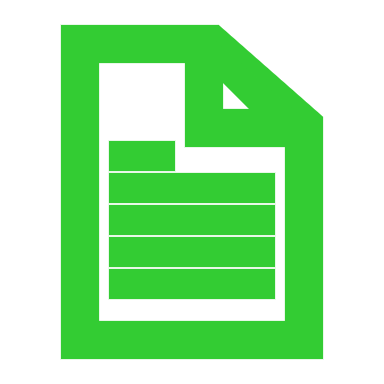 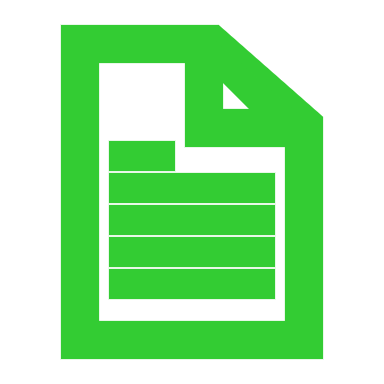 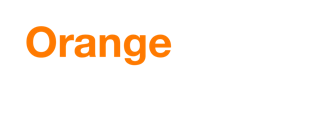 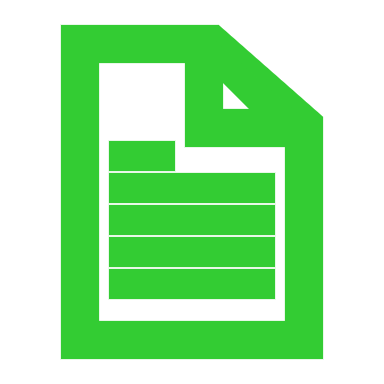 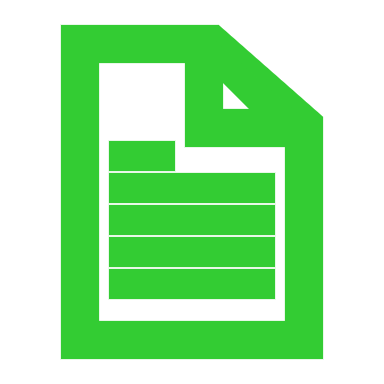 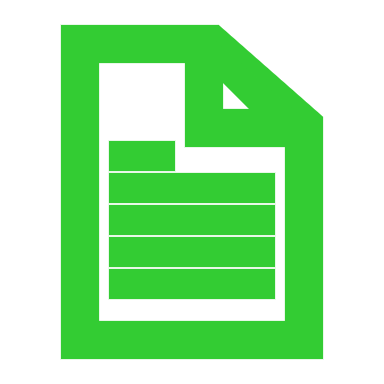 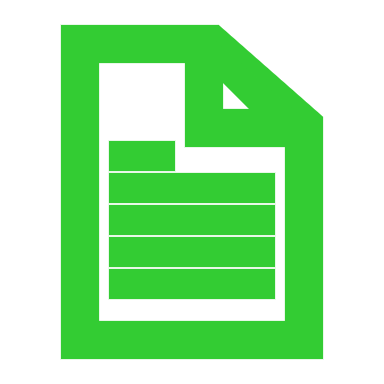 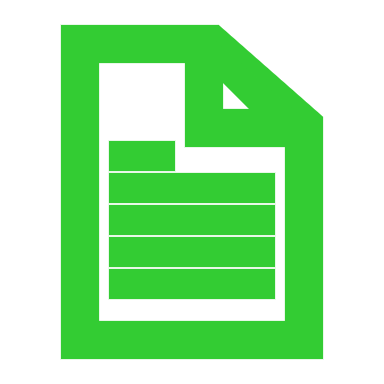 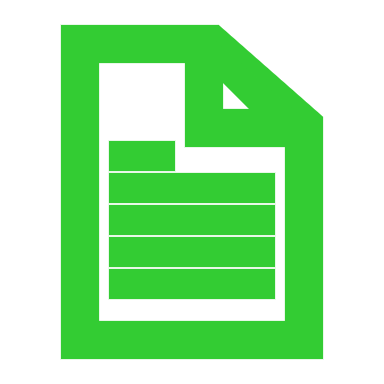 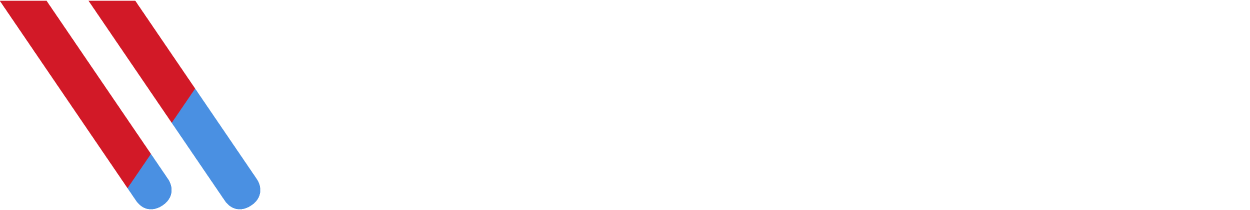 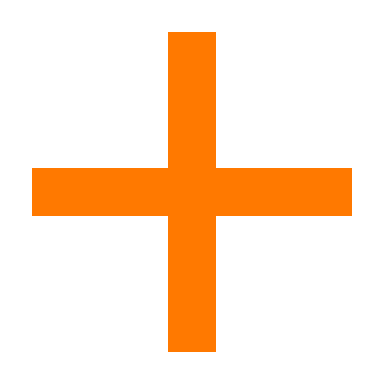 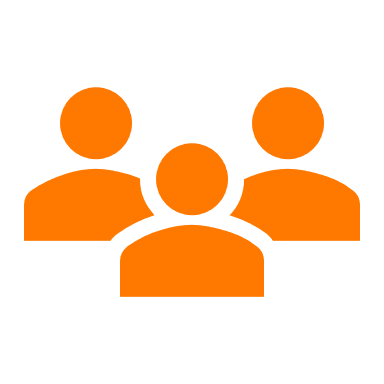 All Users
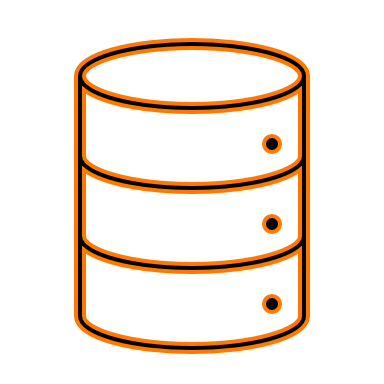 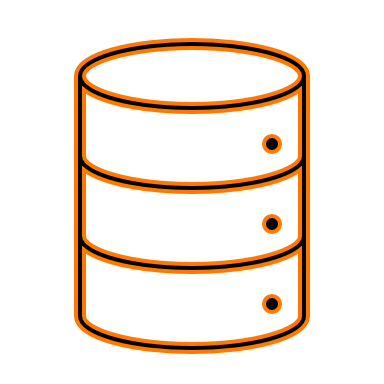 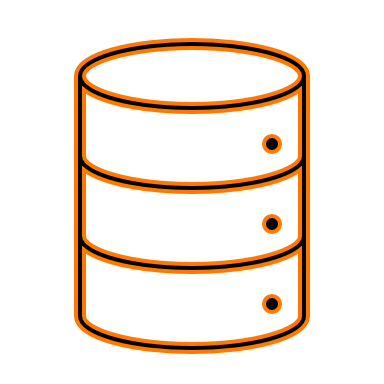 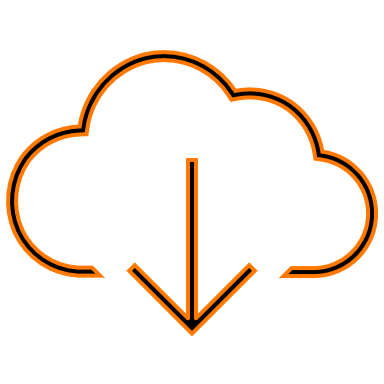 On-prem Sharepoint
On-prem filer DR
On-prem filer
Cloud Apps
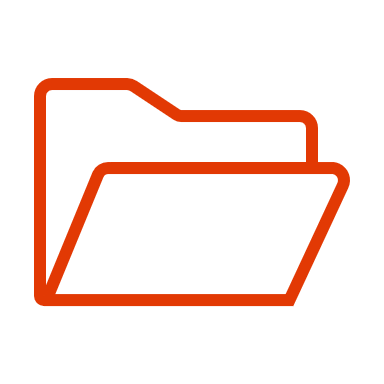 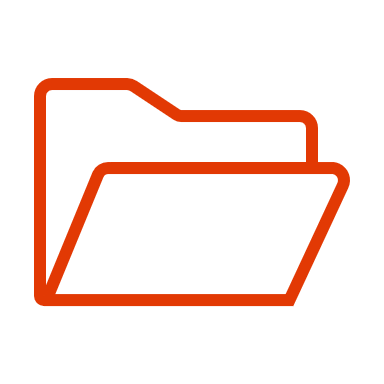 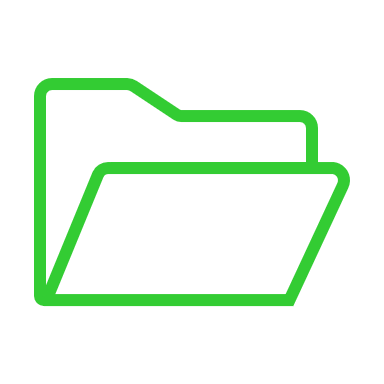 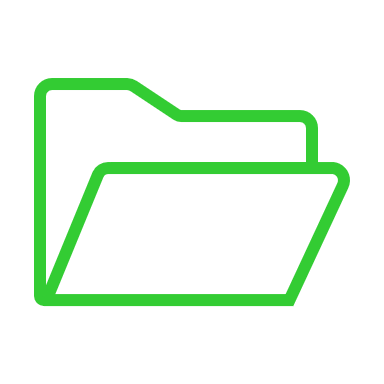 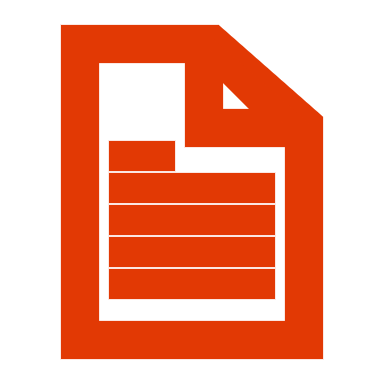 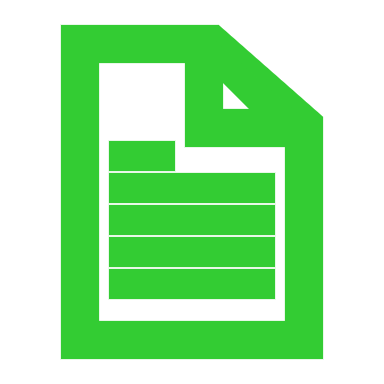 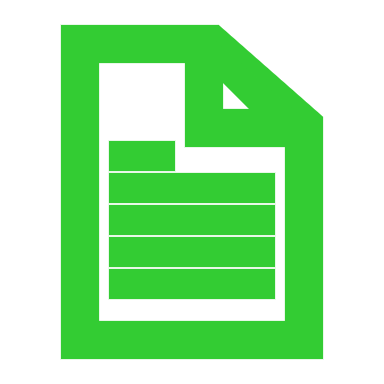 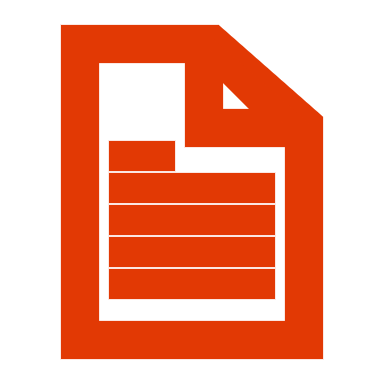 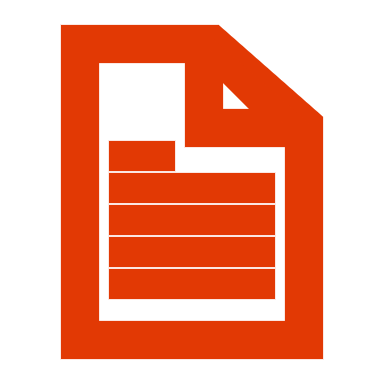 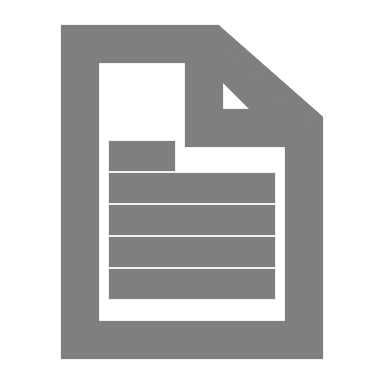 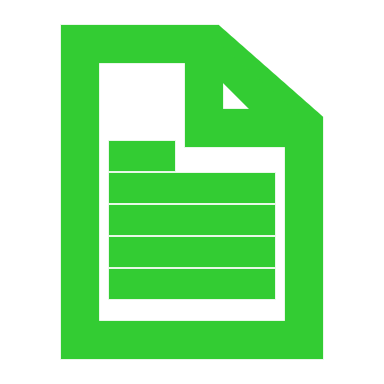 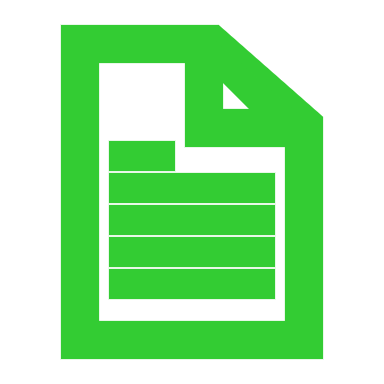 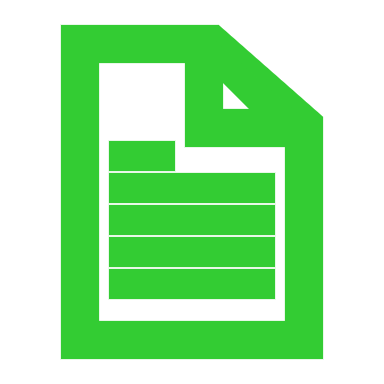 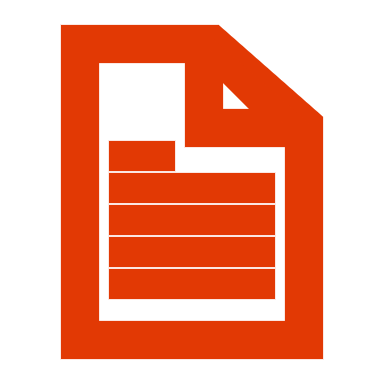 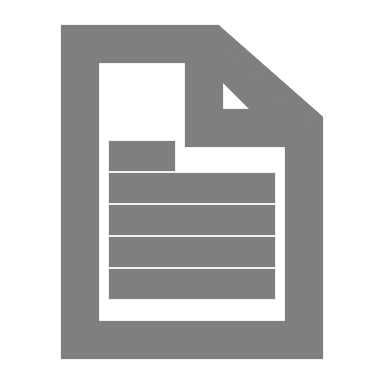 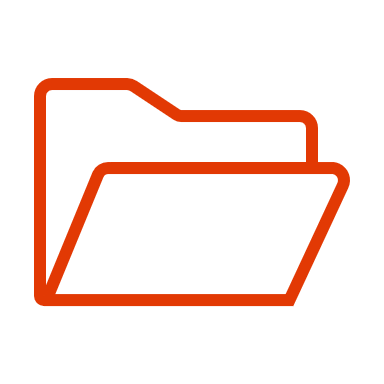 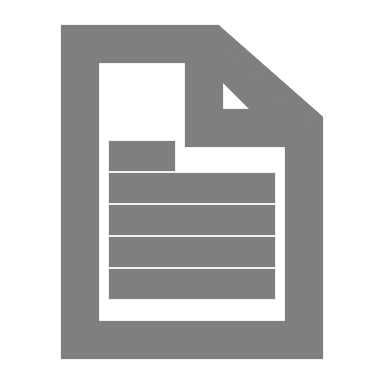 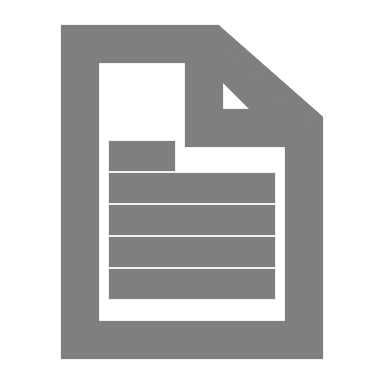 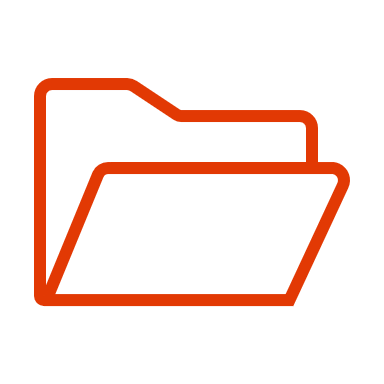 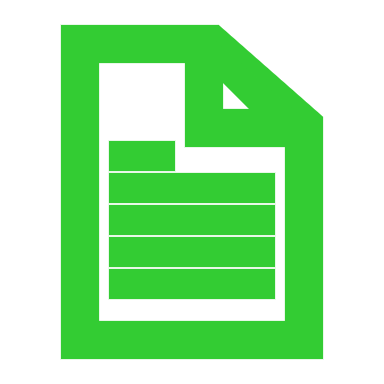 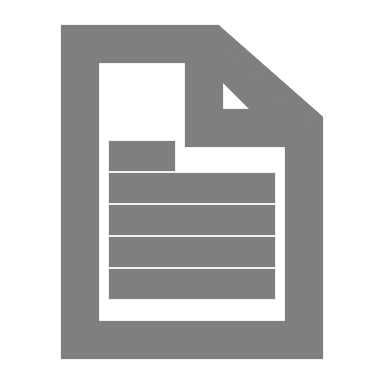 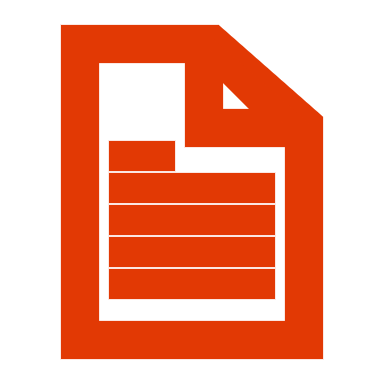 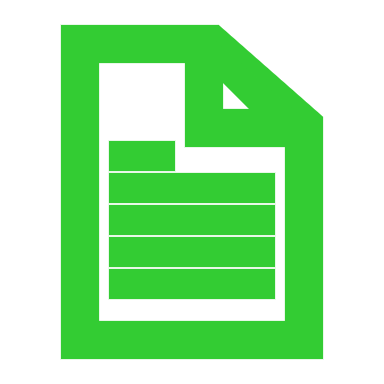 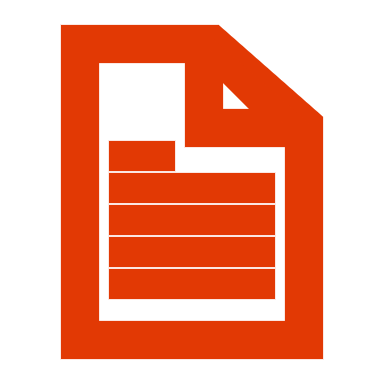 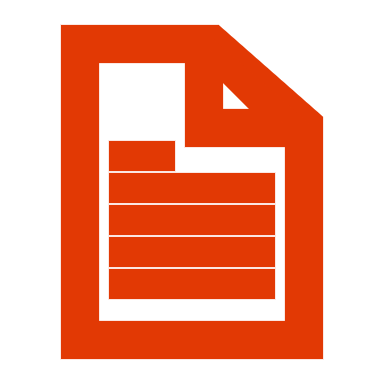 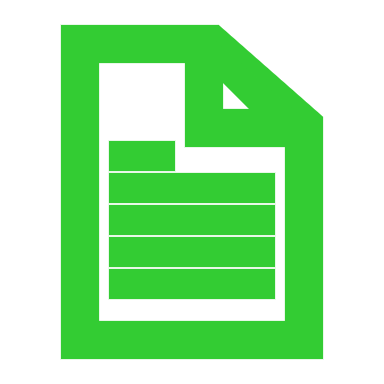 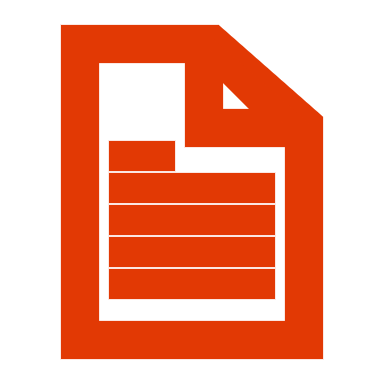 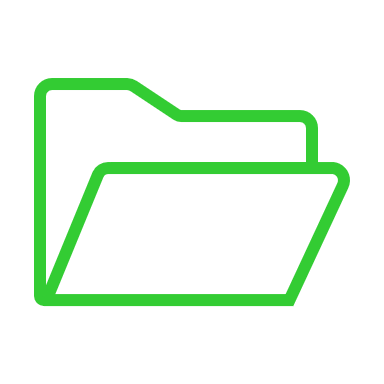 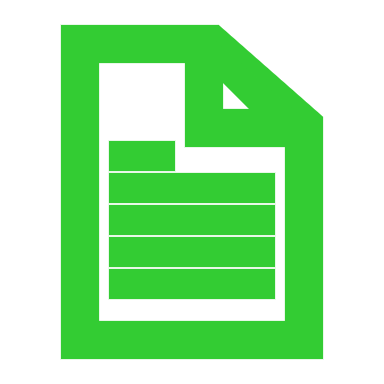 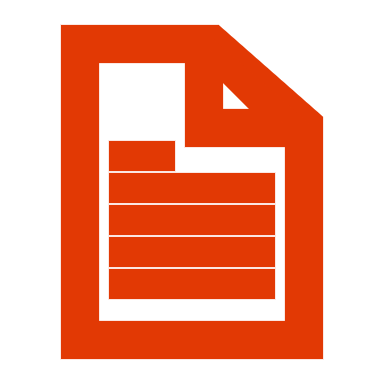 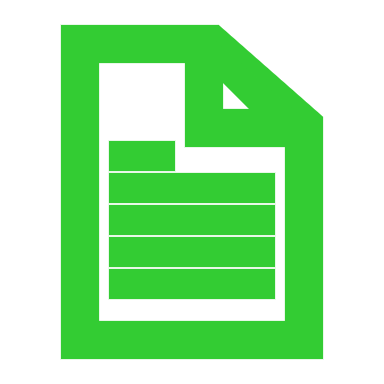 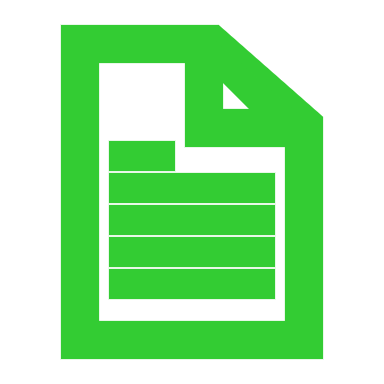 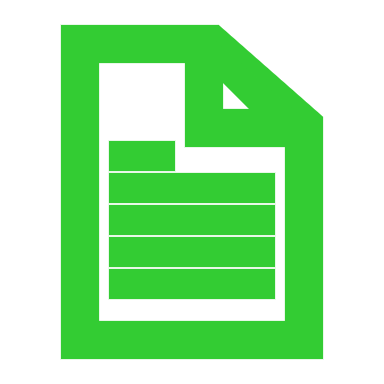 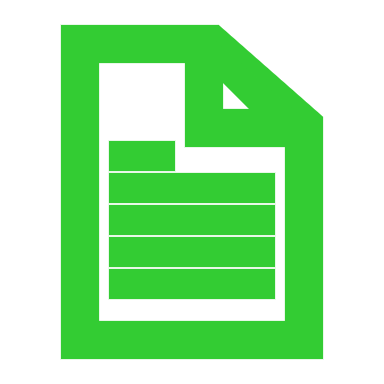 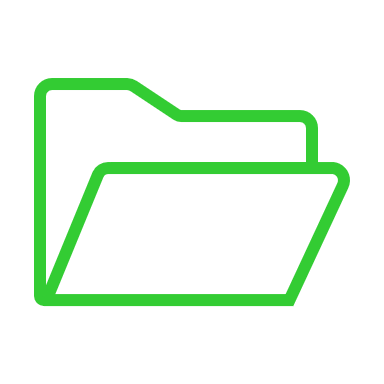 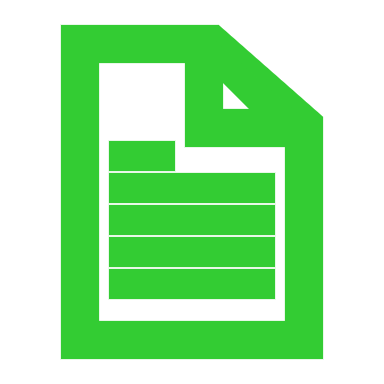 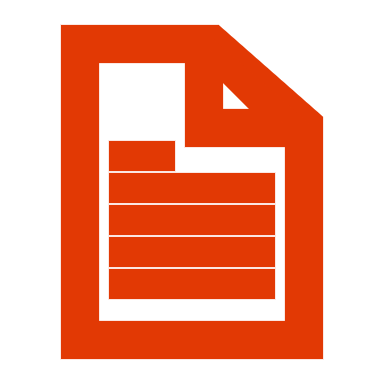 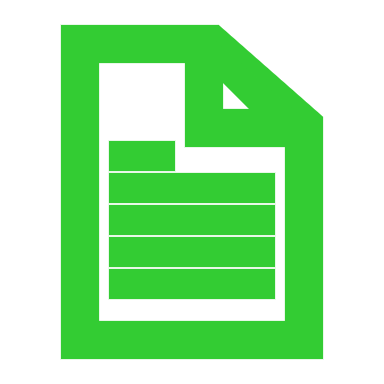 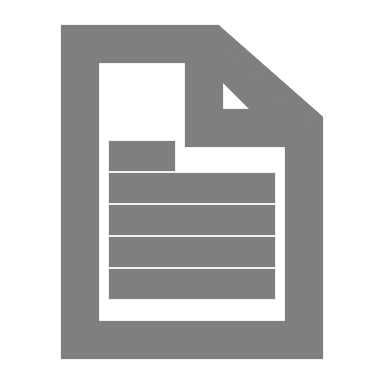 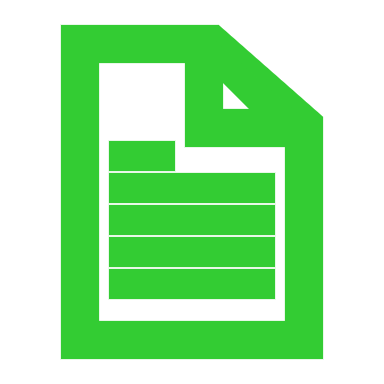 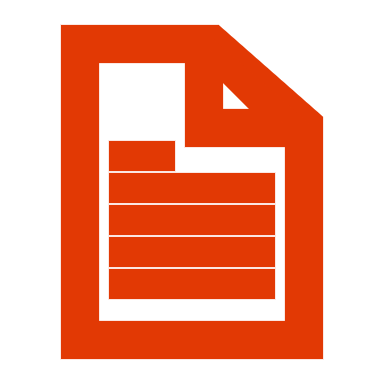 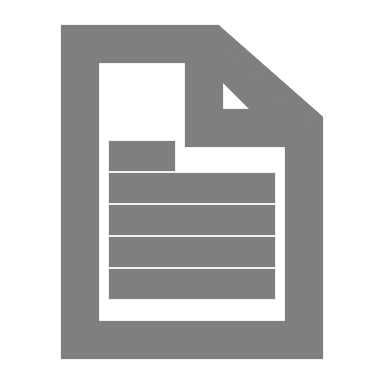 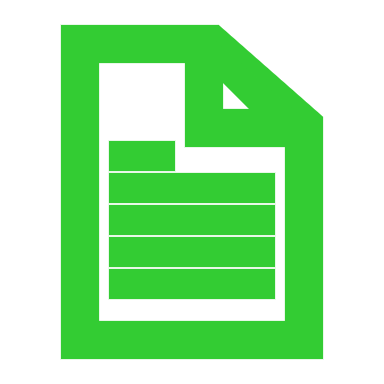 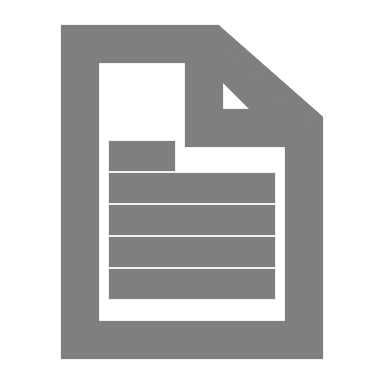 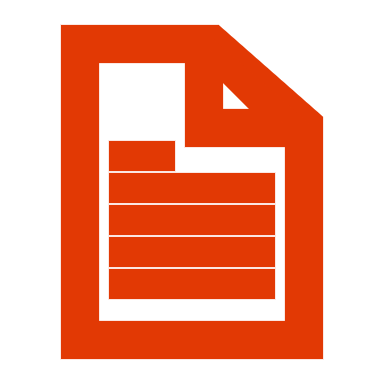 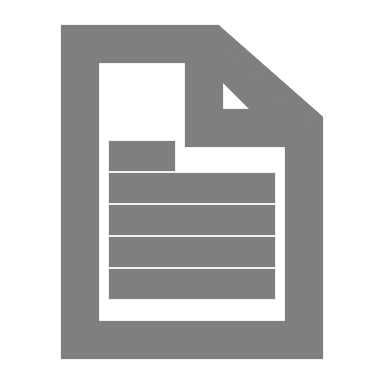 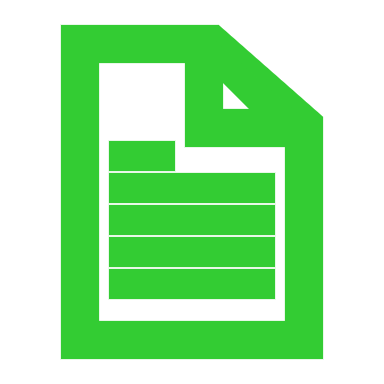 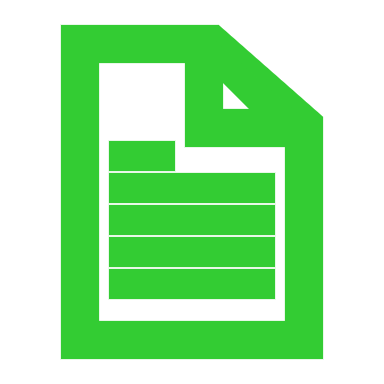 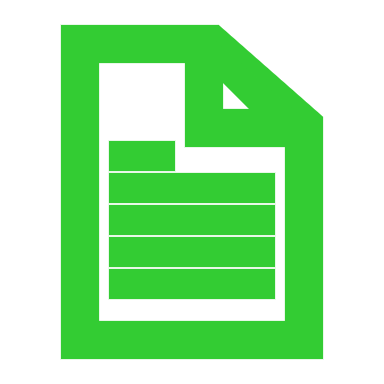 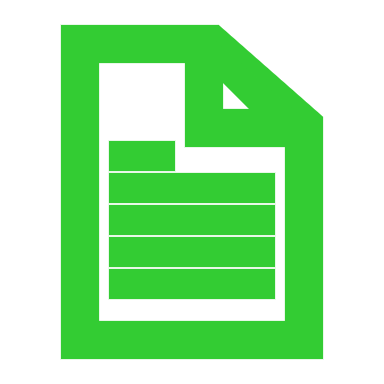 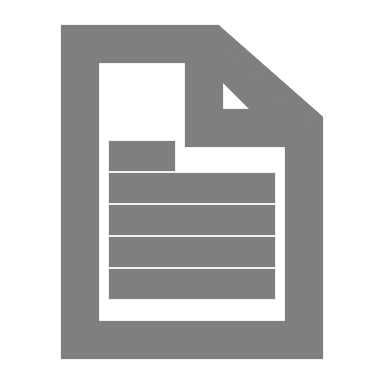 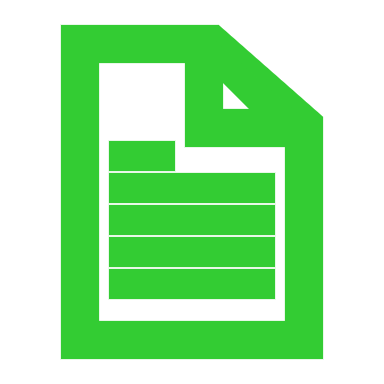 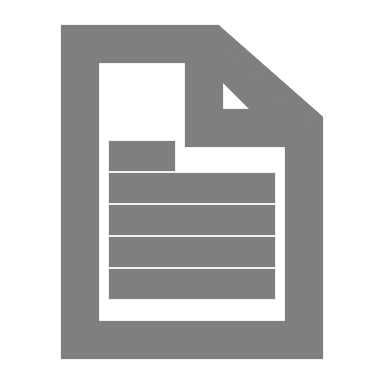 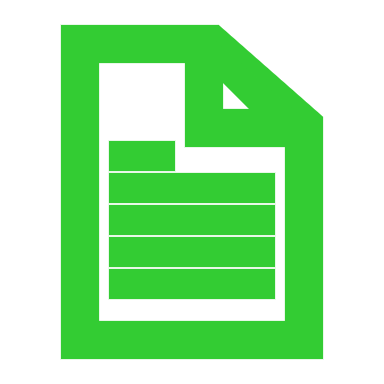 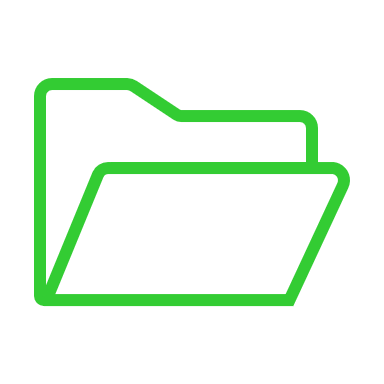 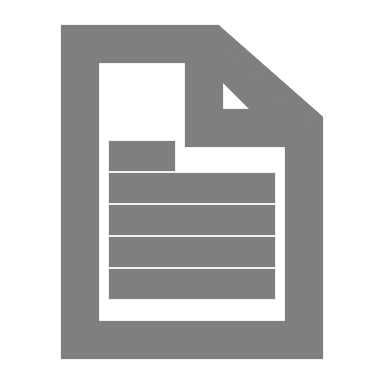 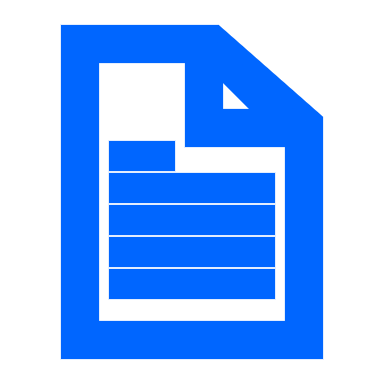 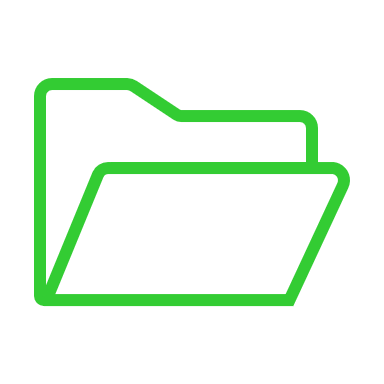 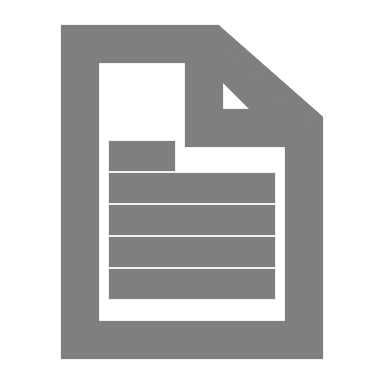 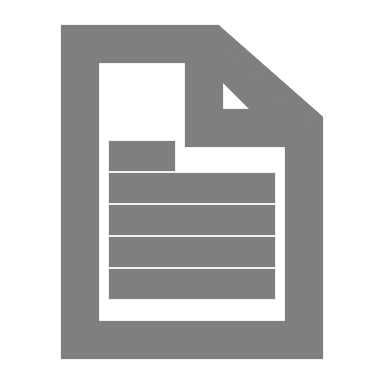 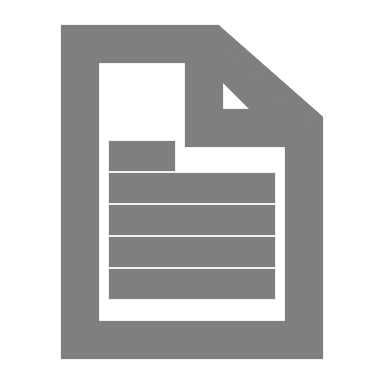 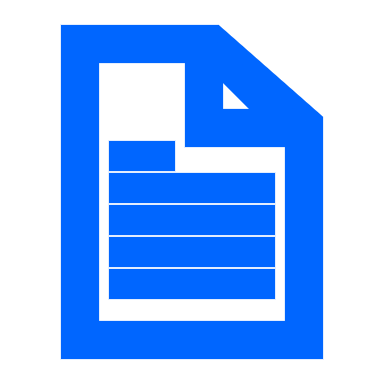 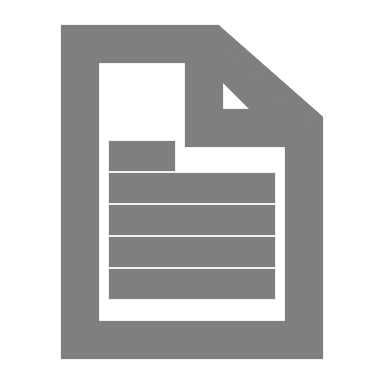 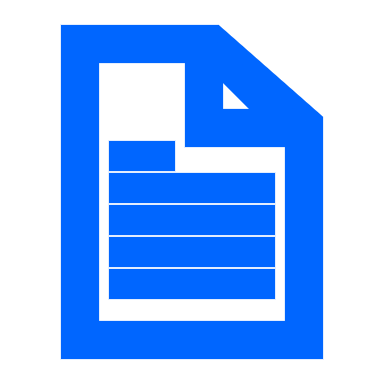 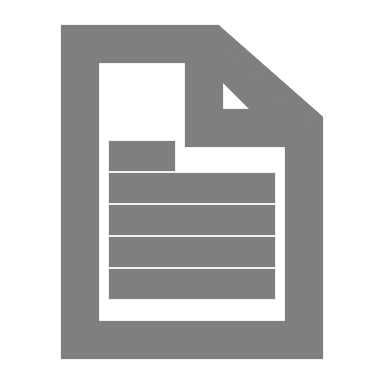 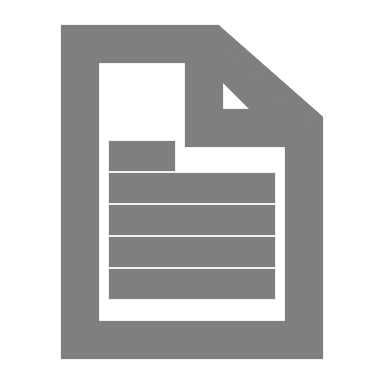 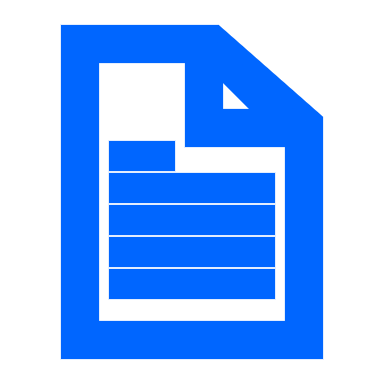 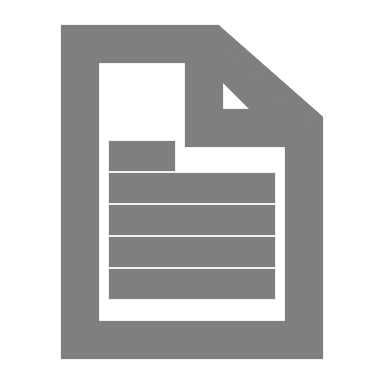 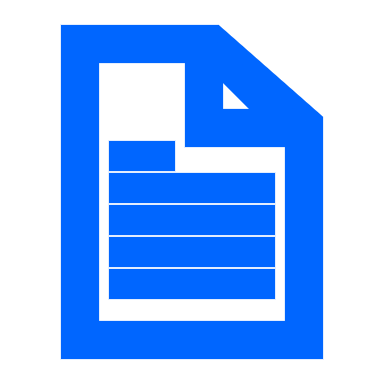 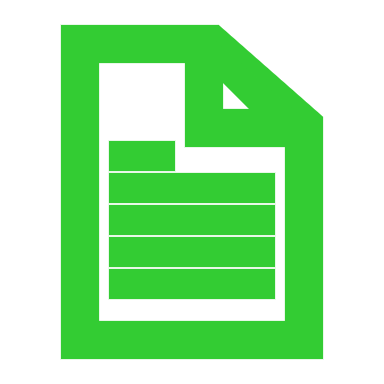 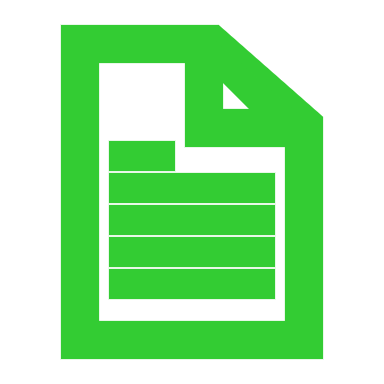 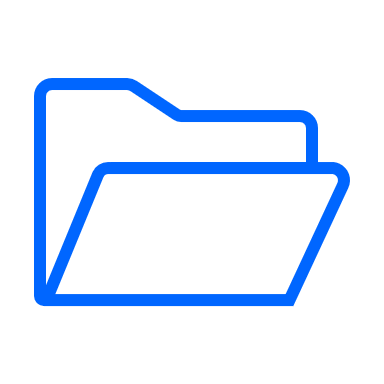 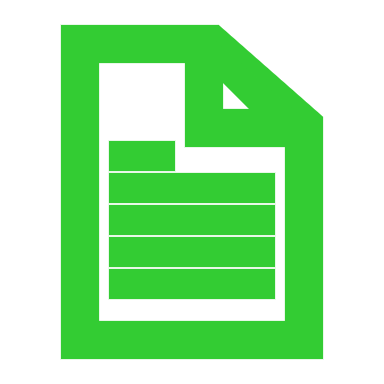 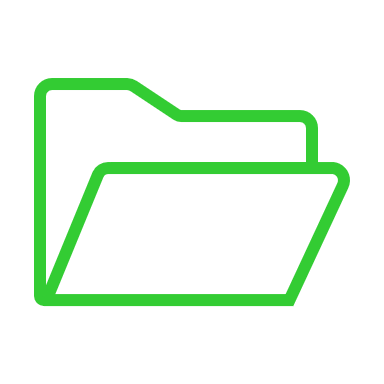 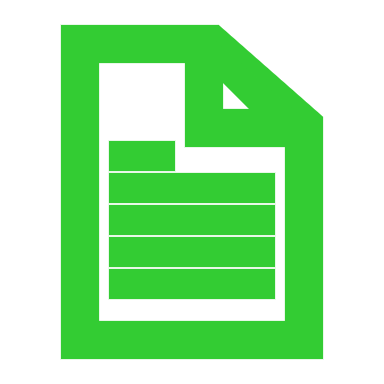 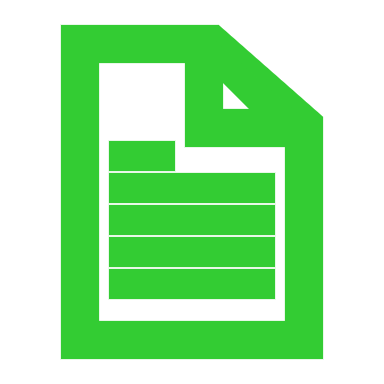 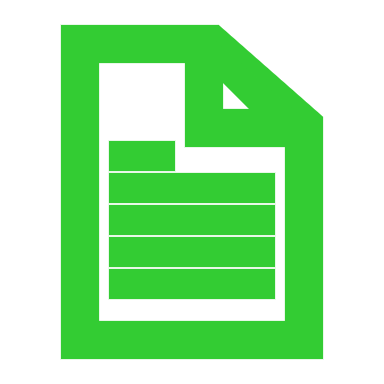 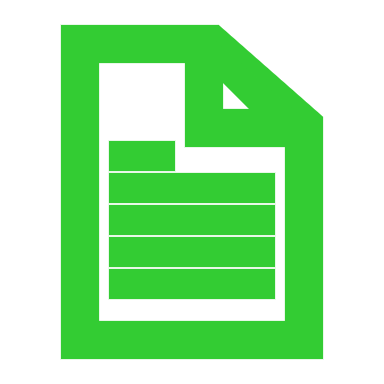 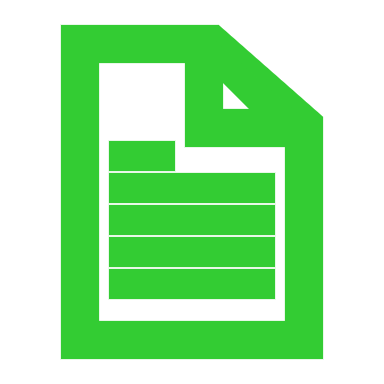 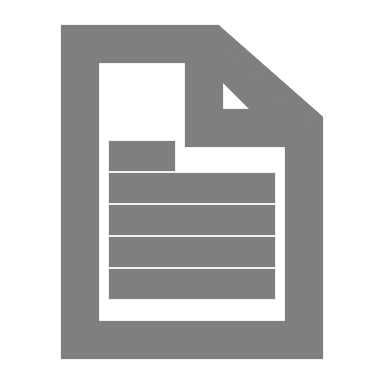 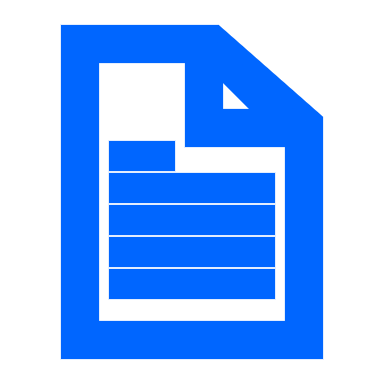 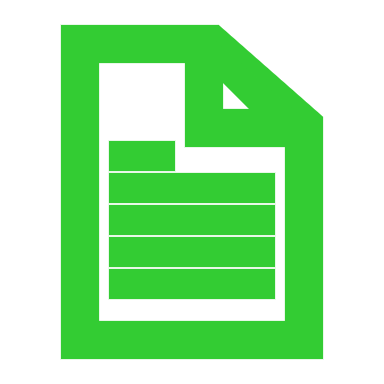 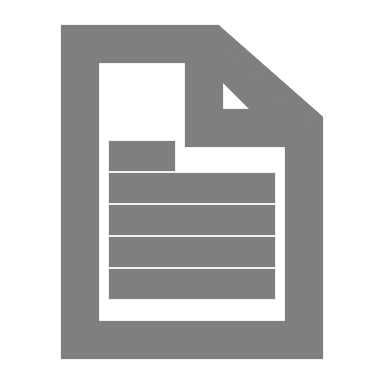 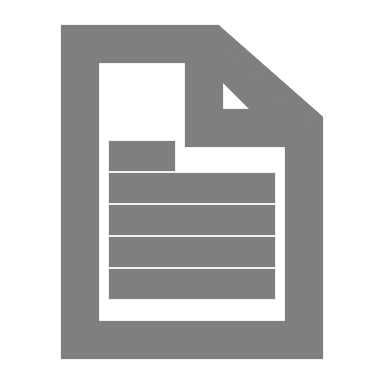 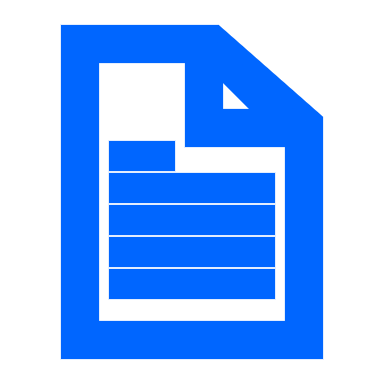 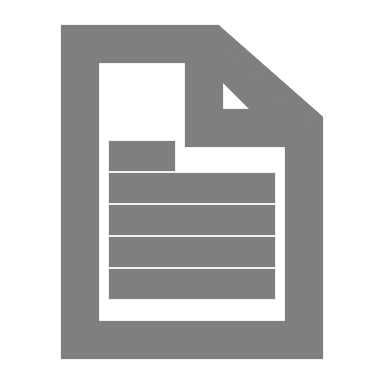 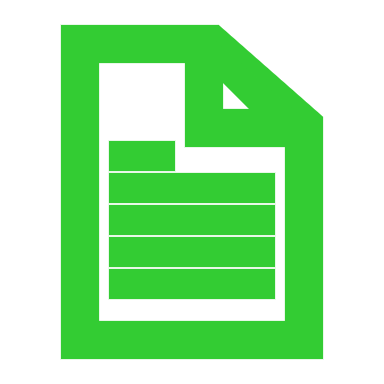 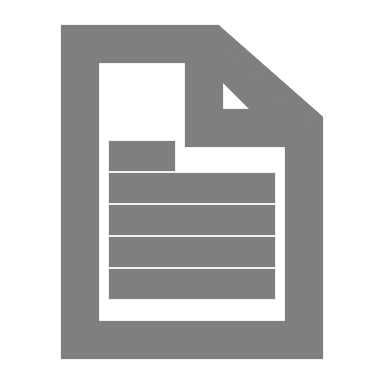 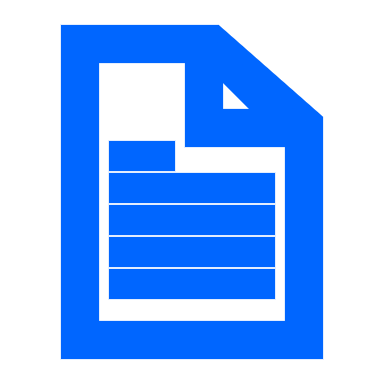 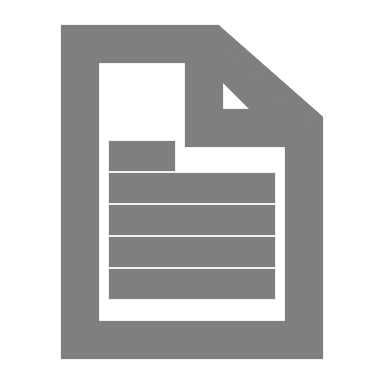 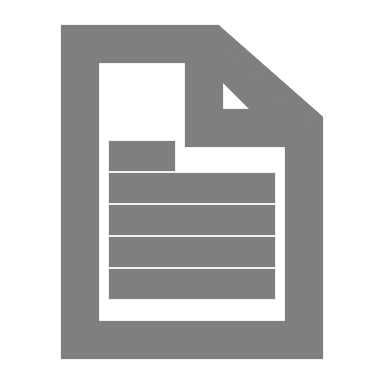 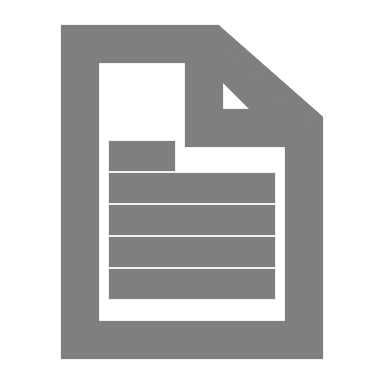 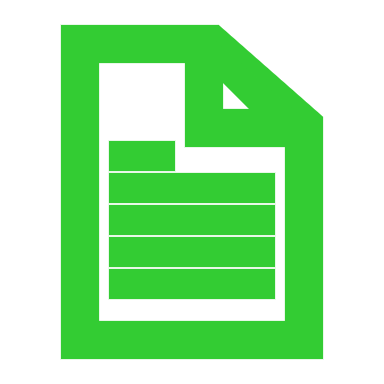 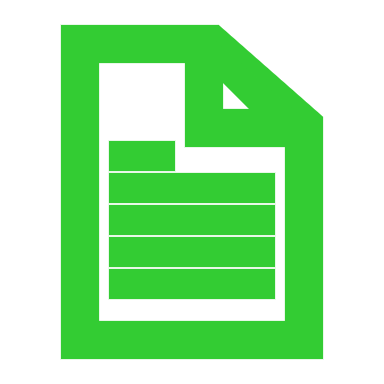 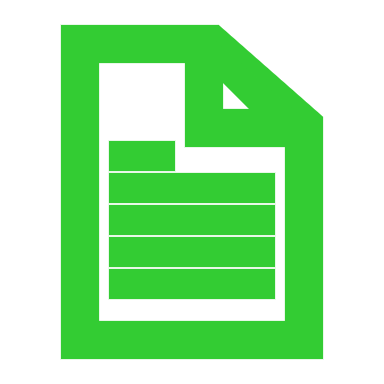 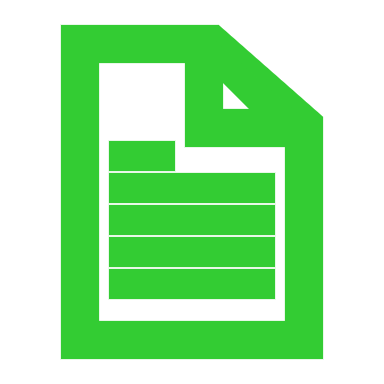 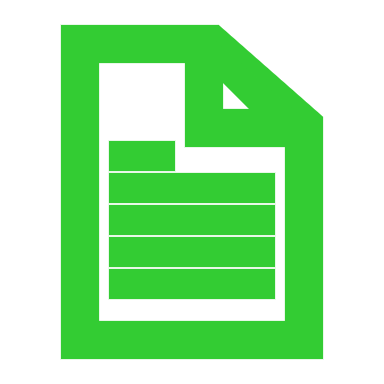 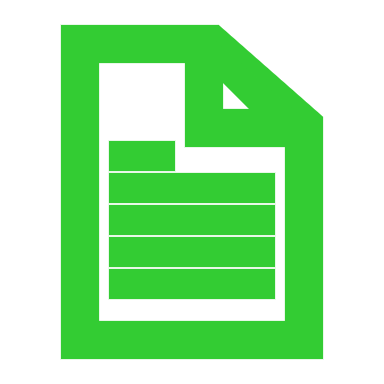 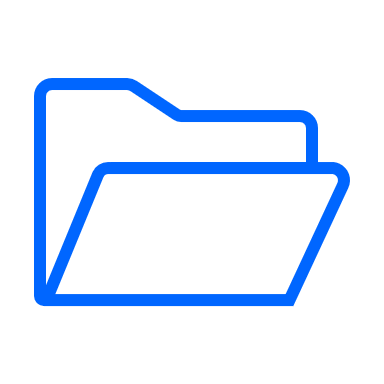 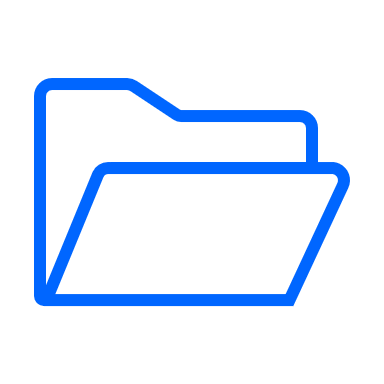 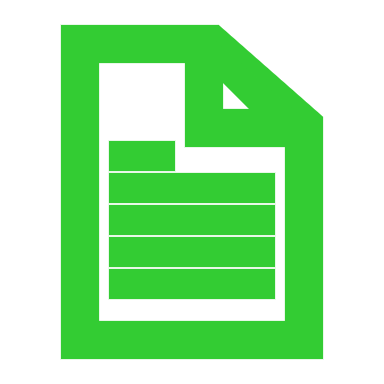 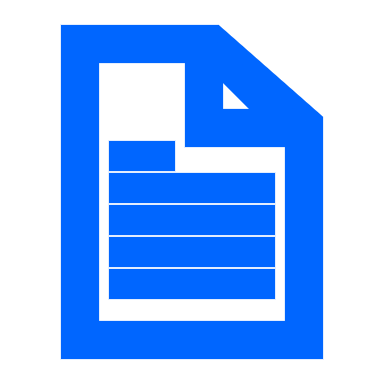 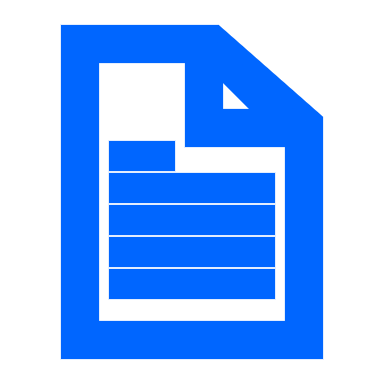 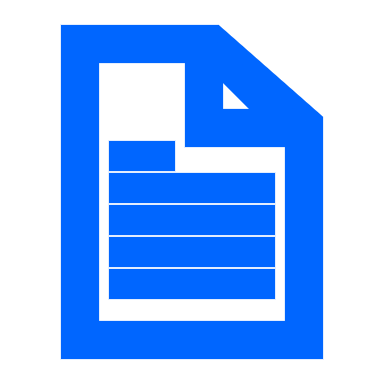 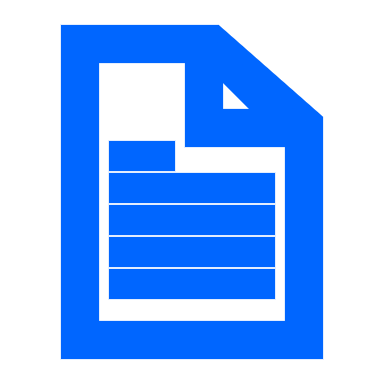 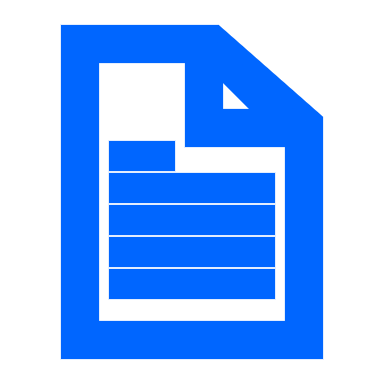 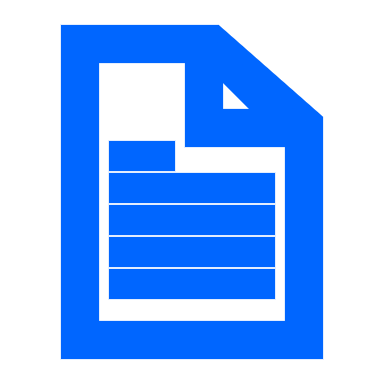 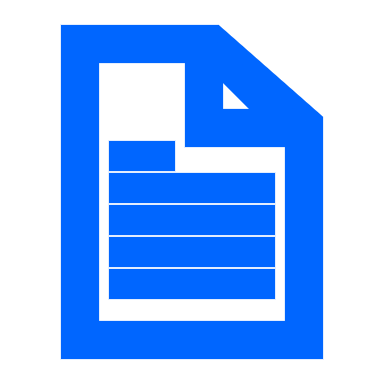 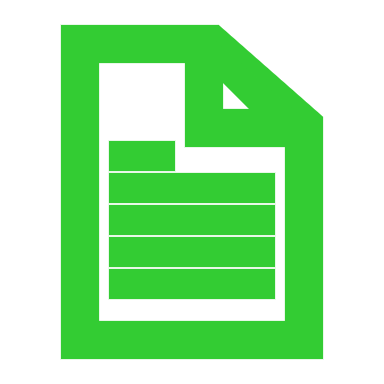 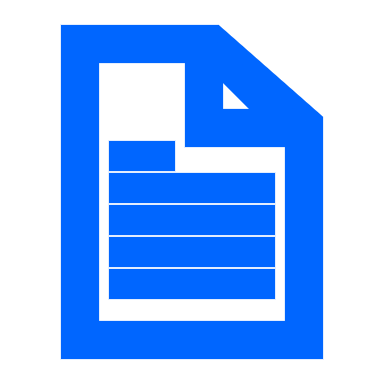 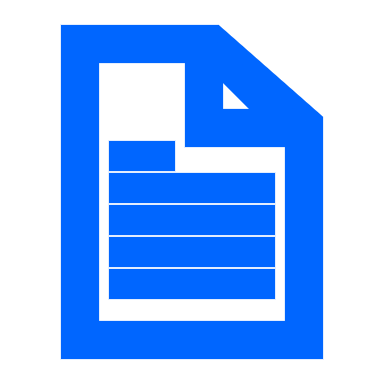 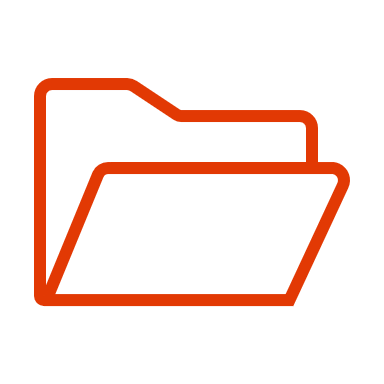 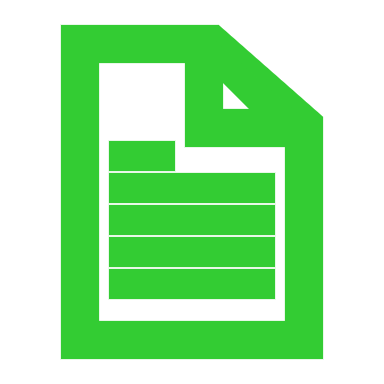 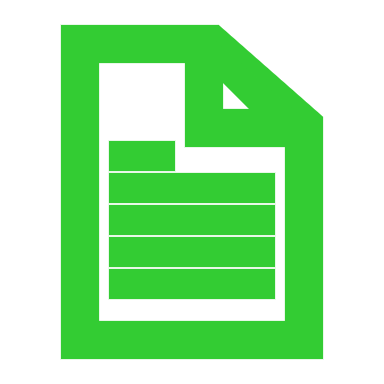 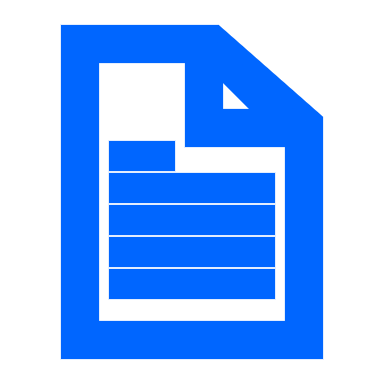 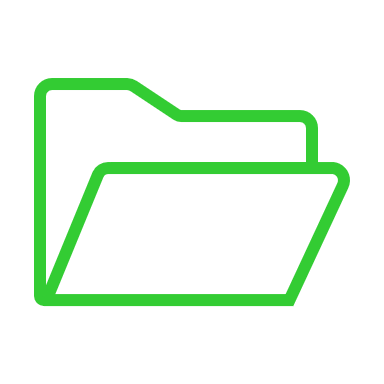 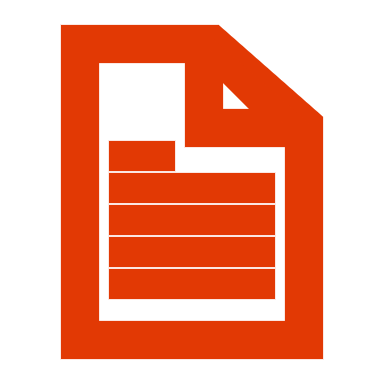 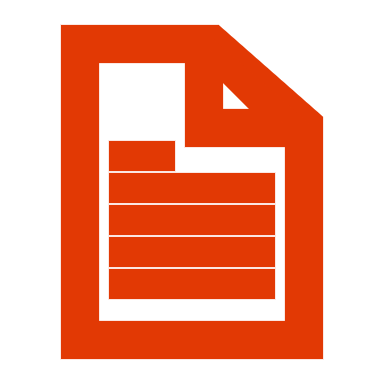 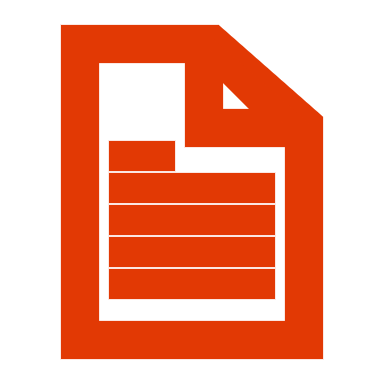 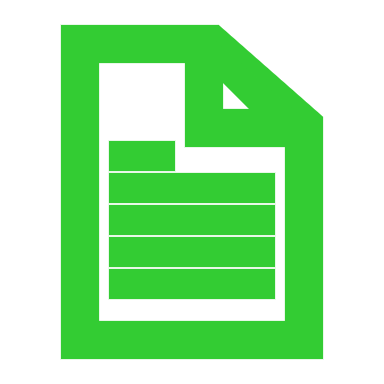 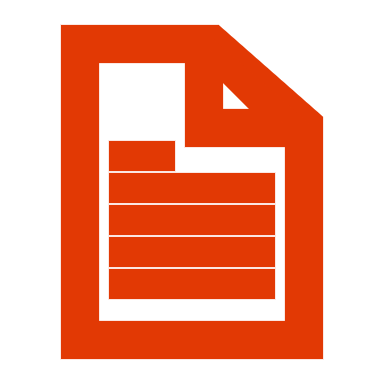 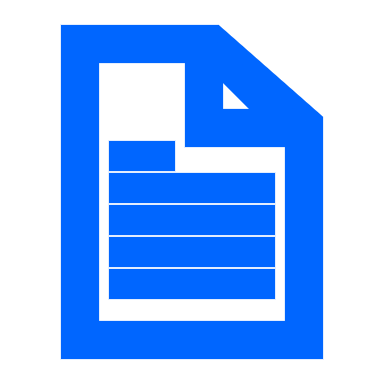 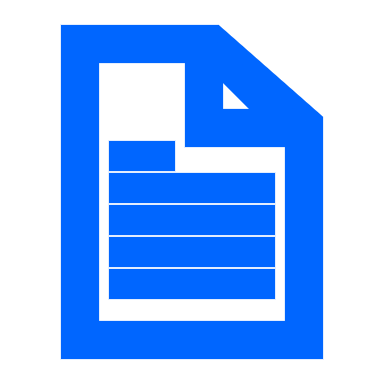 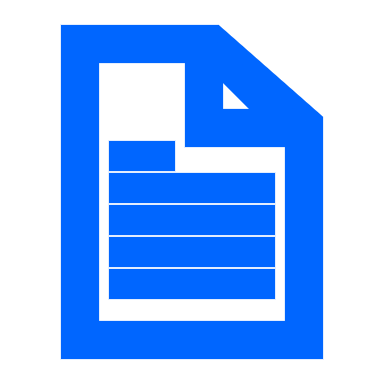 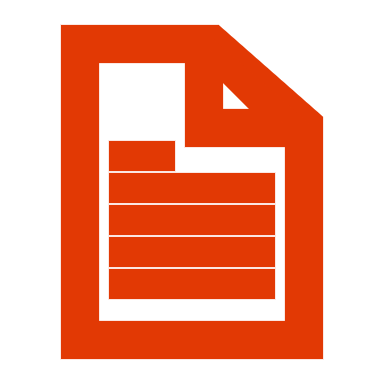 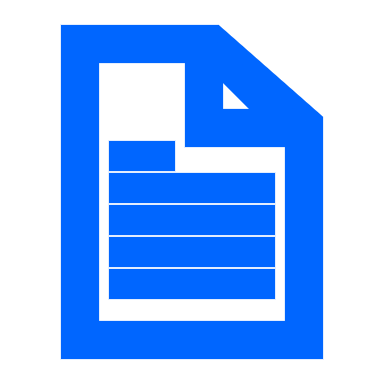 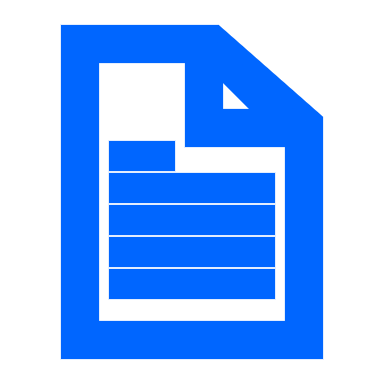 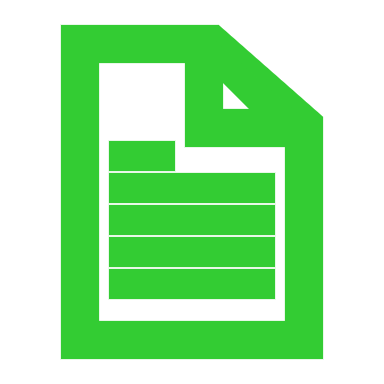 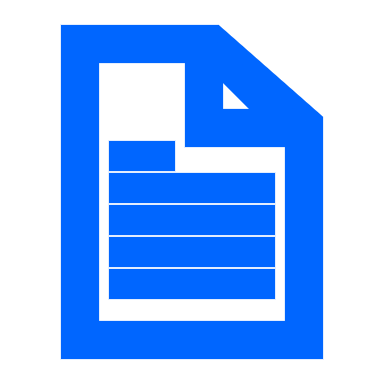 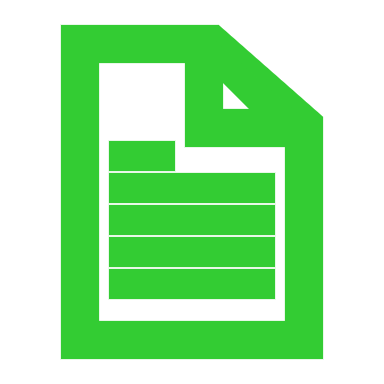 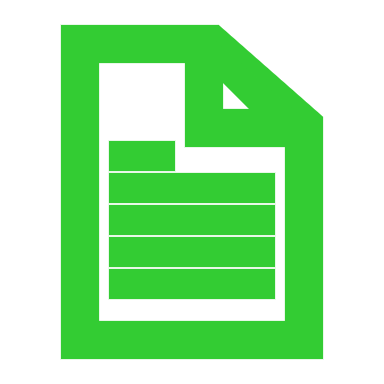 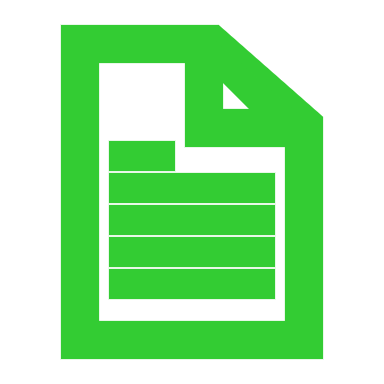 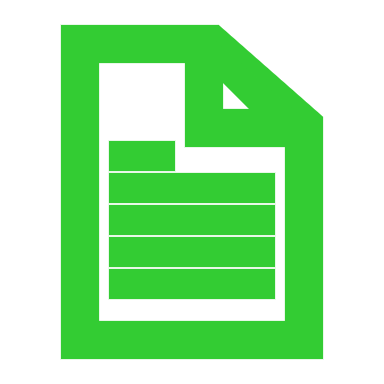 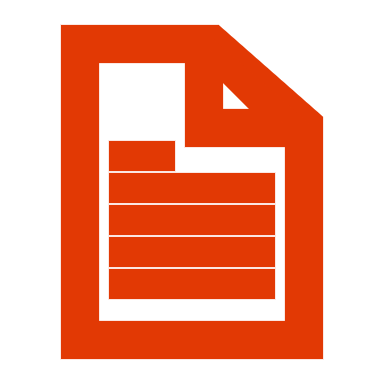 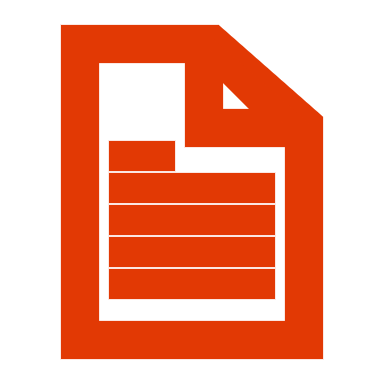 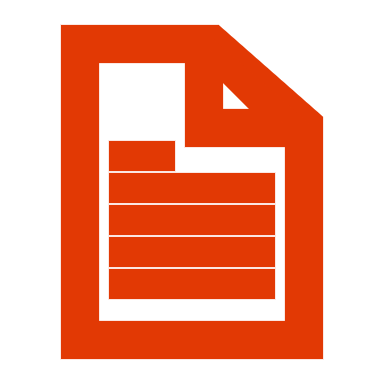 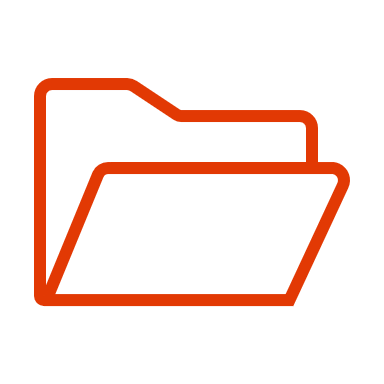 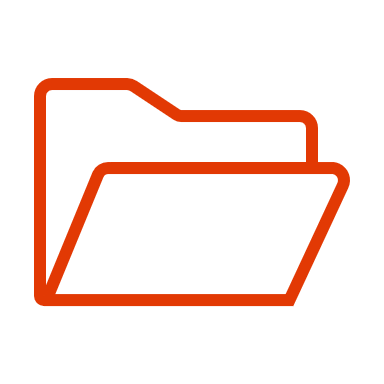 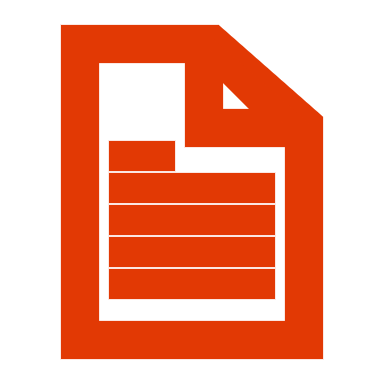 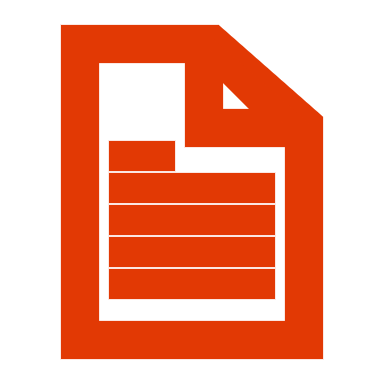 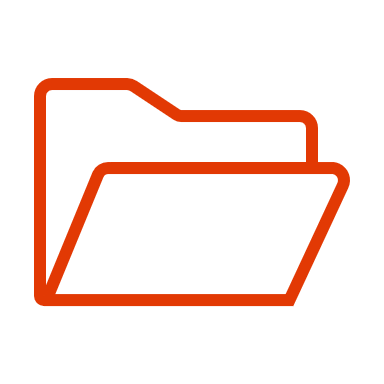 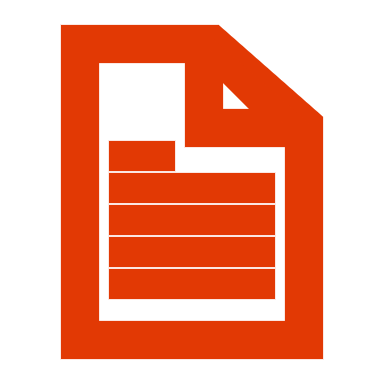 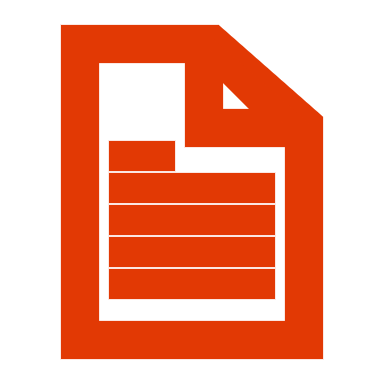 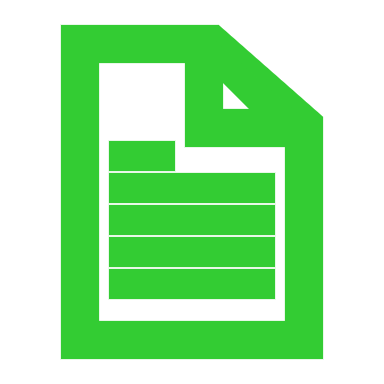 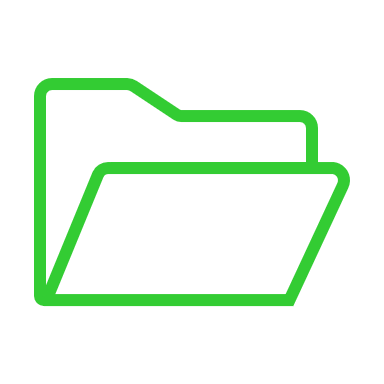 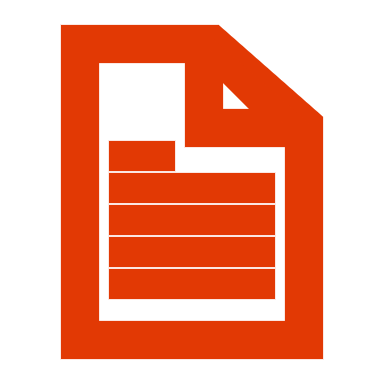 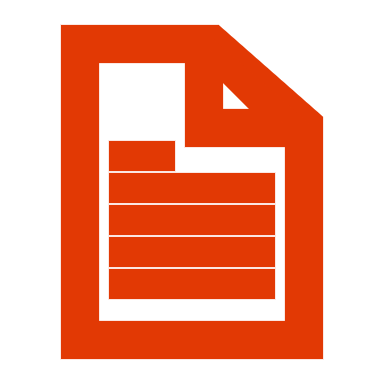 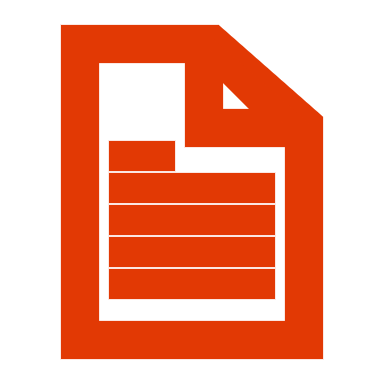 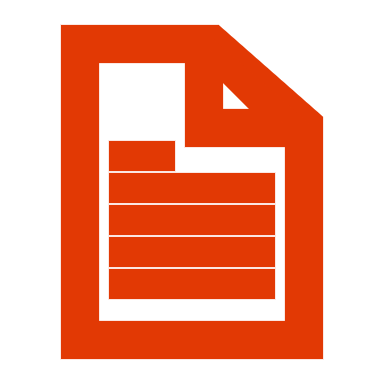 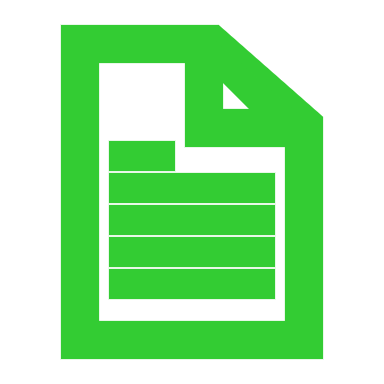 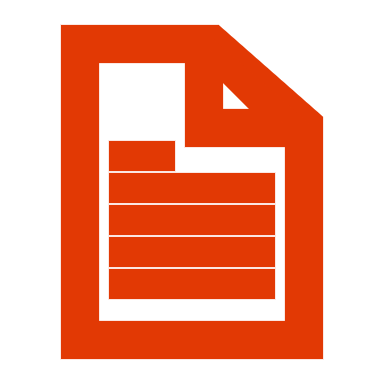 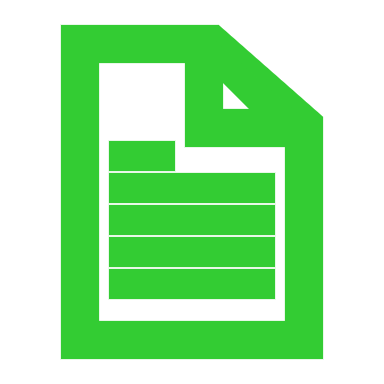 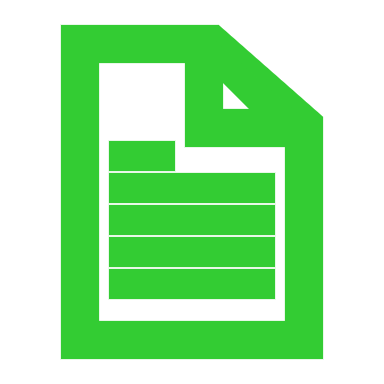 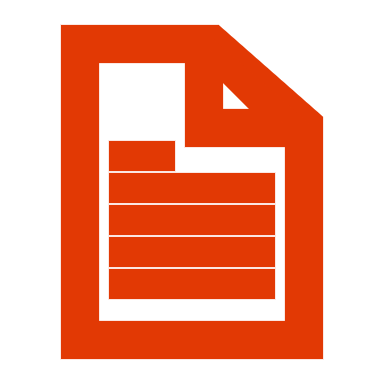 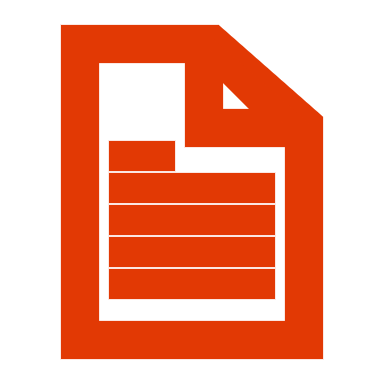 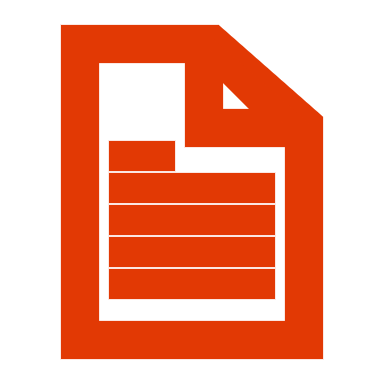 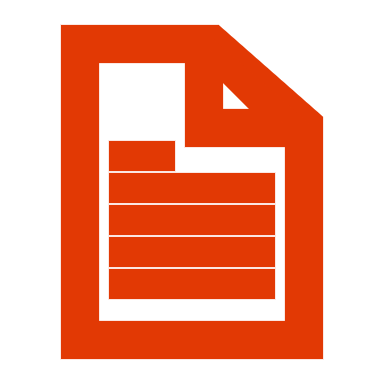 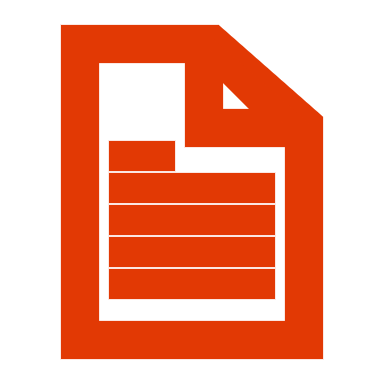 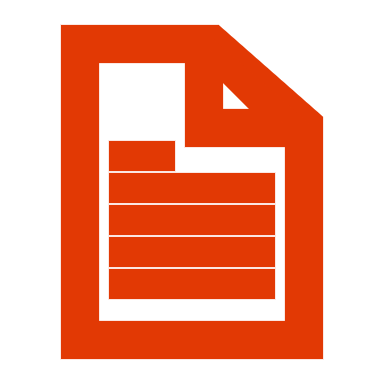 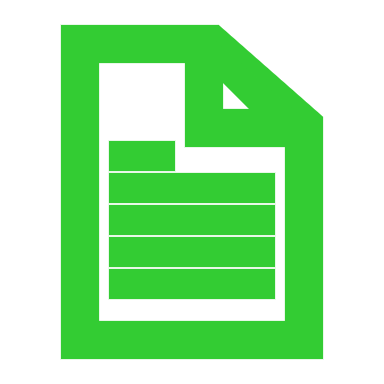 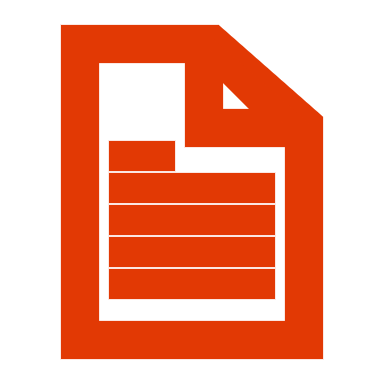 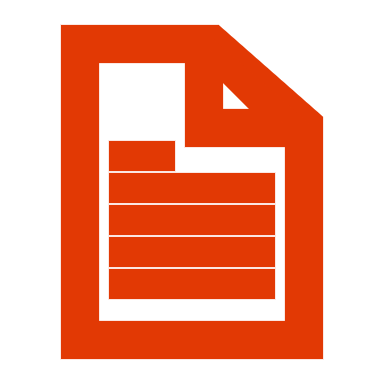 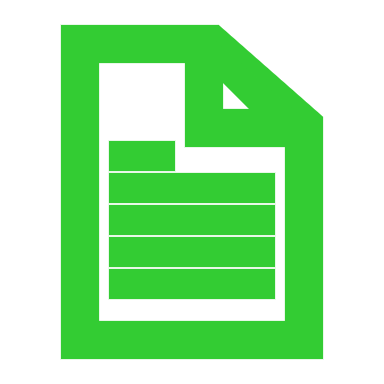 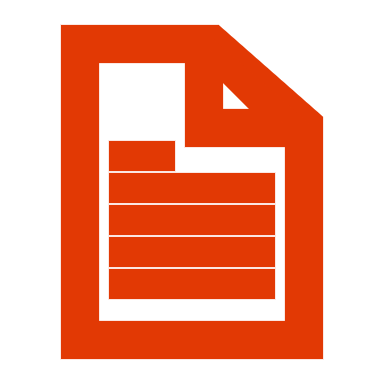 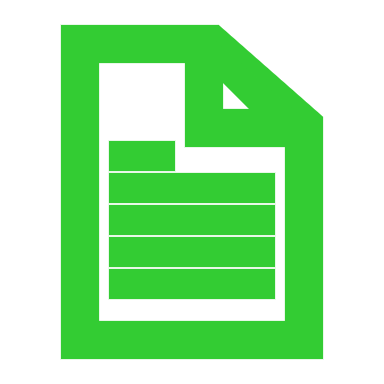 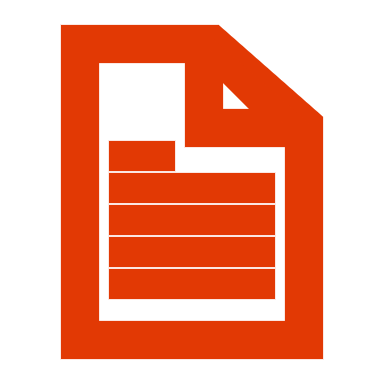 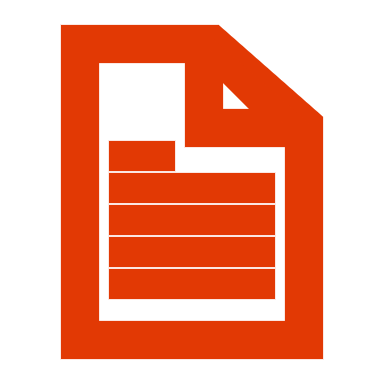 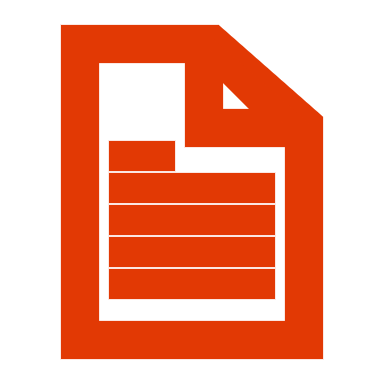 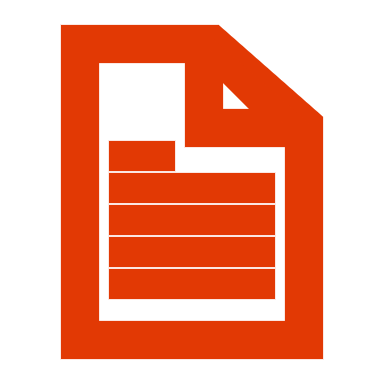 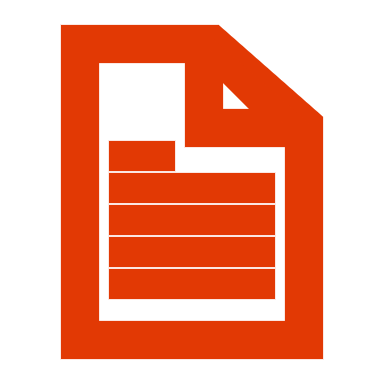 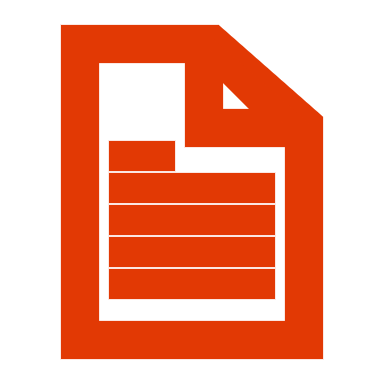 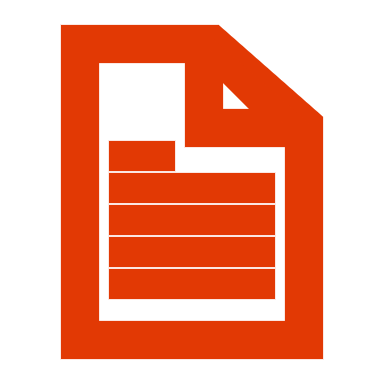 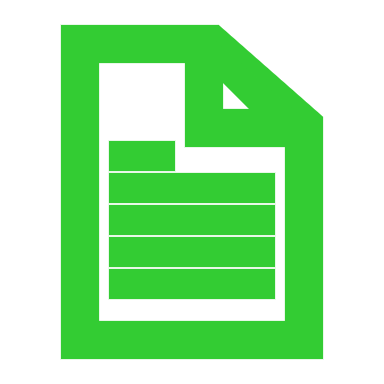 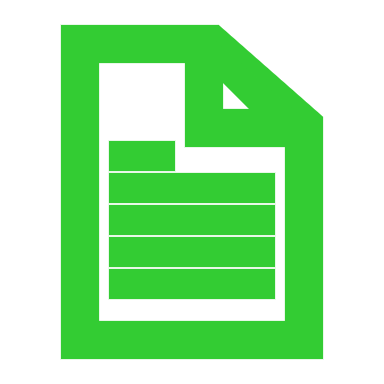 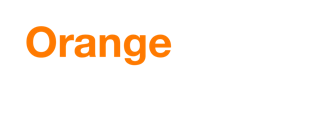 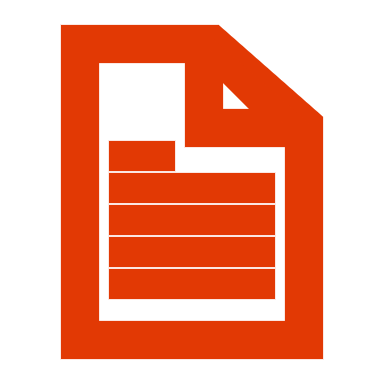 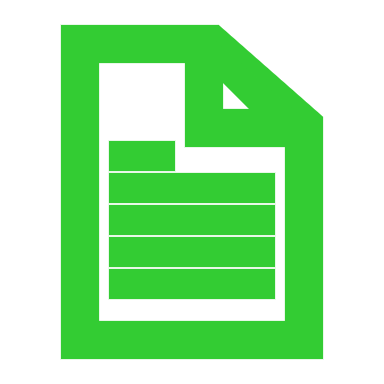 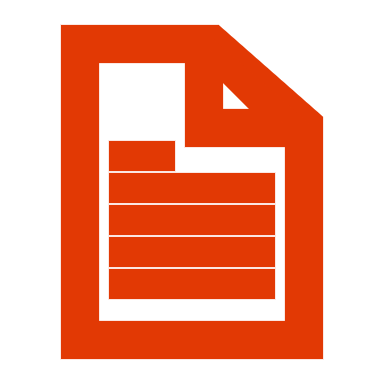 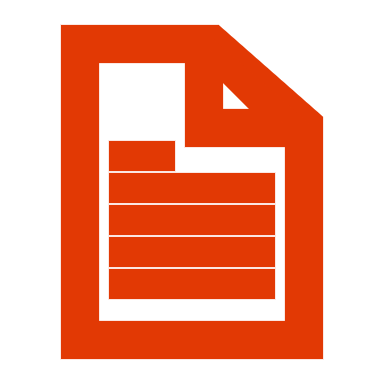 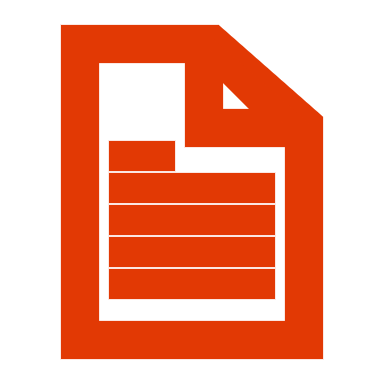 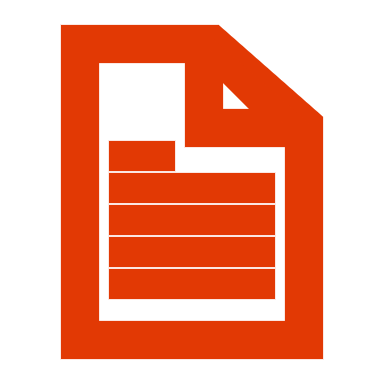 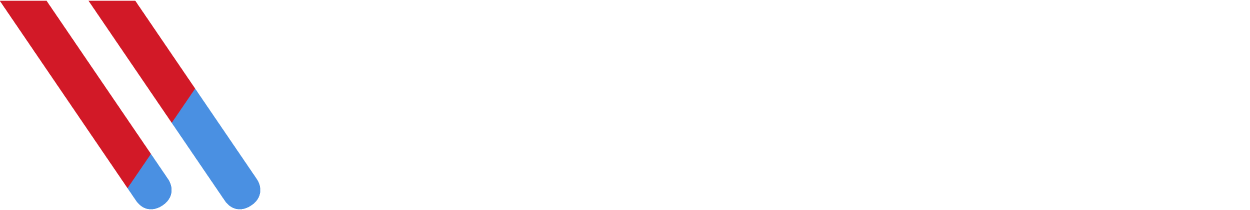 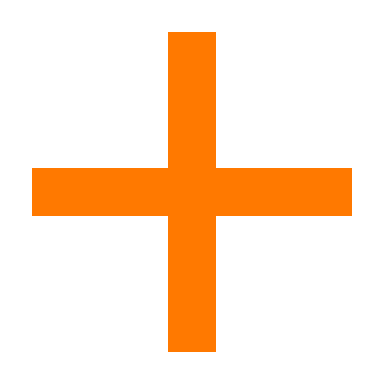 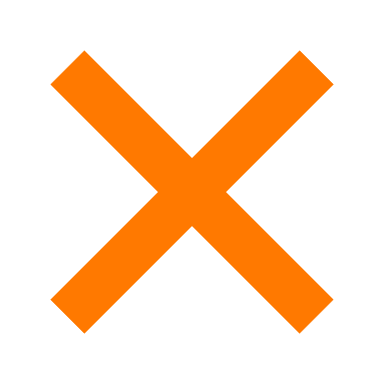 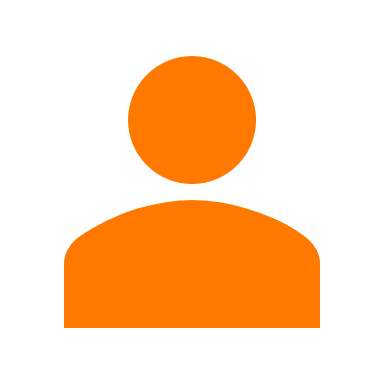 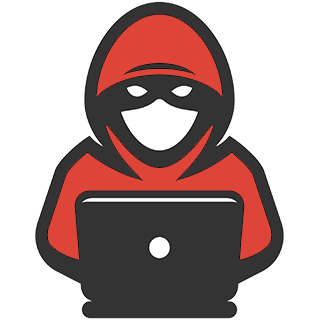 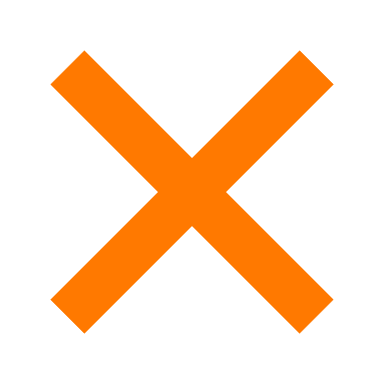 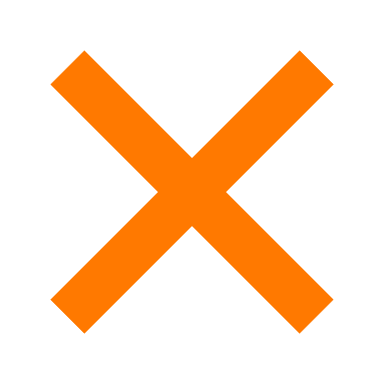 Nick King
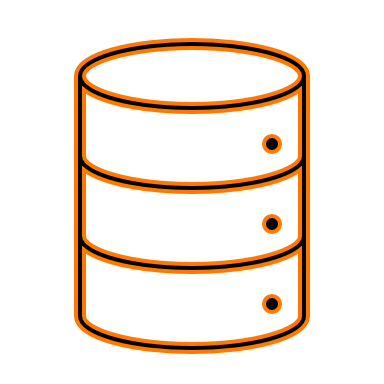 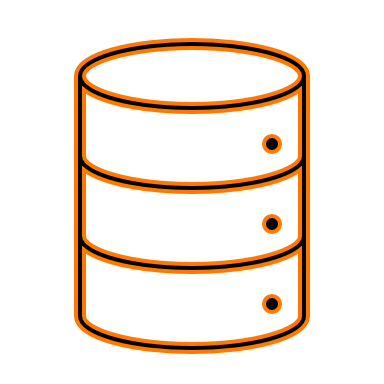 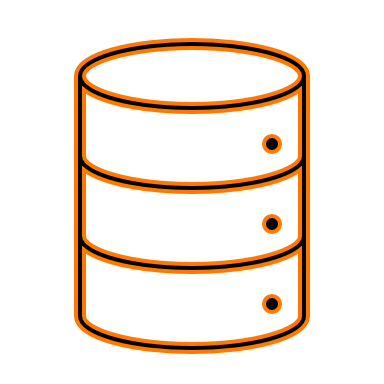 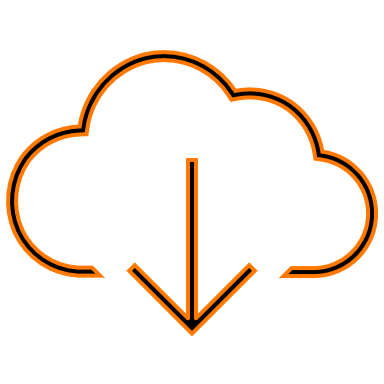 On-prem Sharepoint
On-prem filer DR
On-prem filer
Cloud Apps
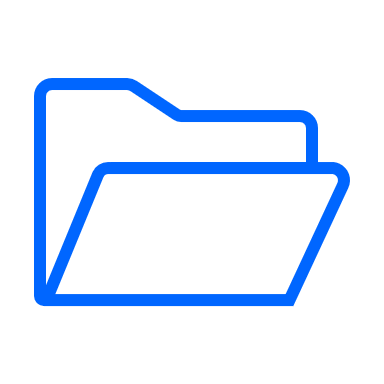 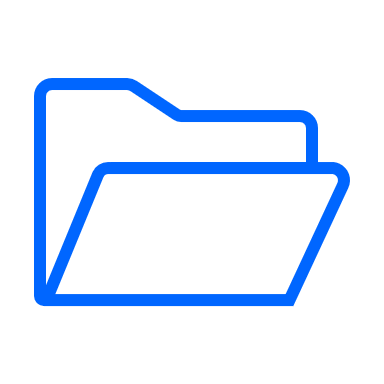 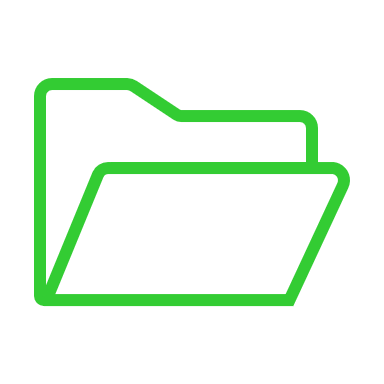 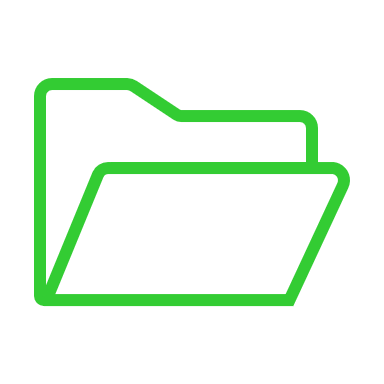 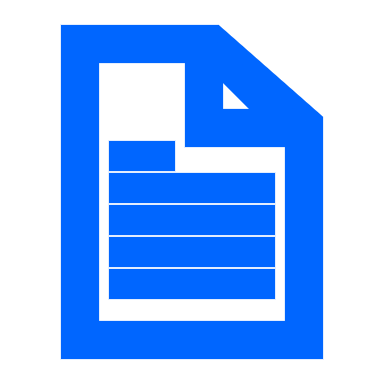 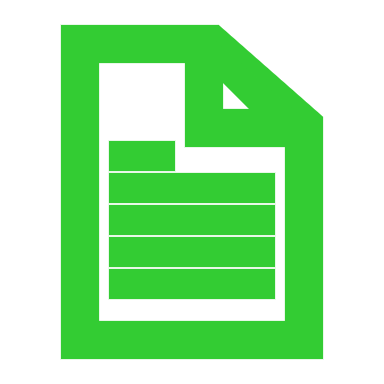 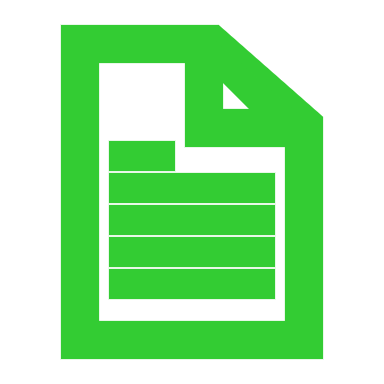 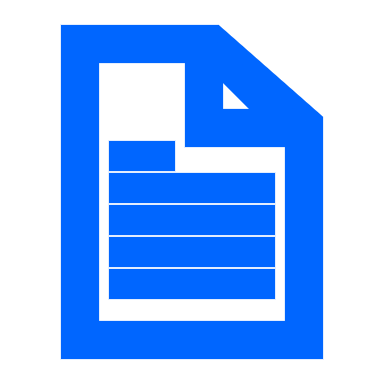 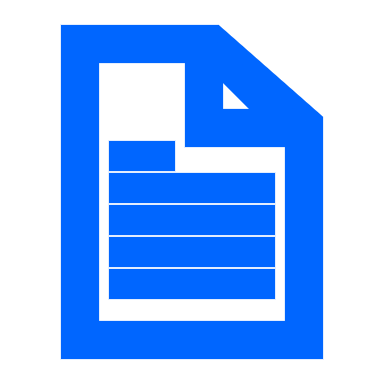 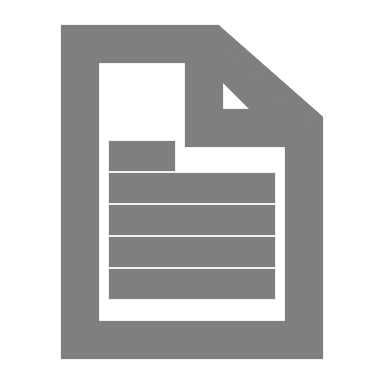 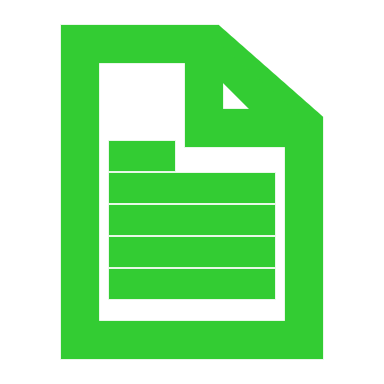 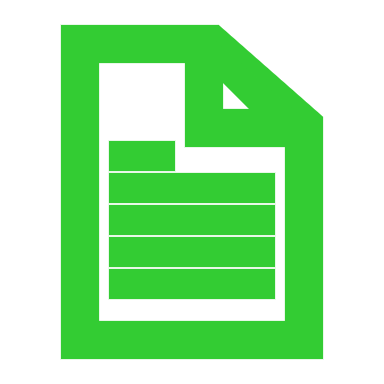 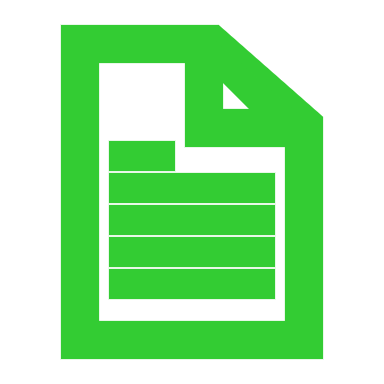 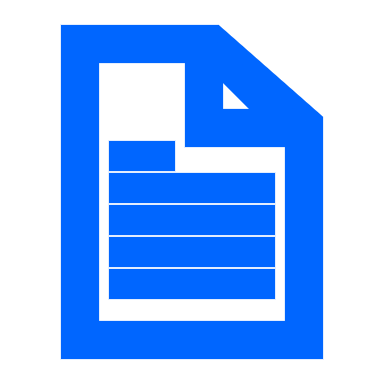 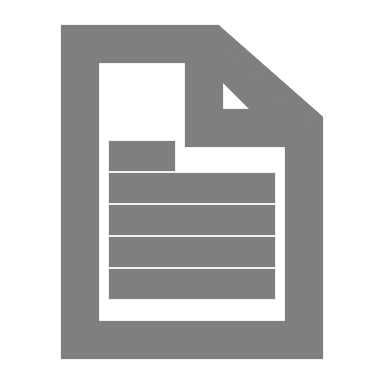 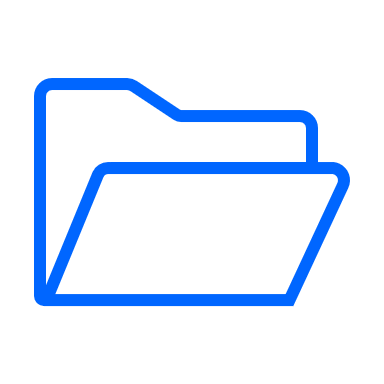 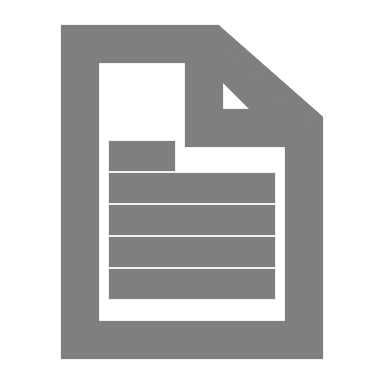 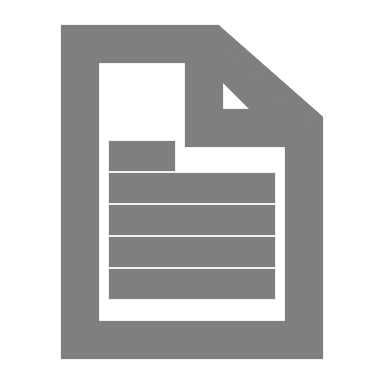 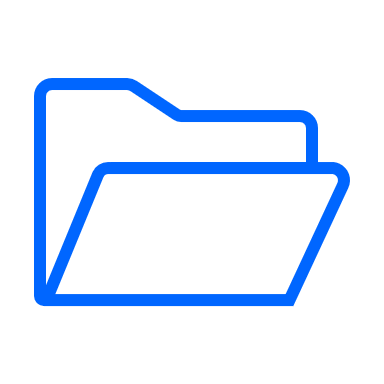 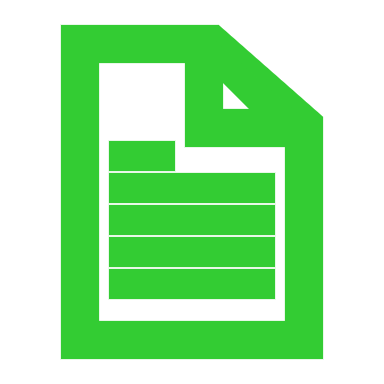 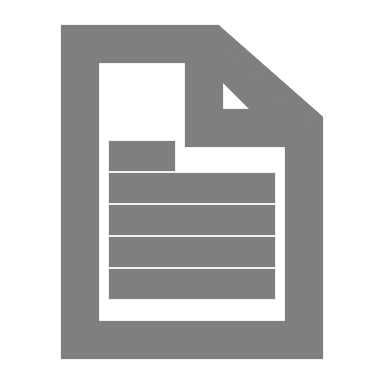 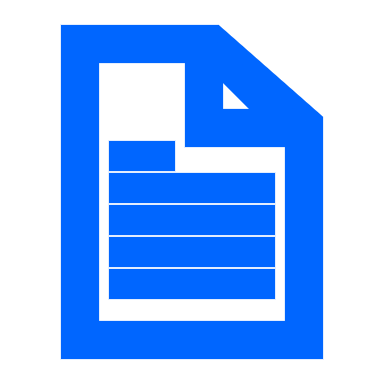 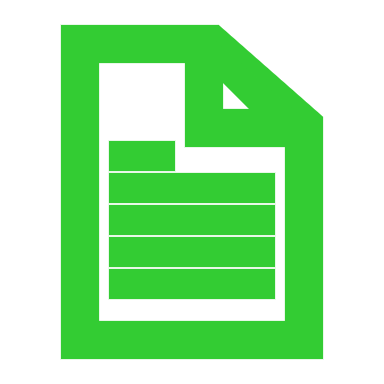 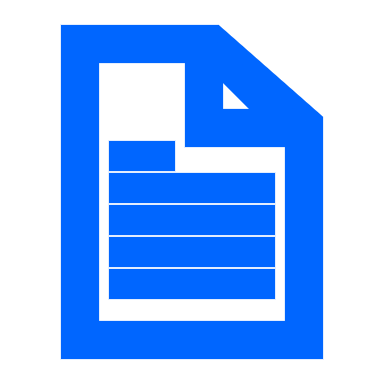 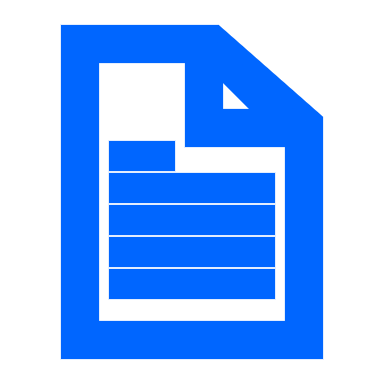 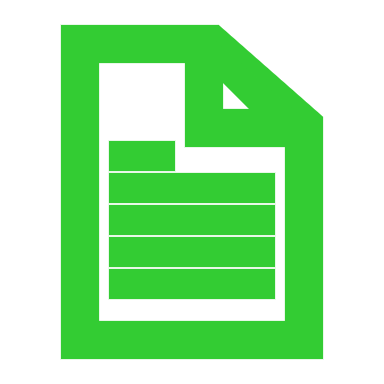 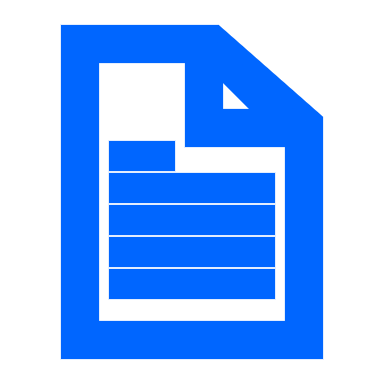 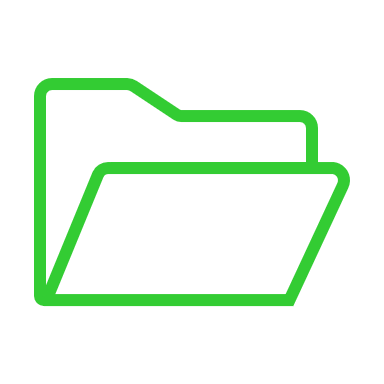 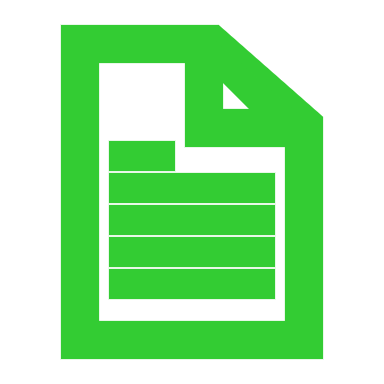 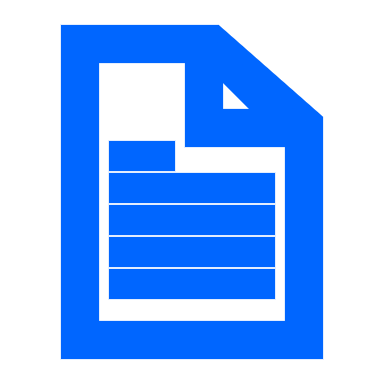 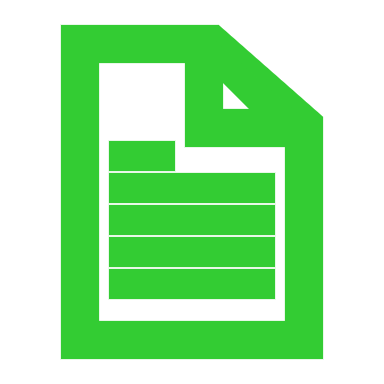 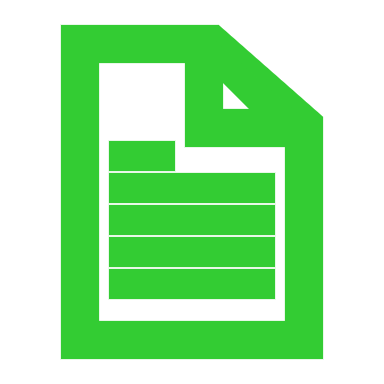 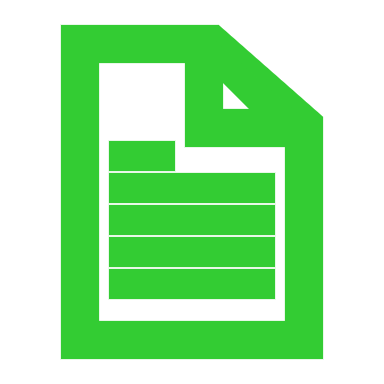 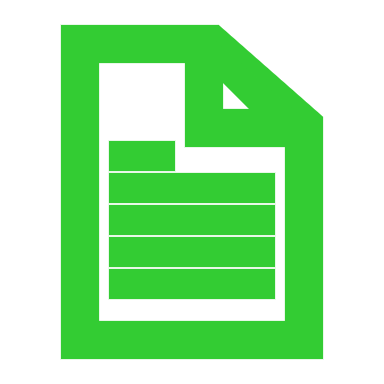 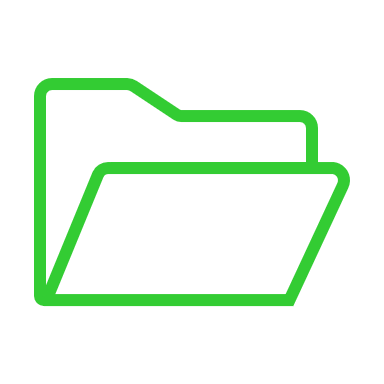 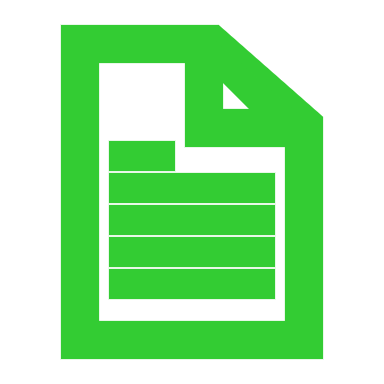 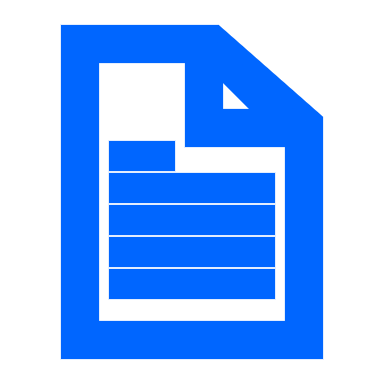 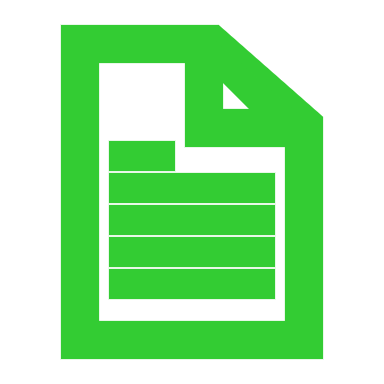 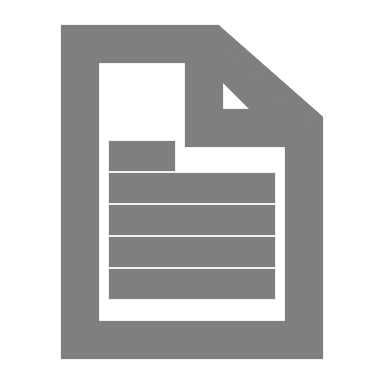 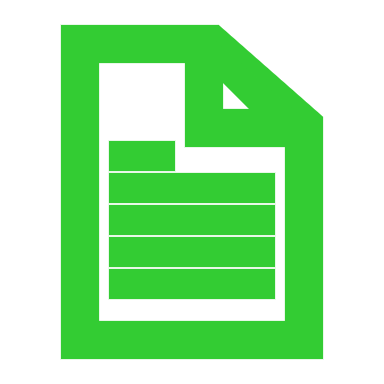 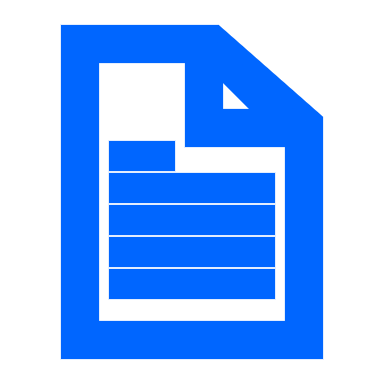 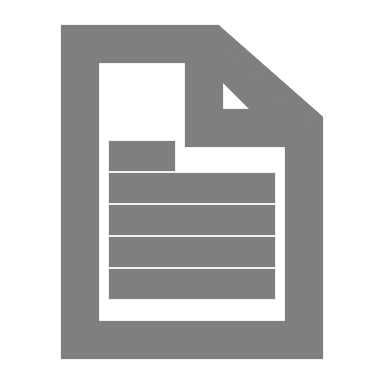 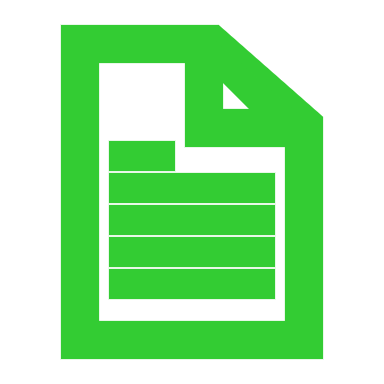 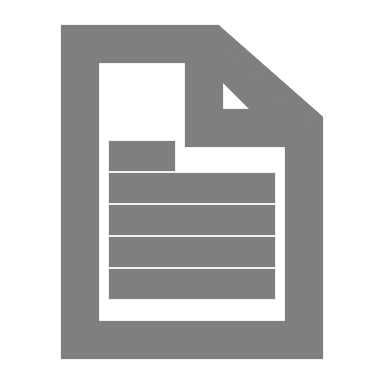 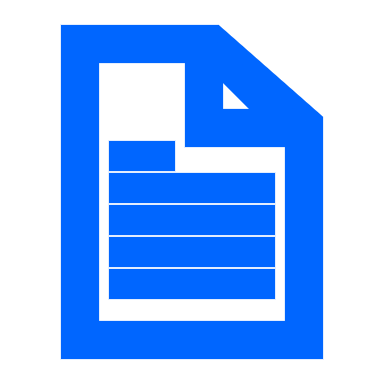 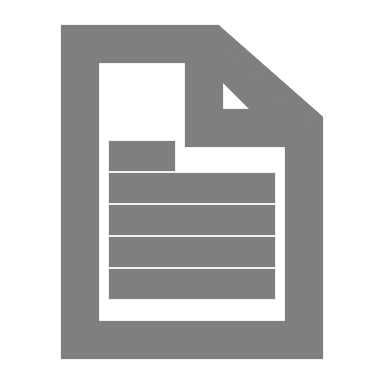 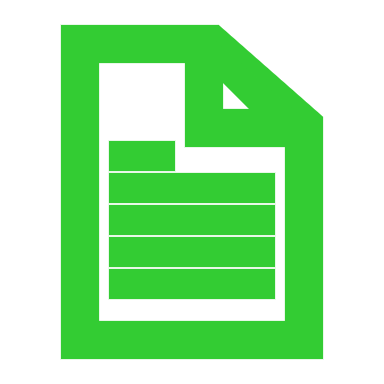 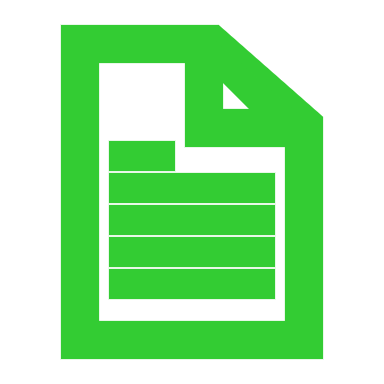 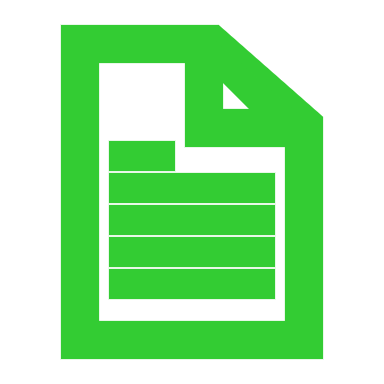 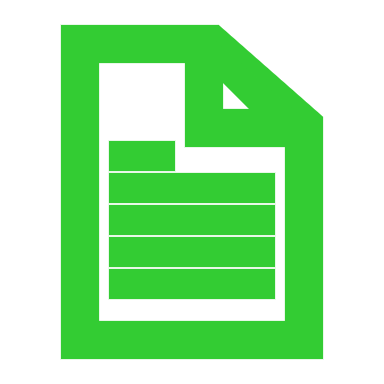 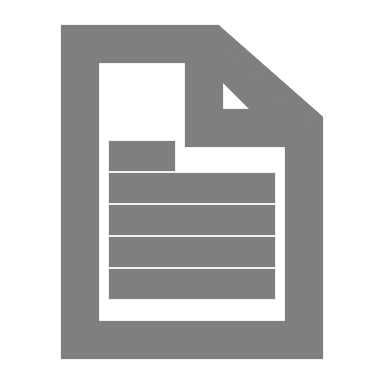 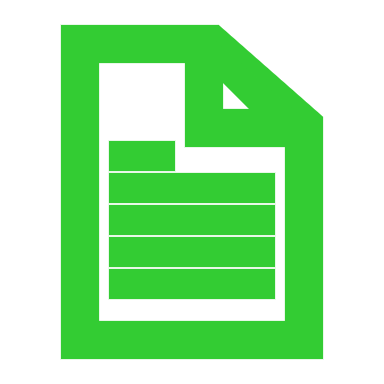 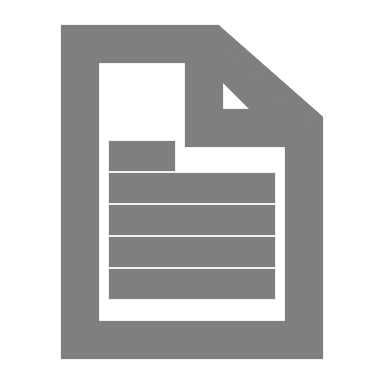 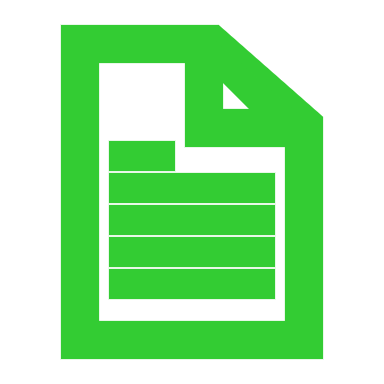 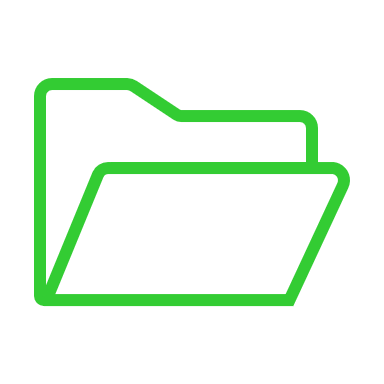 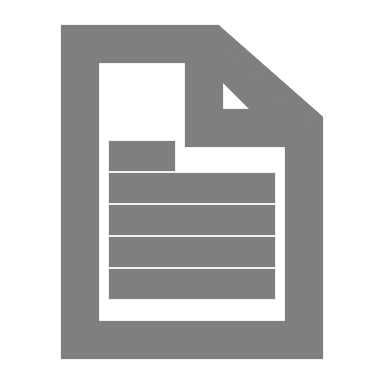 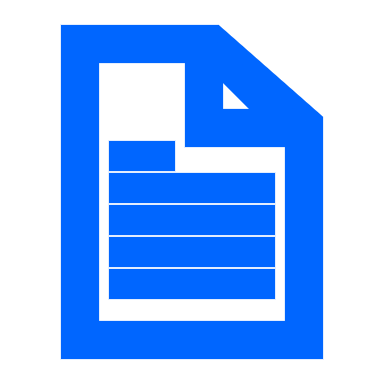 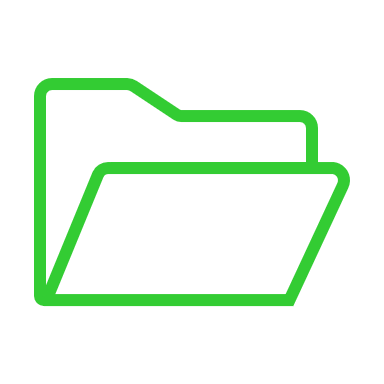 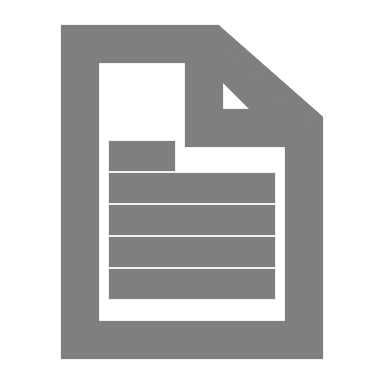 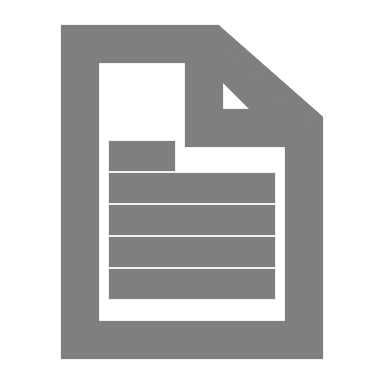 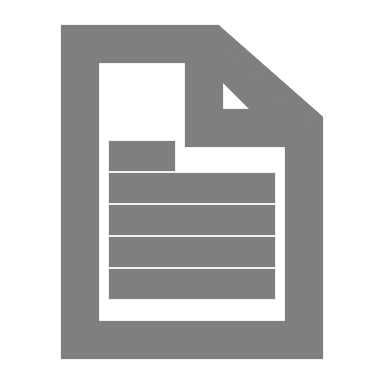 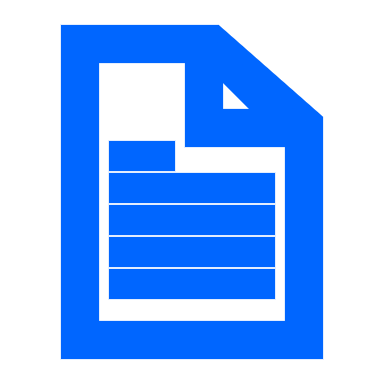 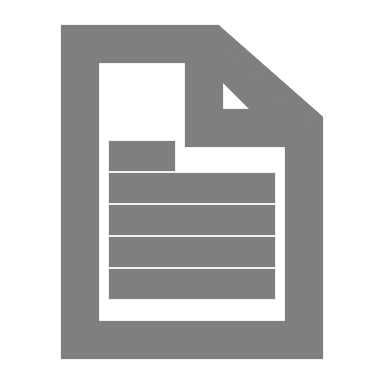 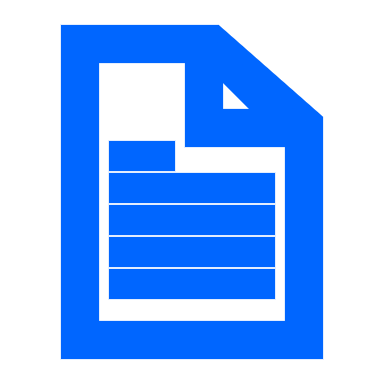 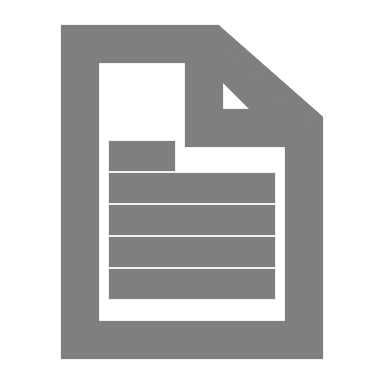 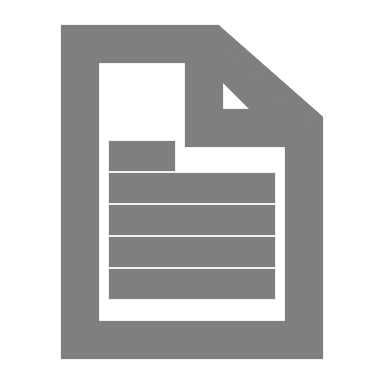 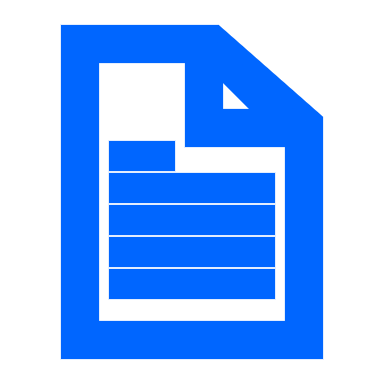 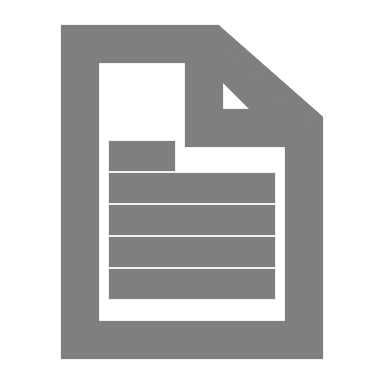 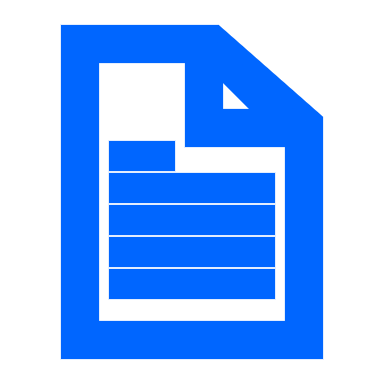 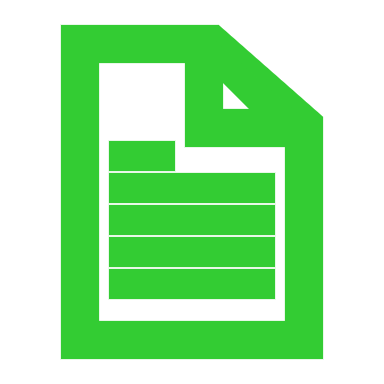 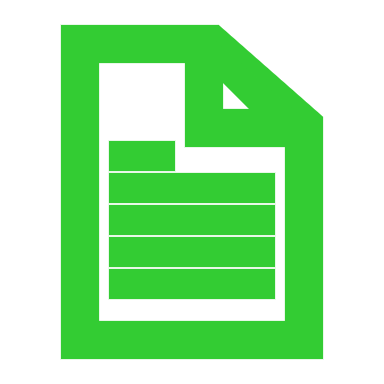 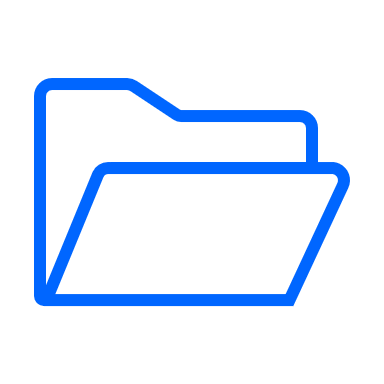 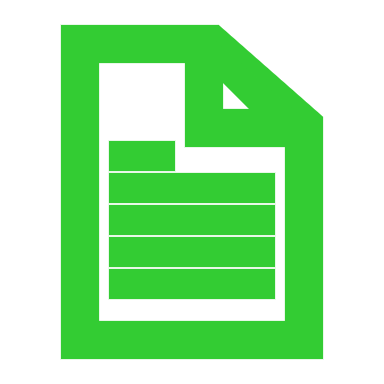 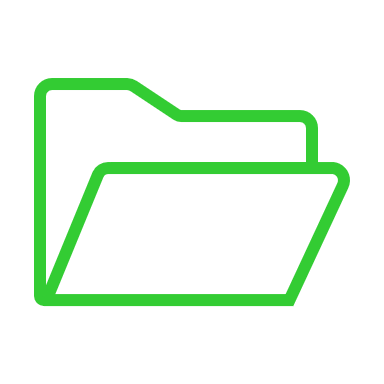 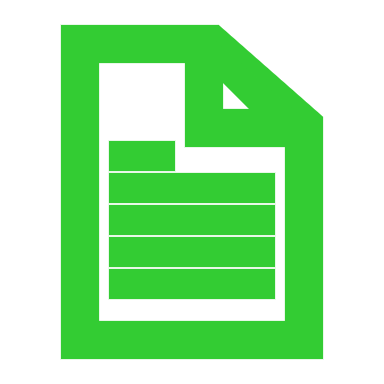 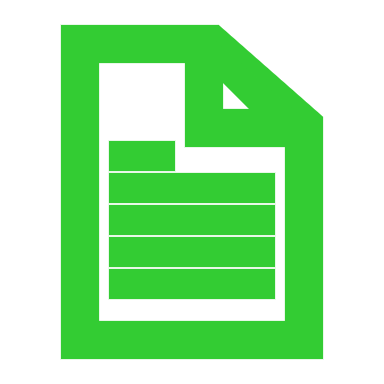 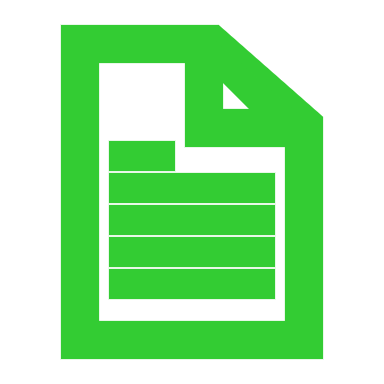 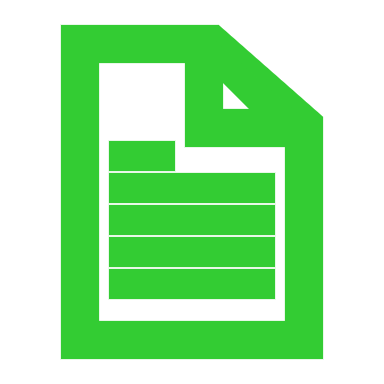 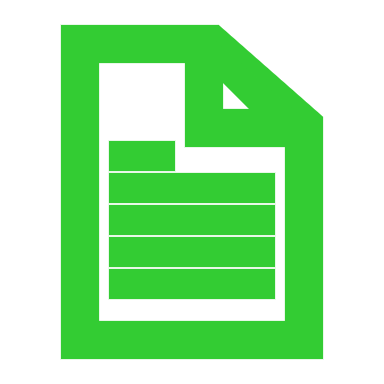 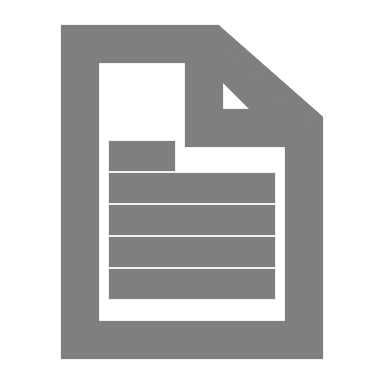 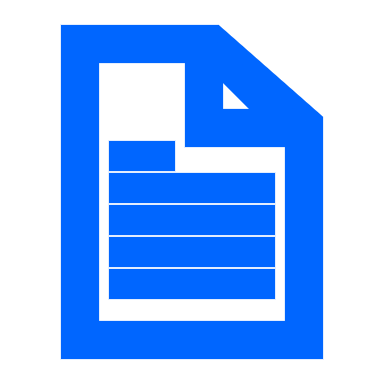 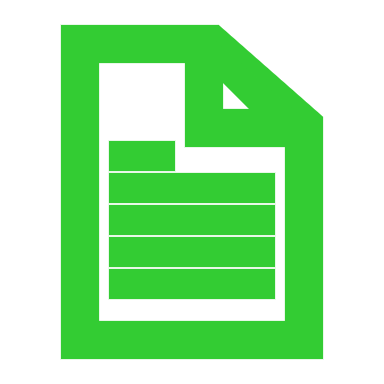 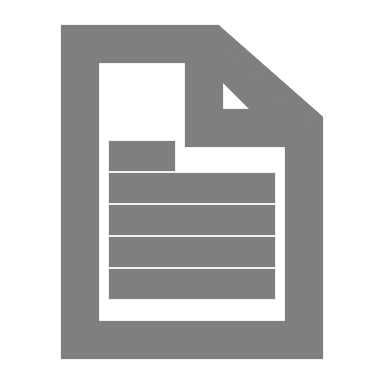 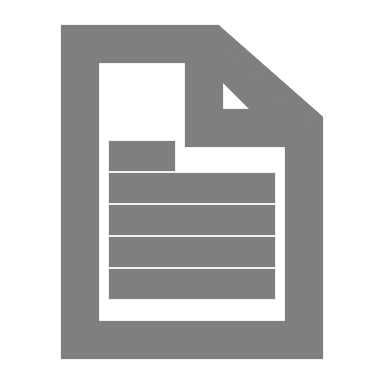 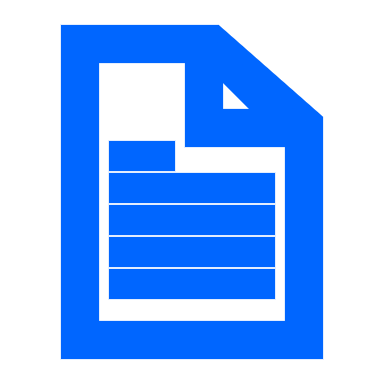 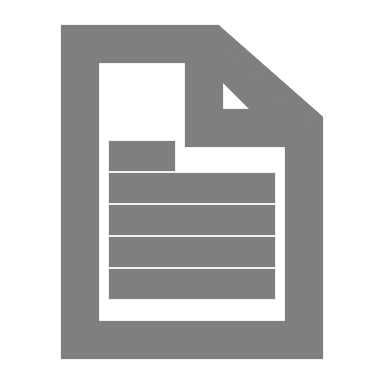 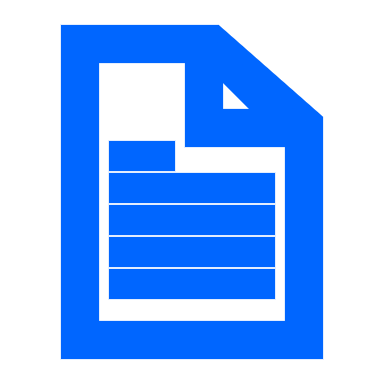 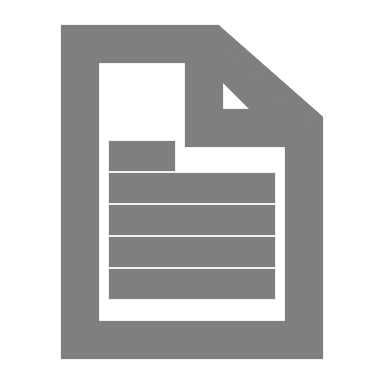 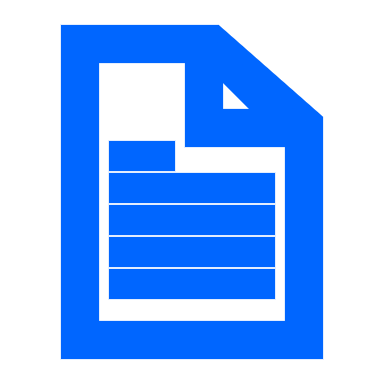 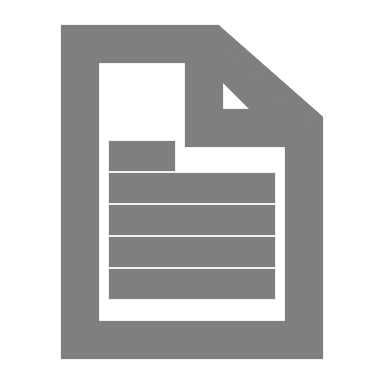 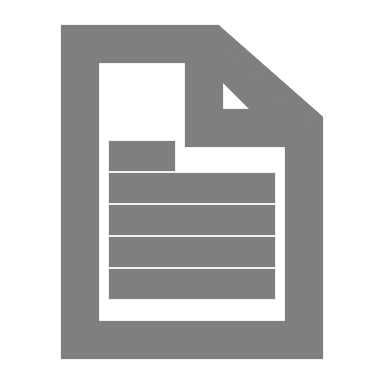 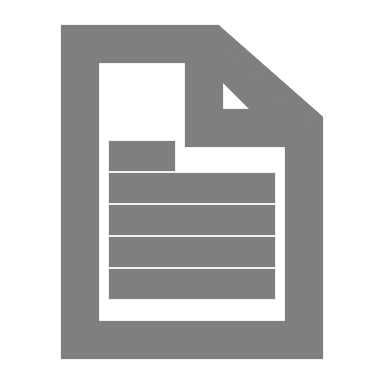 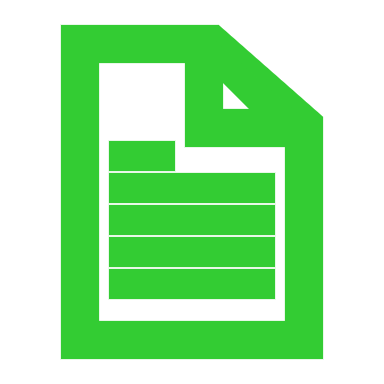 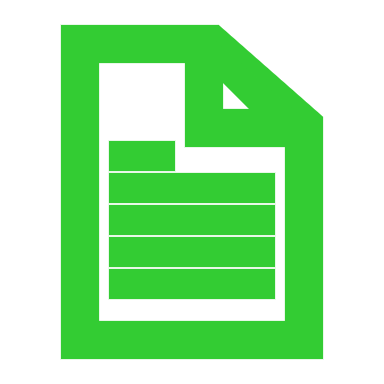 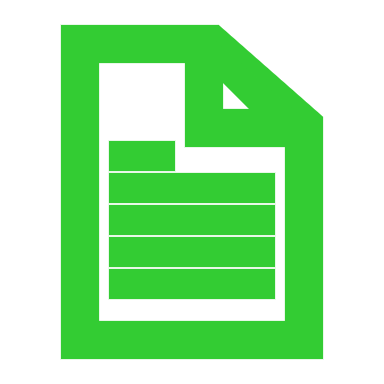 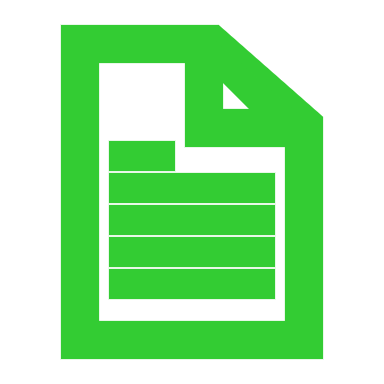 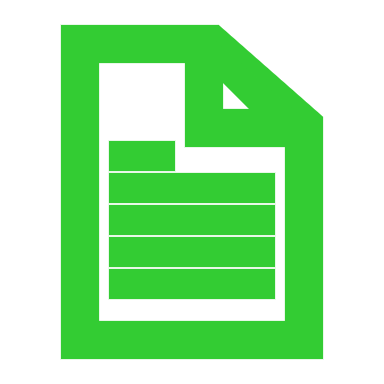 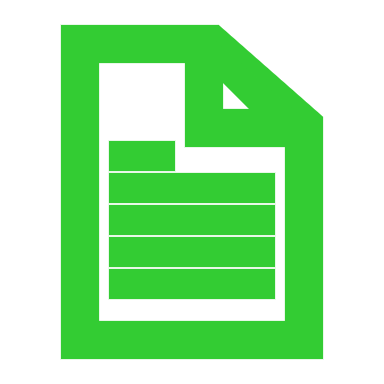 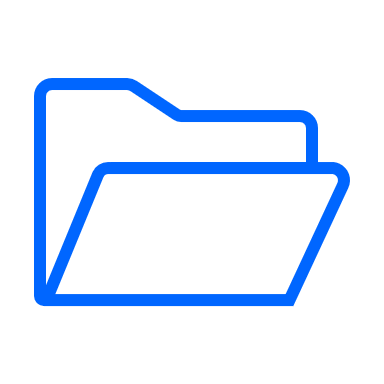 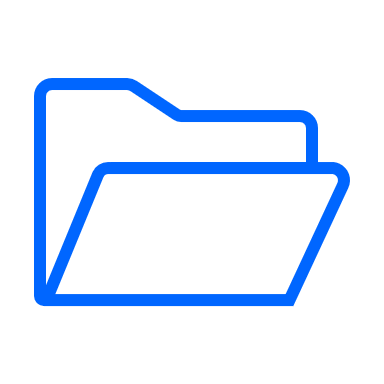 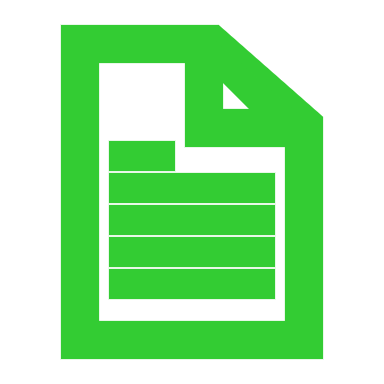 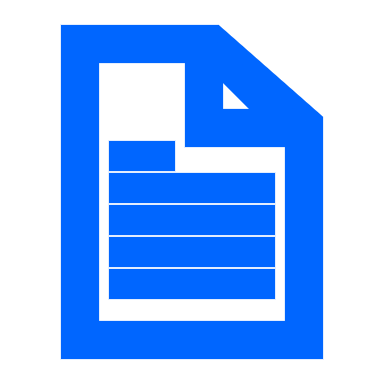 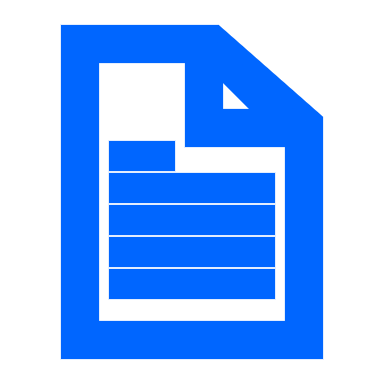 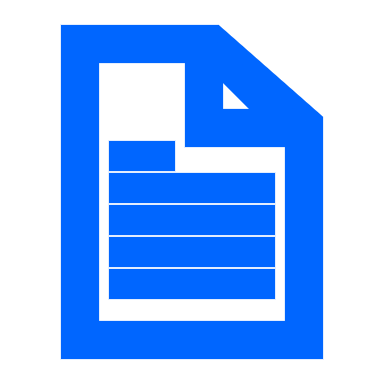 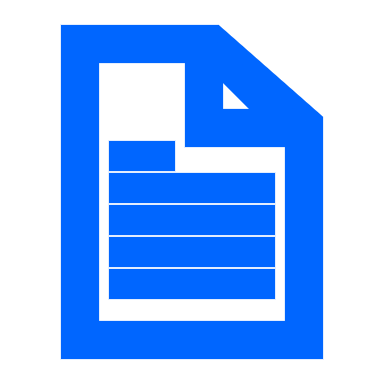 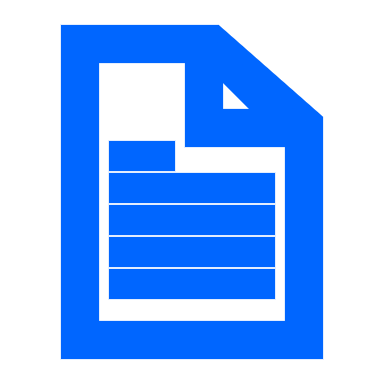 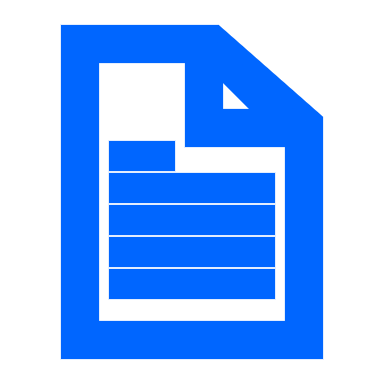 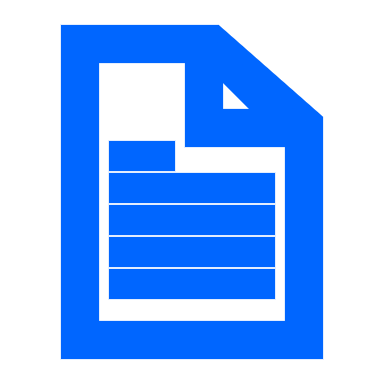 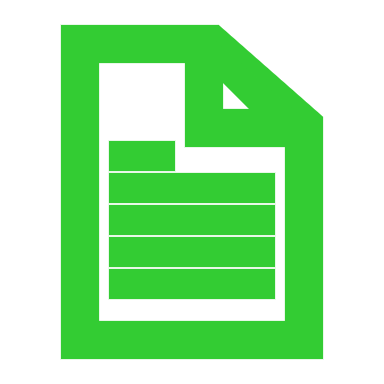 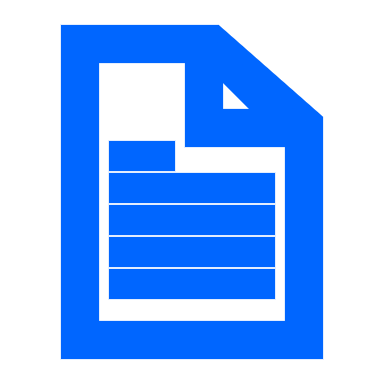 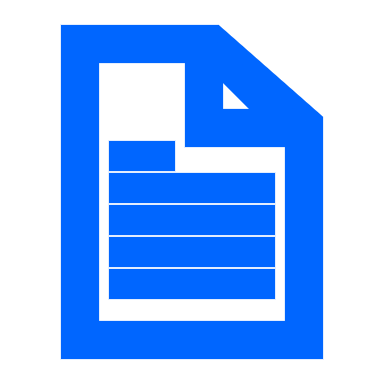 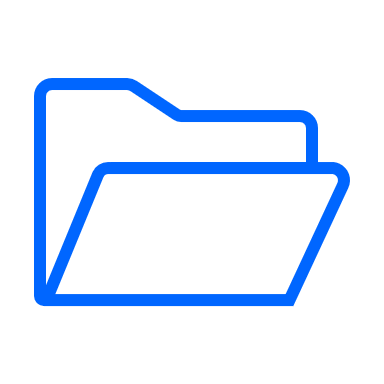 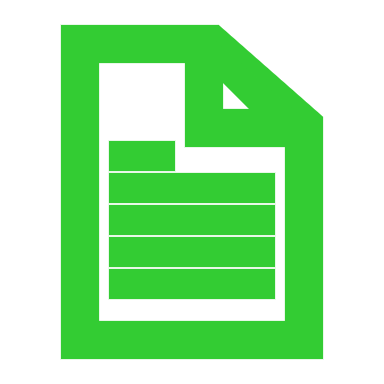 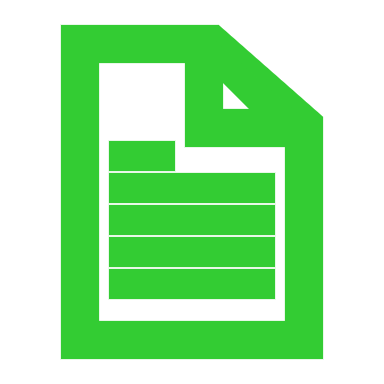 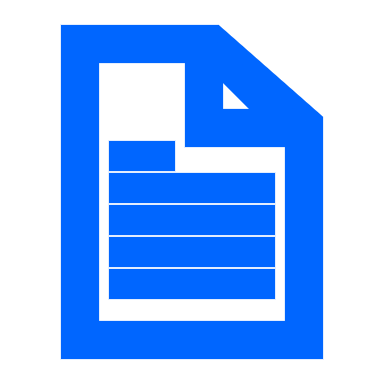 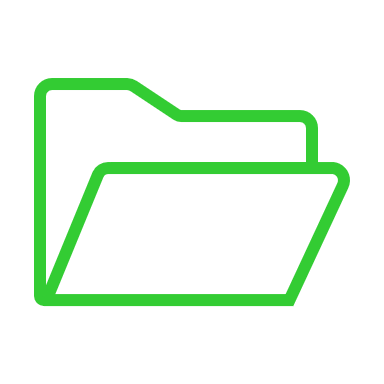 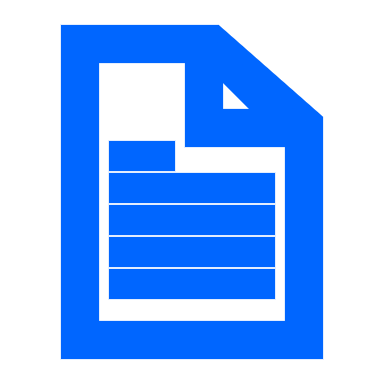 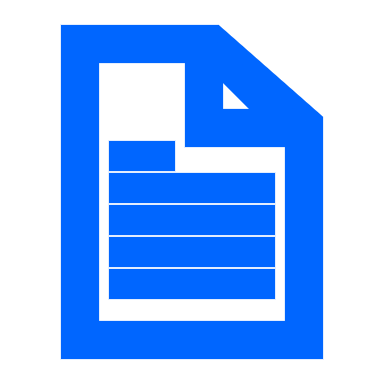 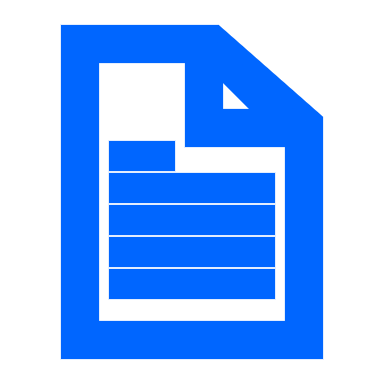 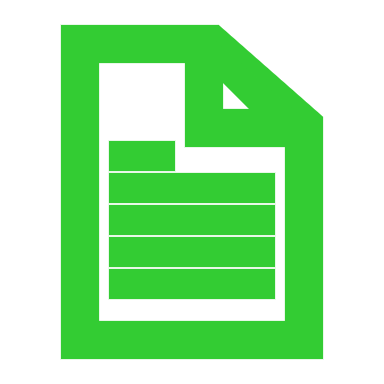 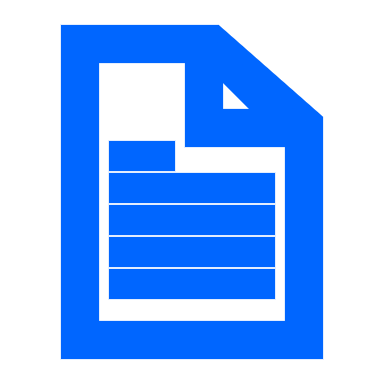 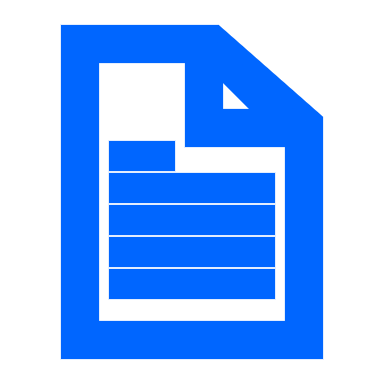 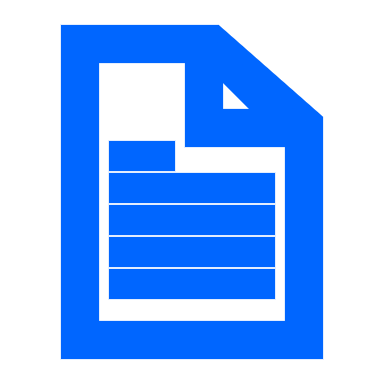 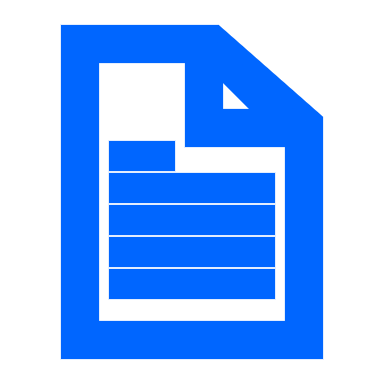 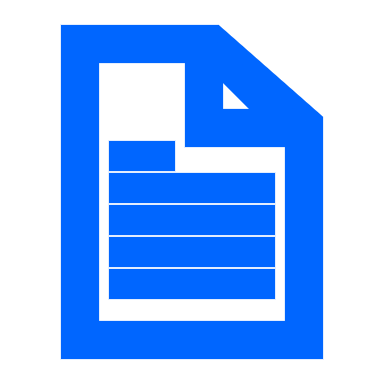 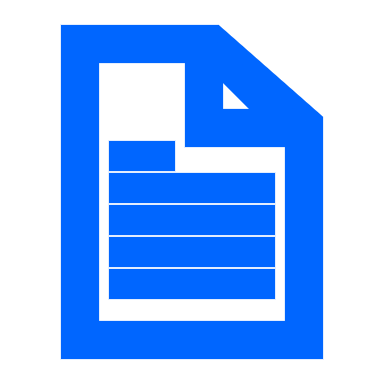 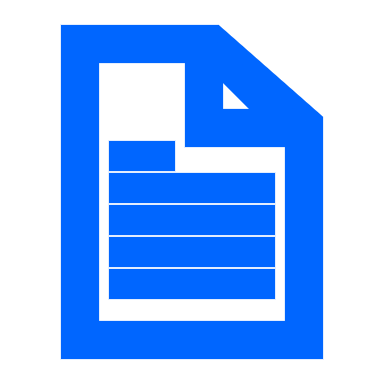 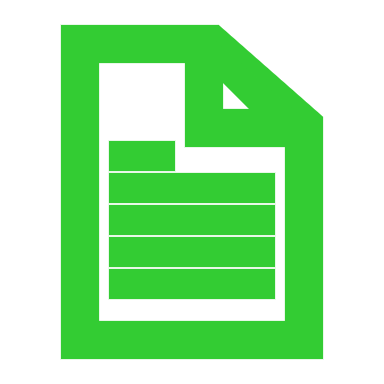 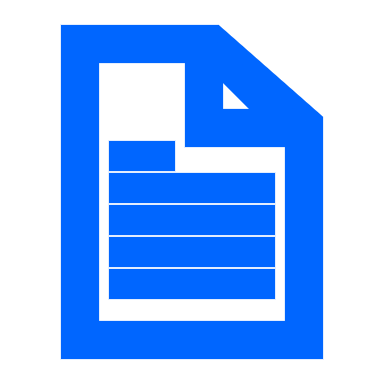 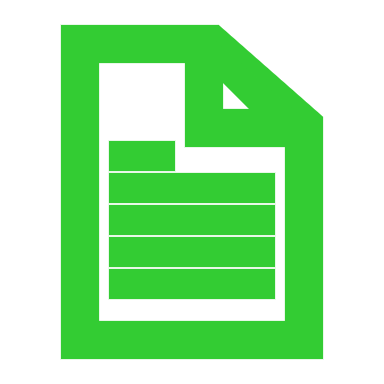 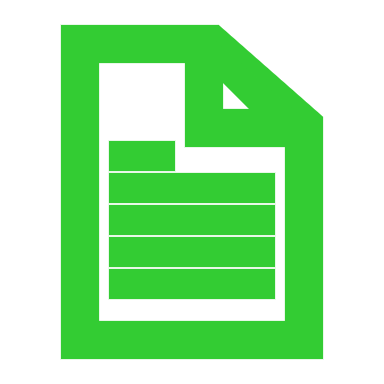 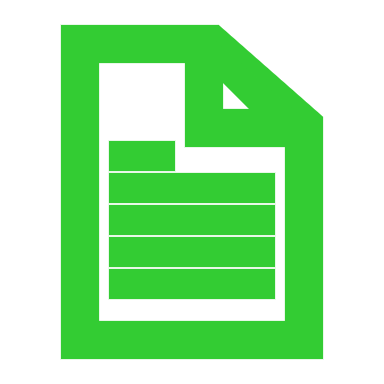 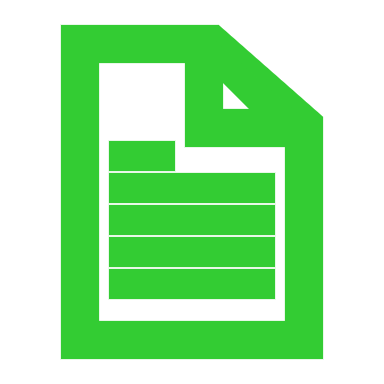 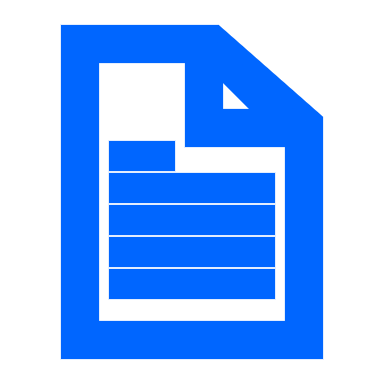 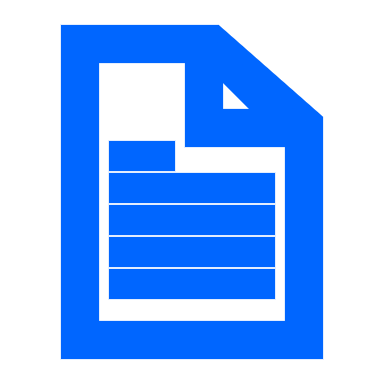 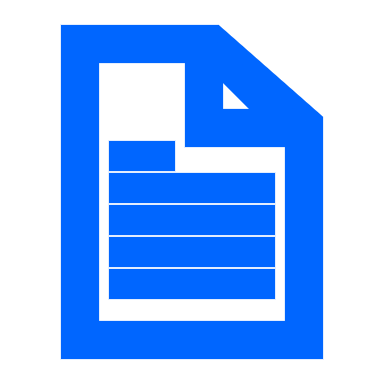 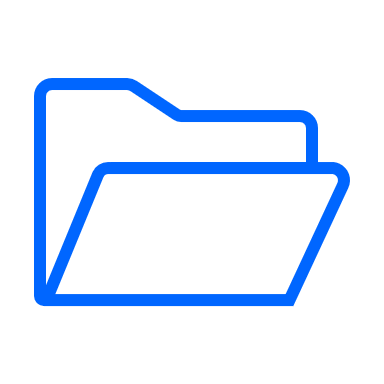 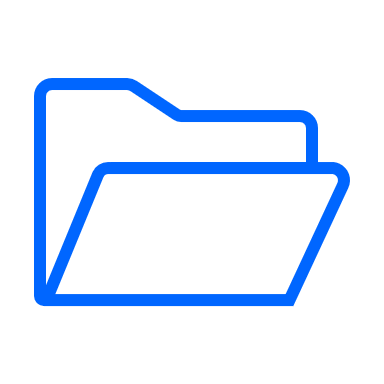 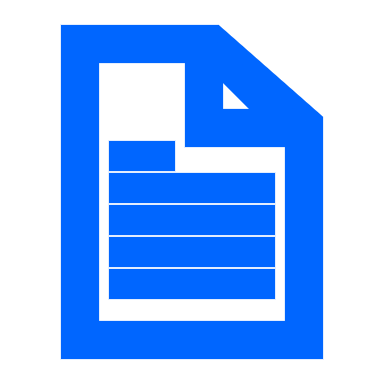 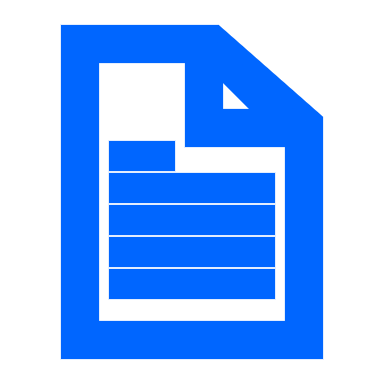 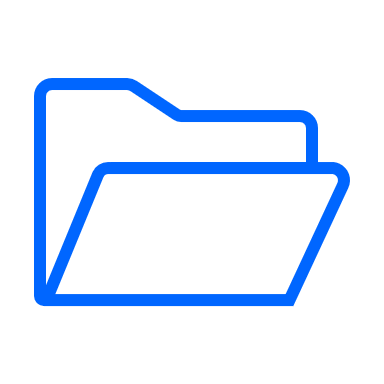 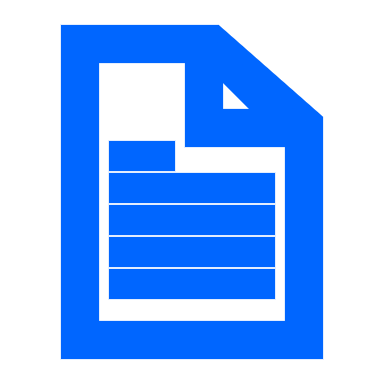 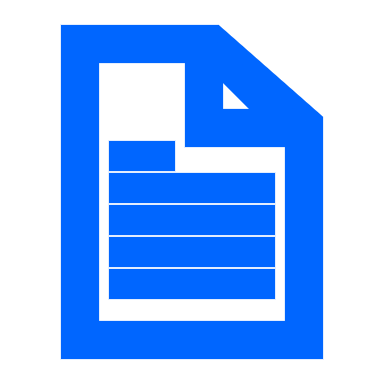 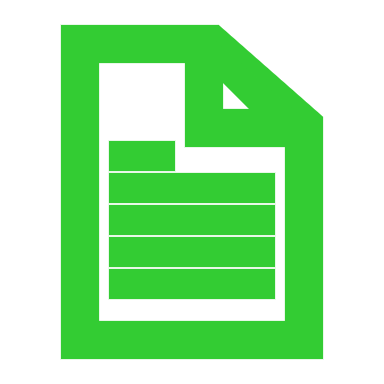 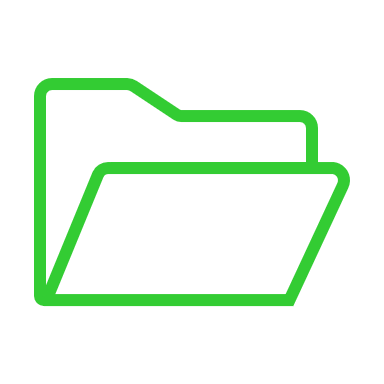 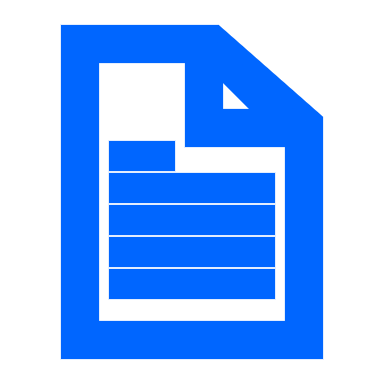 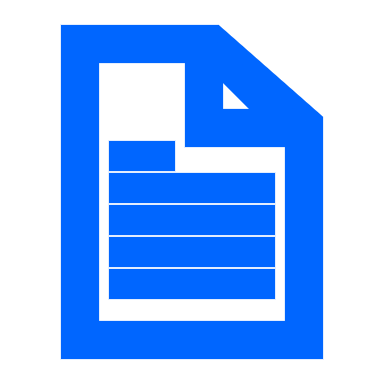 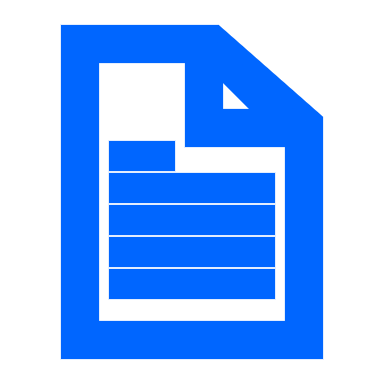 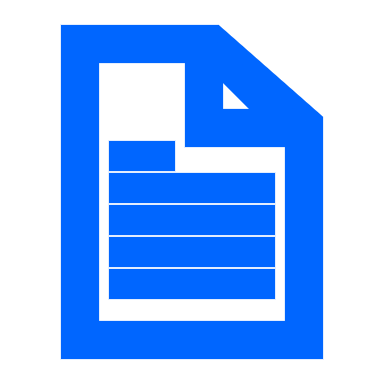 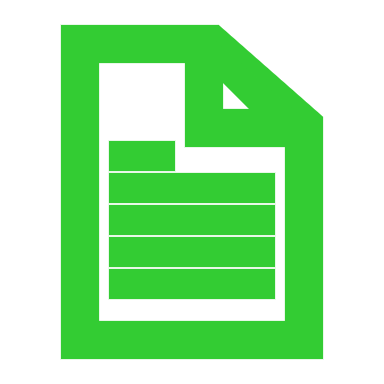 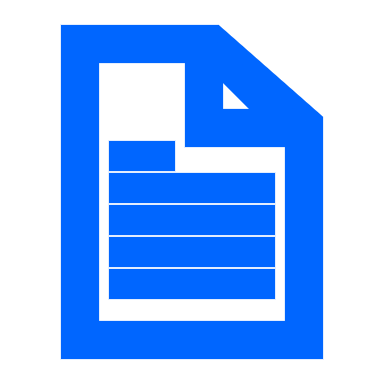 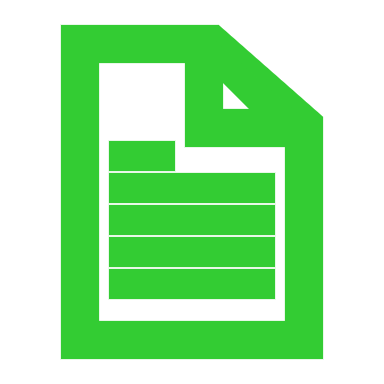 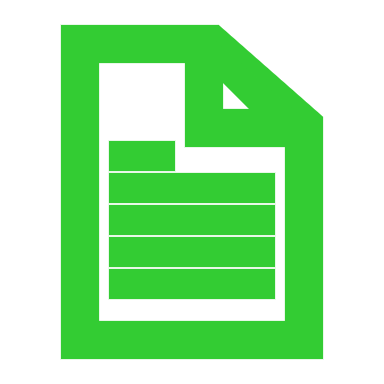 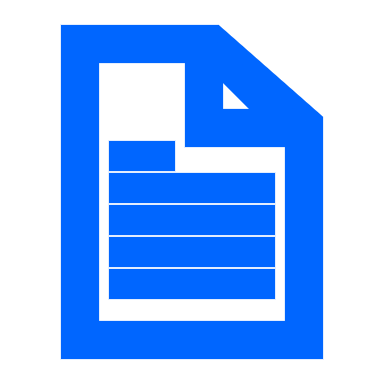 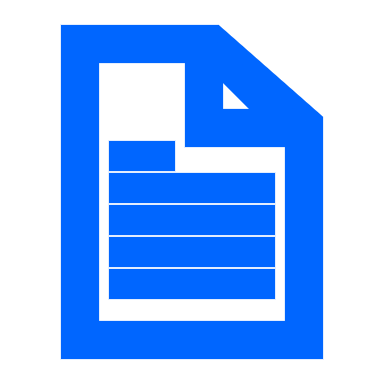 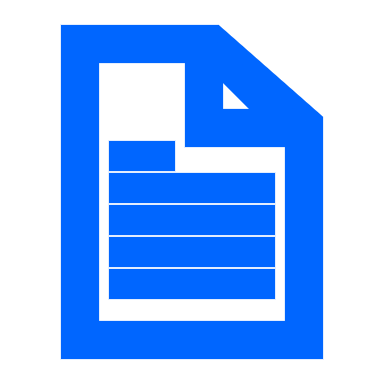 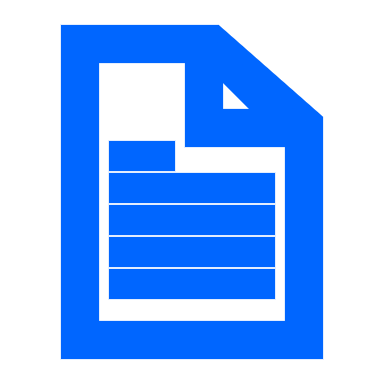 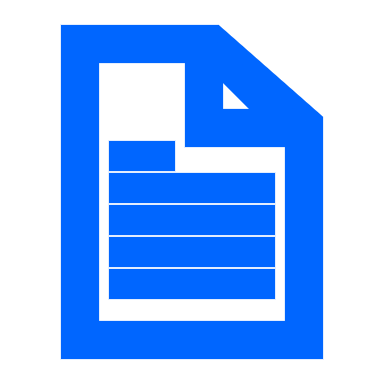 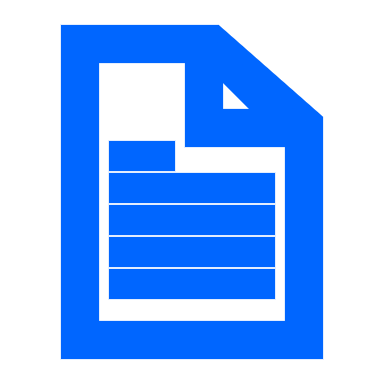 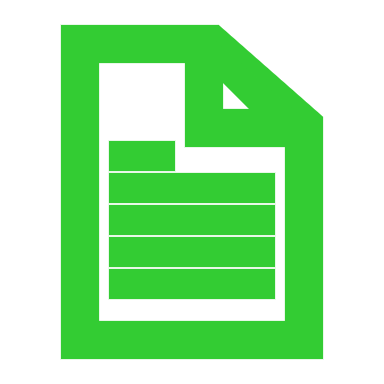 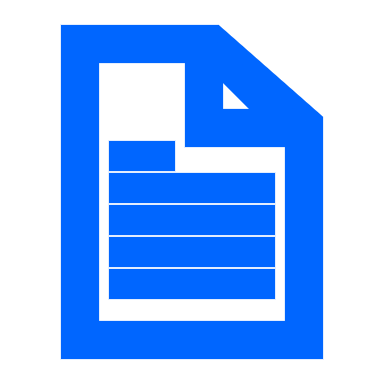 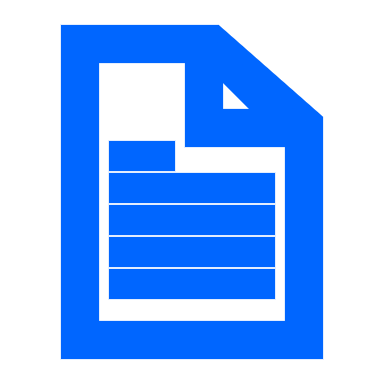 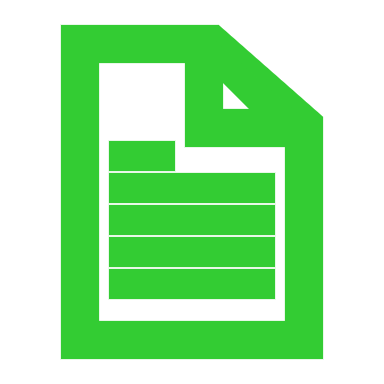 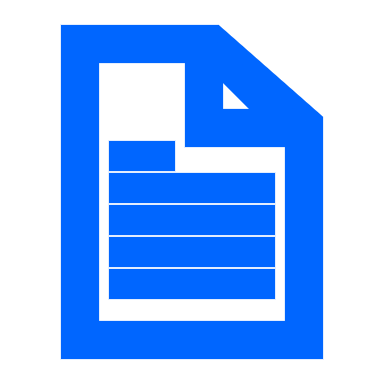 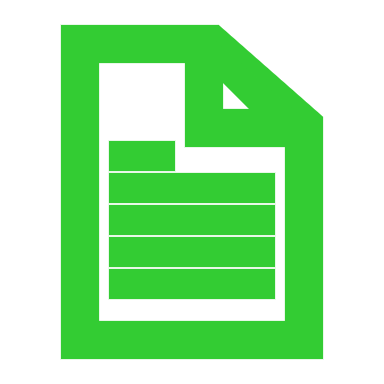 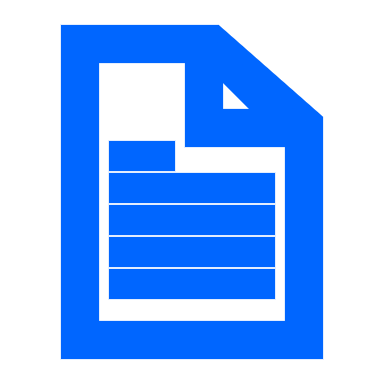 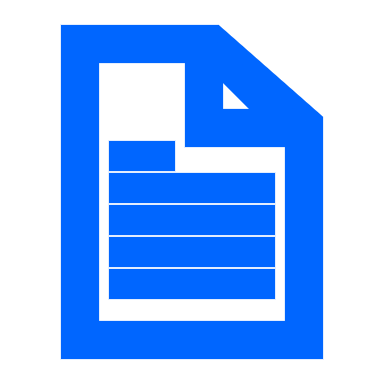 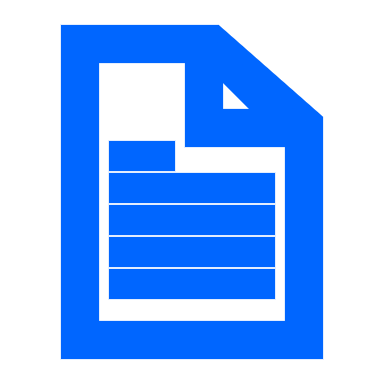 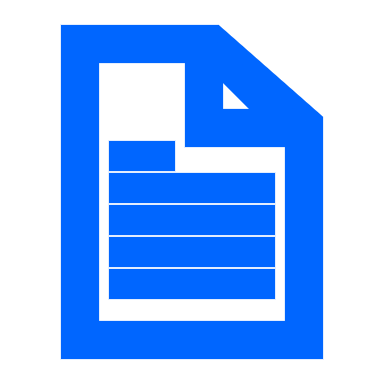 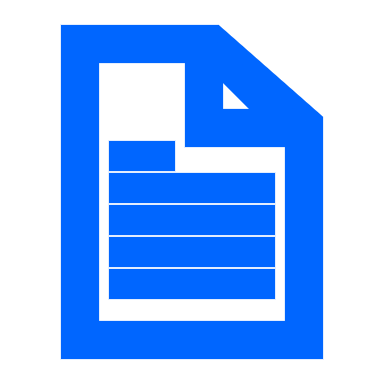 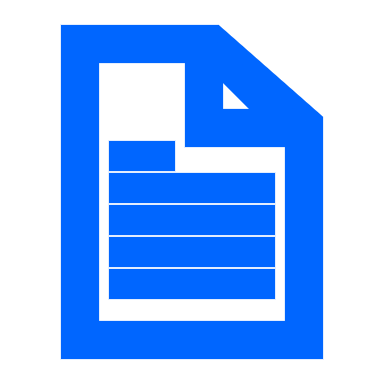 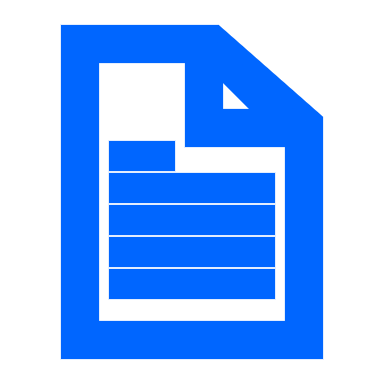 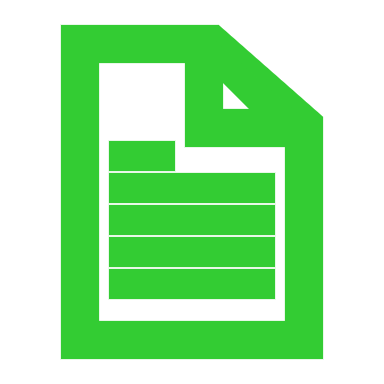 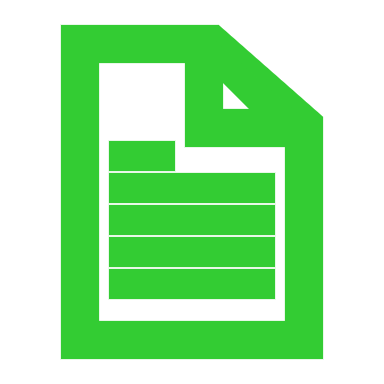 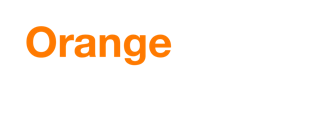 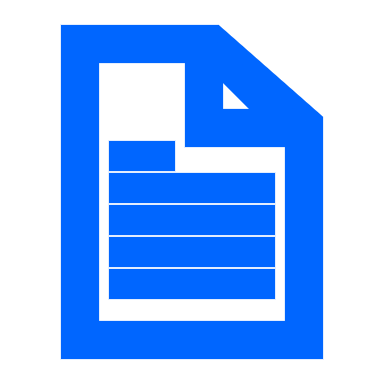 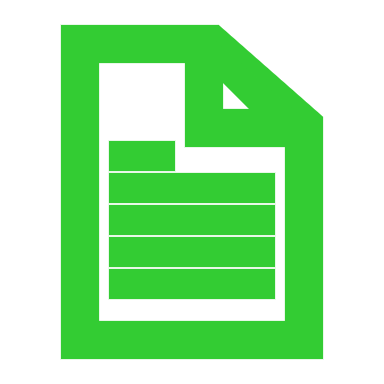 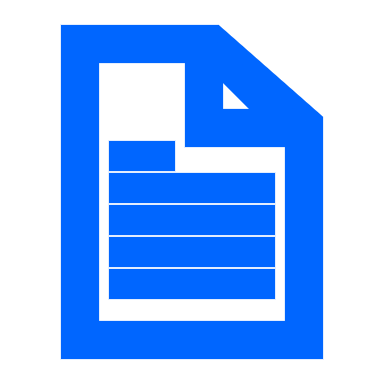 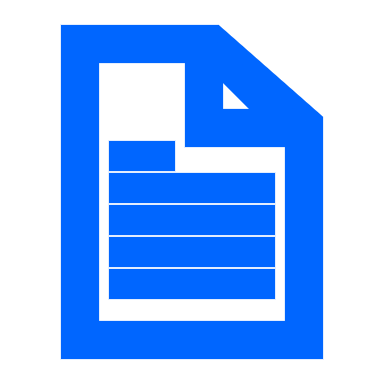 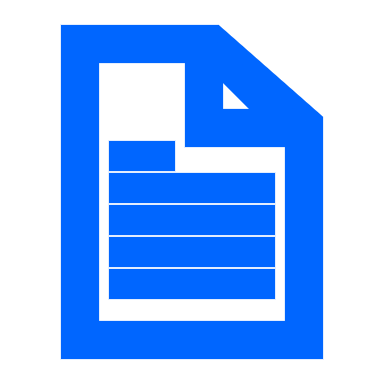 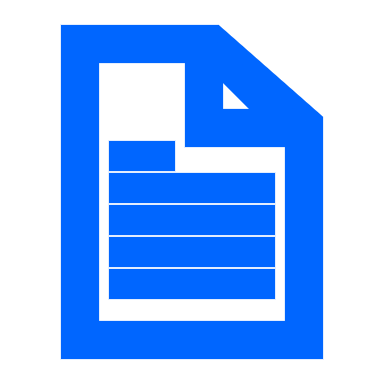 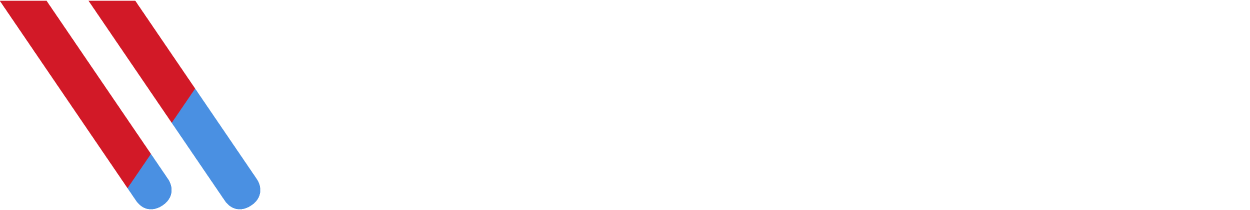 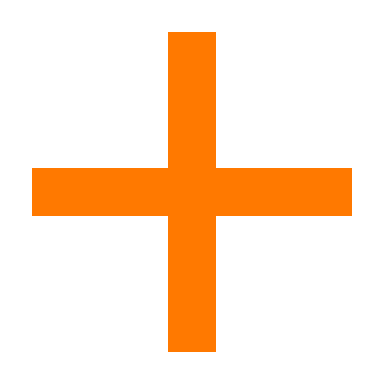 Orange 
Cyberdefense Managed Data Protection
Test this approach on you own data…
…run a proof of concept…
…get a free Data Risk Assessment
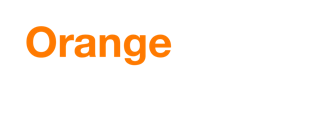 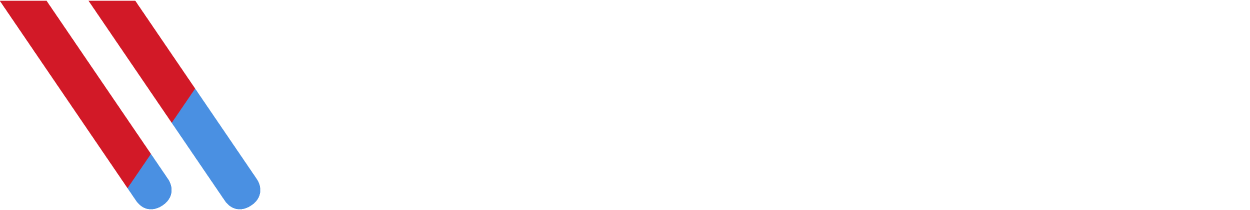 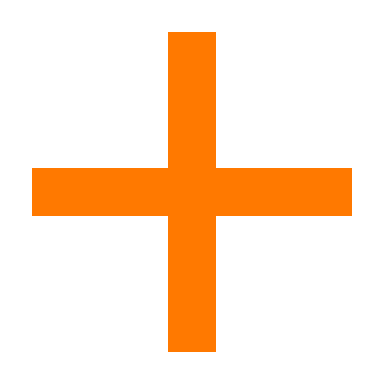